ТГ «Средства повышения познавательной активности обучающихся младших классов»
Интерактивная раскраска- тренажёр «В мире животных»
(Окружающий мир 1 класс)
Комиссарова Наталья Ивановна
учитель начальных классов
МОУ «СОШ № 13 им. Ю.А.Гагарина»
ТГ «Средства повышения познавательной активности обучающихся младших классов»
Ребята!
Вы уже много узнали о мире животных.
Чтобы проверить свои знания нужно правильно ответиь на вопрос.
Если ответ правильный – 
появится следующее 
задание, а картинка станет
  разноцветной.
Успехов!
В мире животных
Где обитают животные ?
суша
океан
везде
В мире животных
Как называется домик белки?
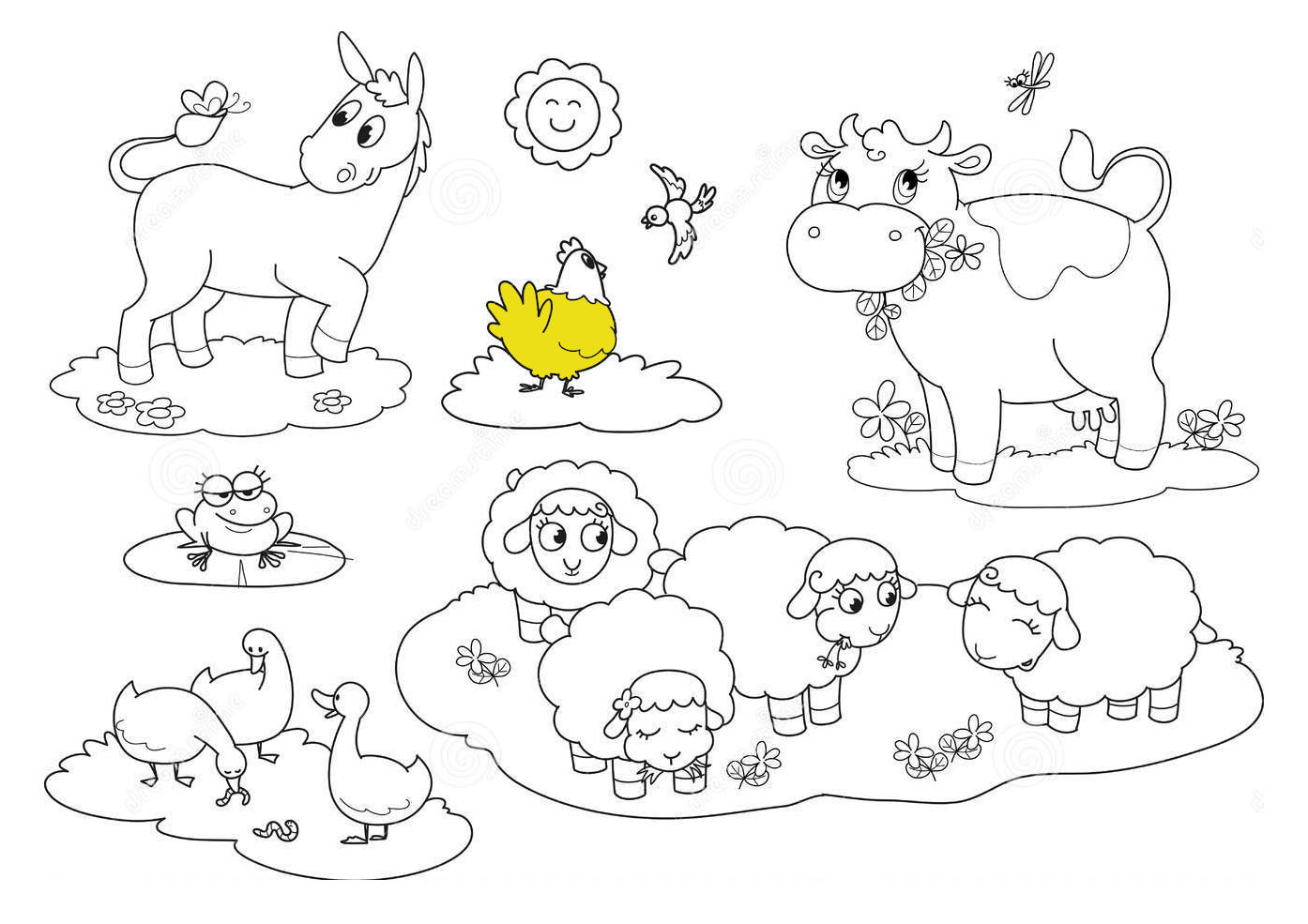 муравейник
гайно
гнездо
В мире животных
Где обитает щука ?
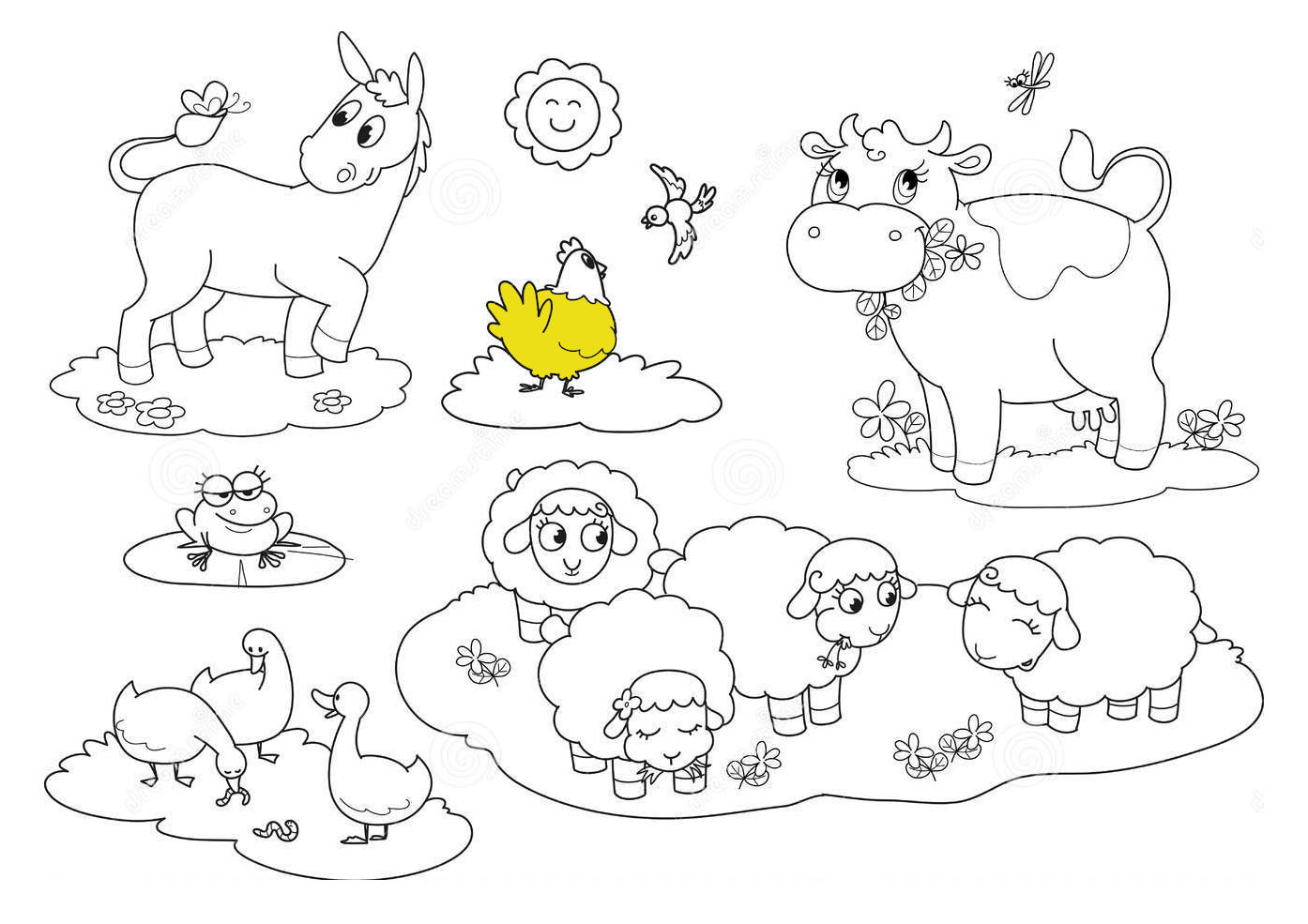 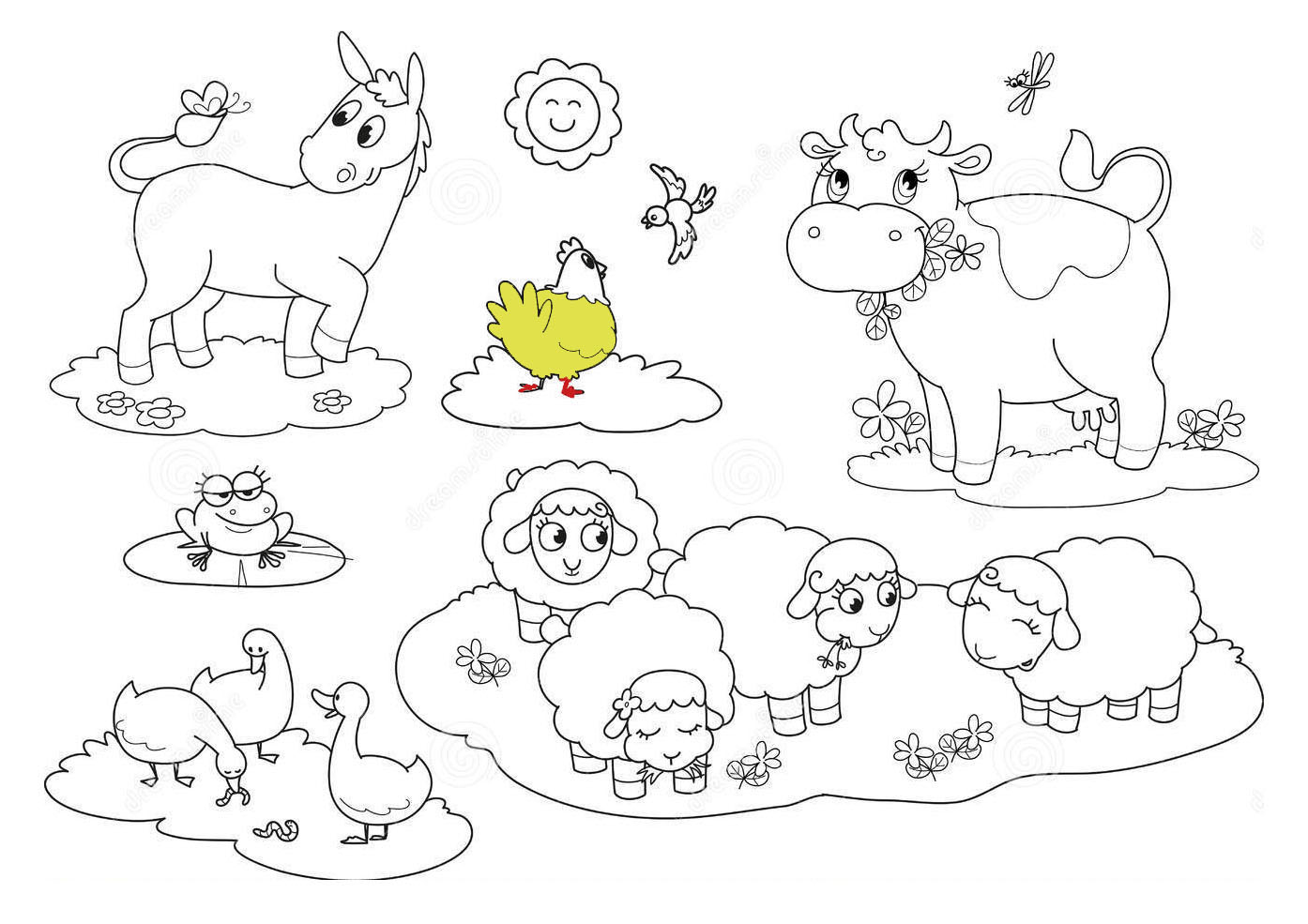 в лесу
в поле
в озере
В мире животных
Как называется жилище муравья ?
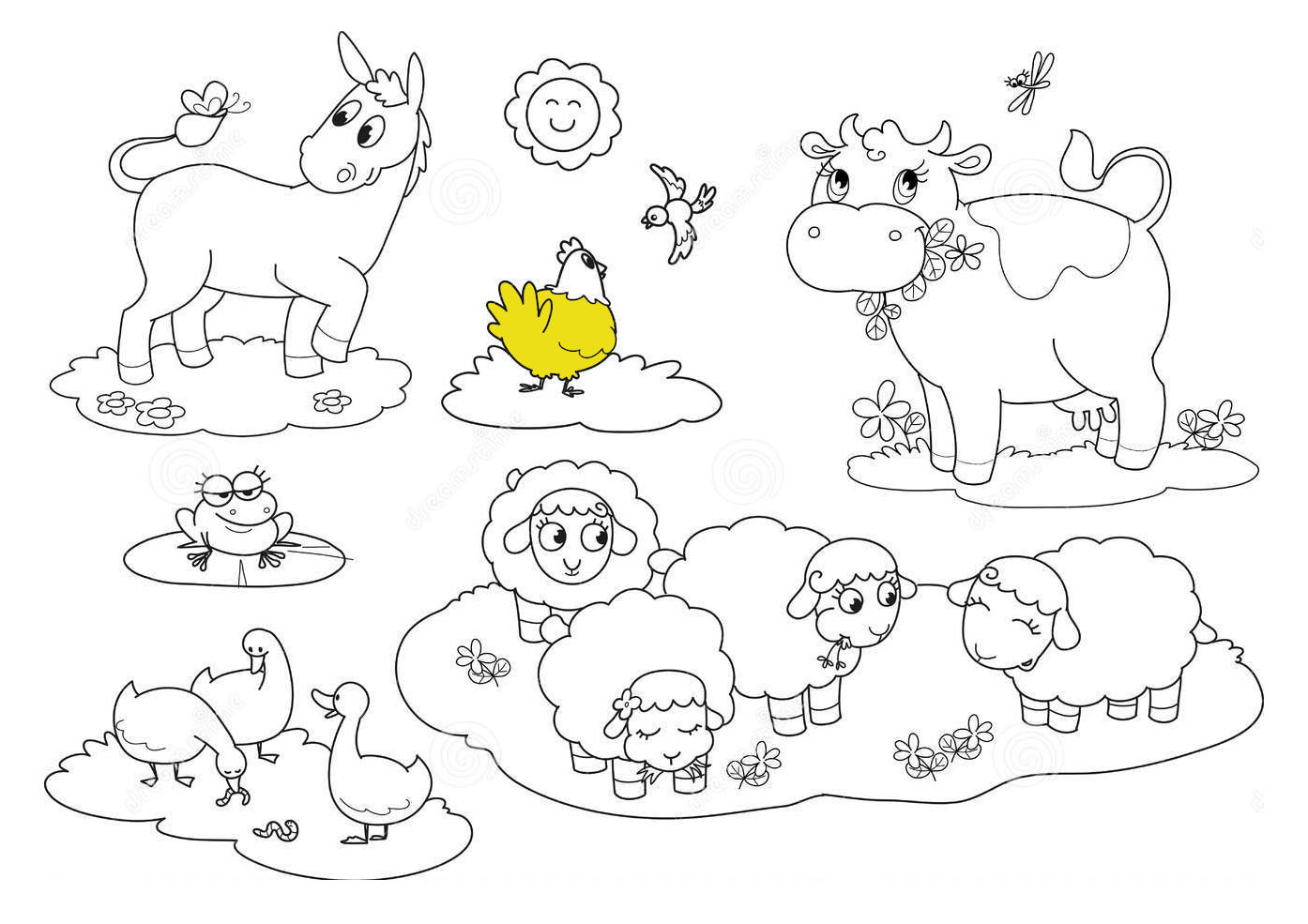 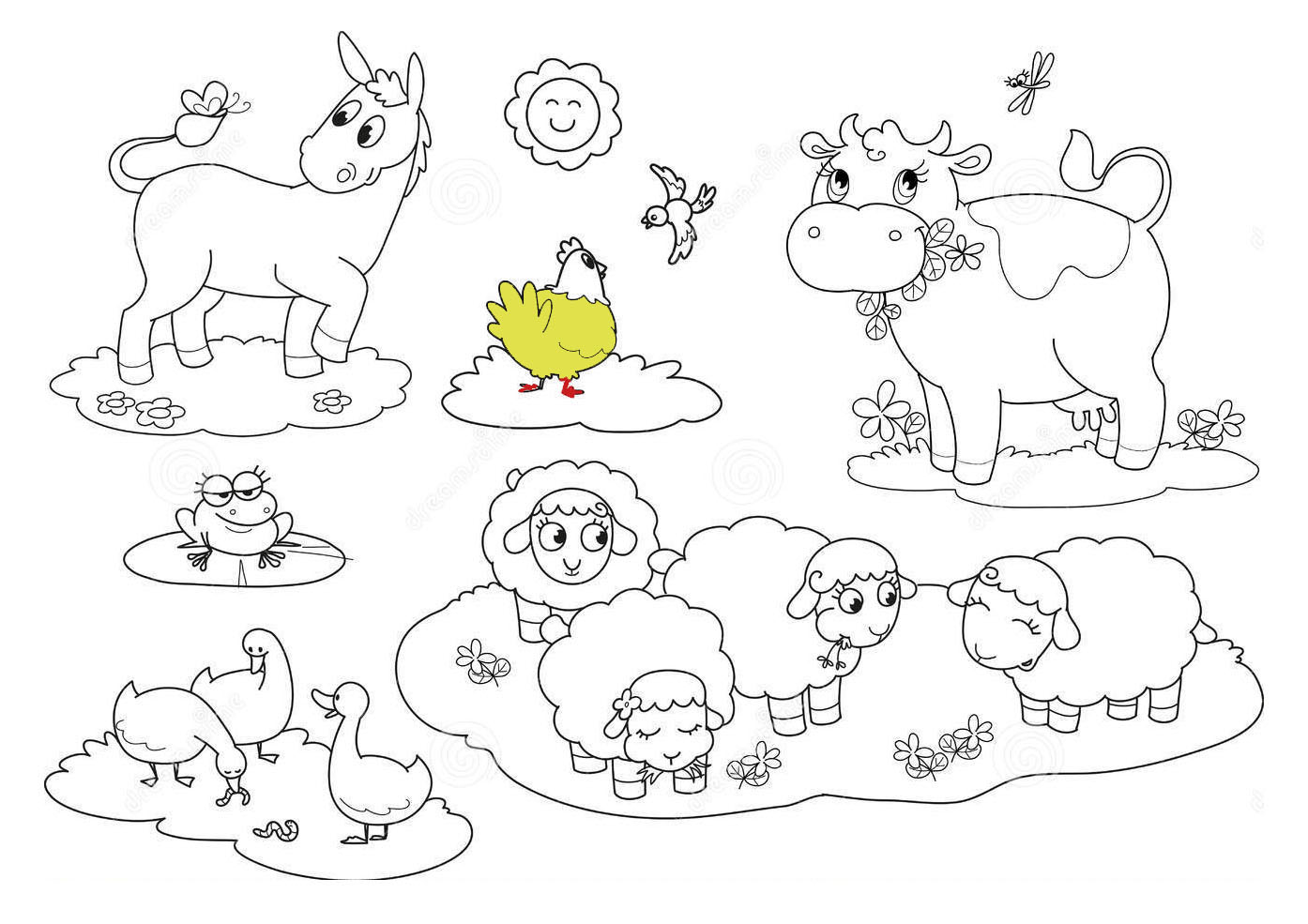 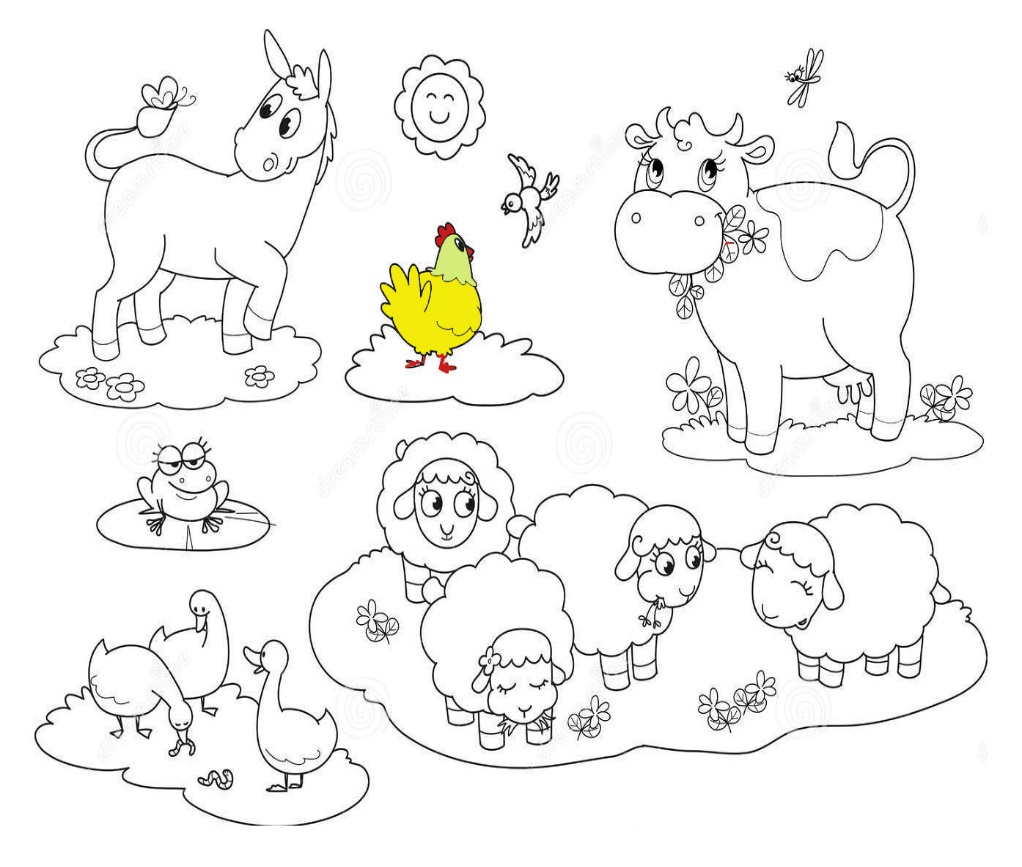 нора
дупло
муравейник
В мире животных
На кого охотится стрекоза ?
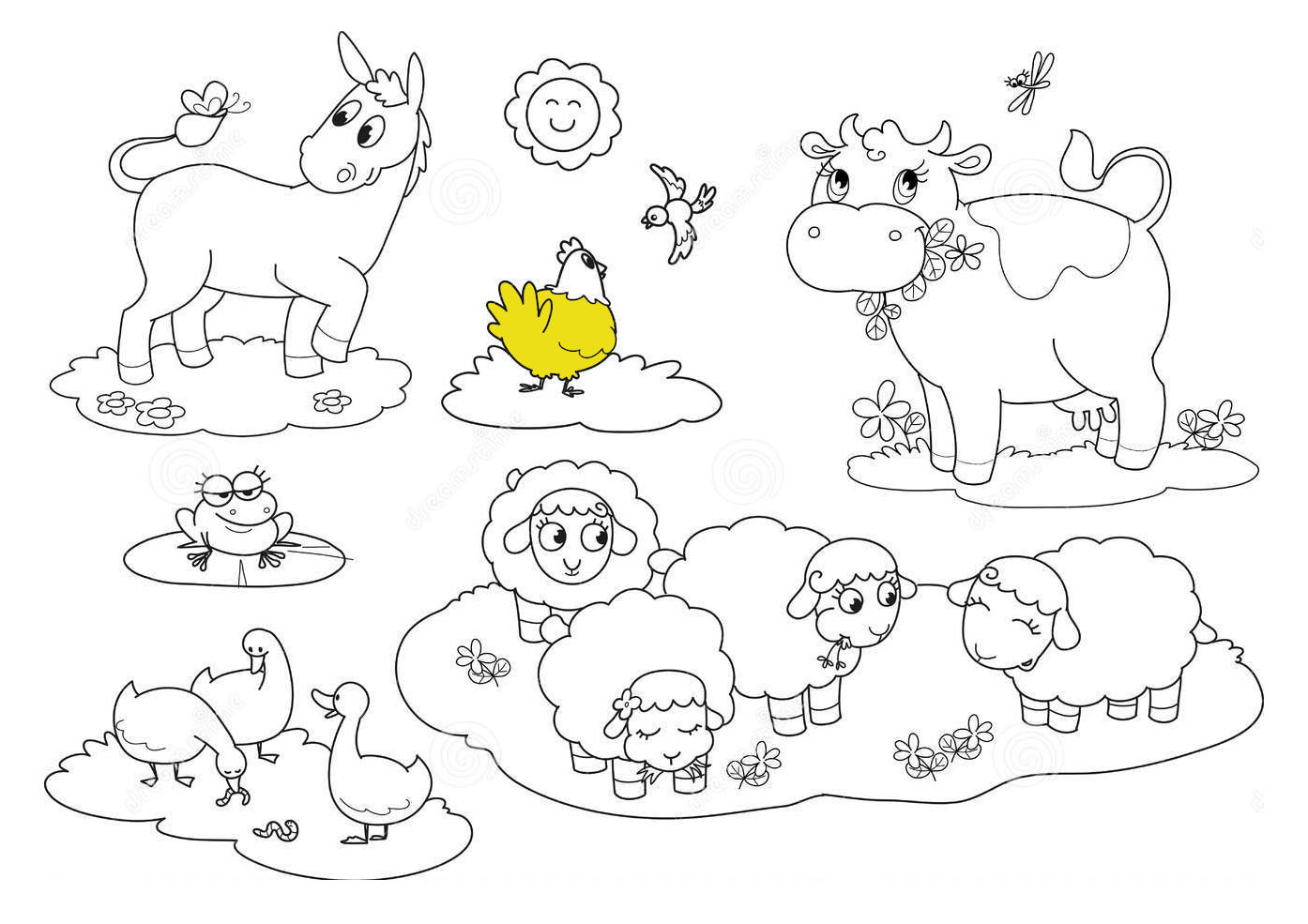 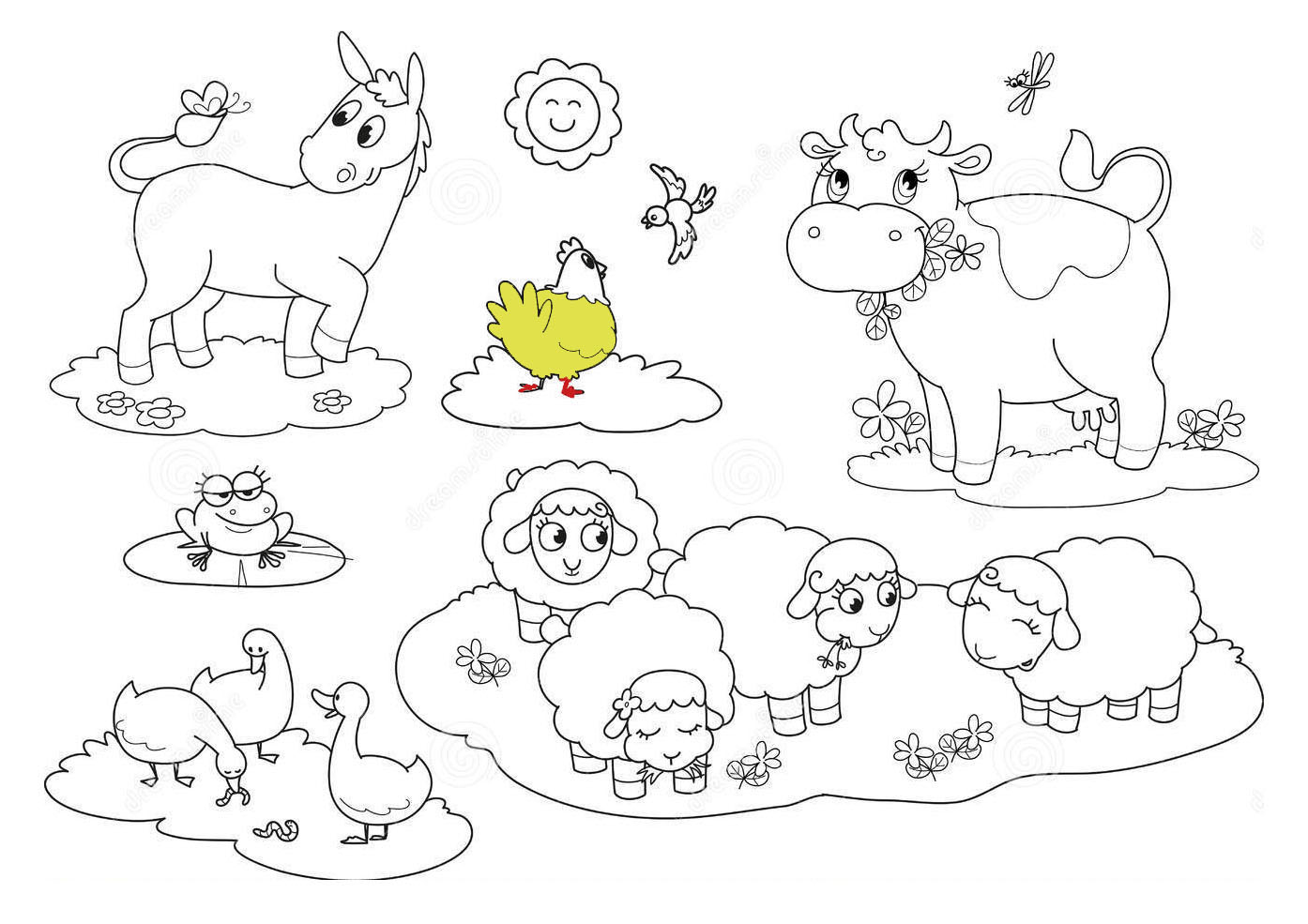 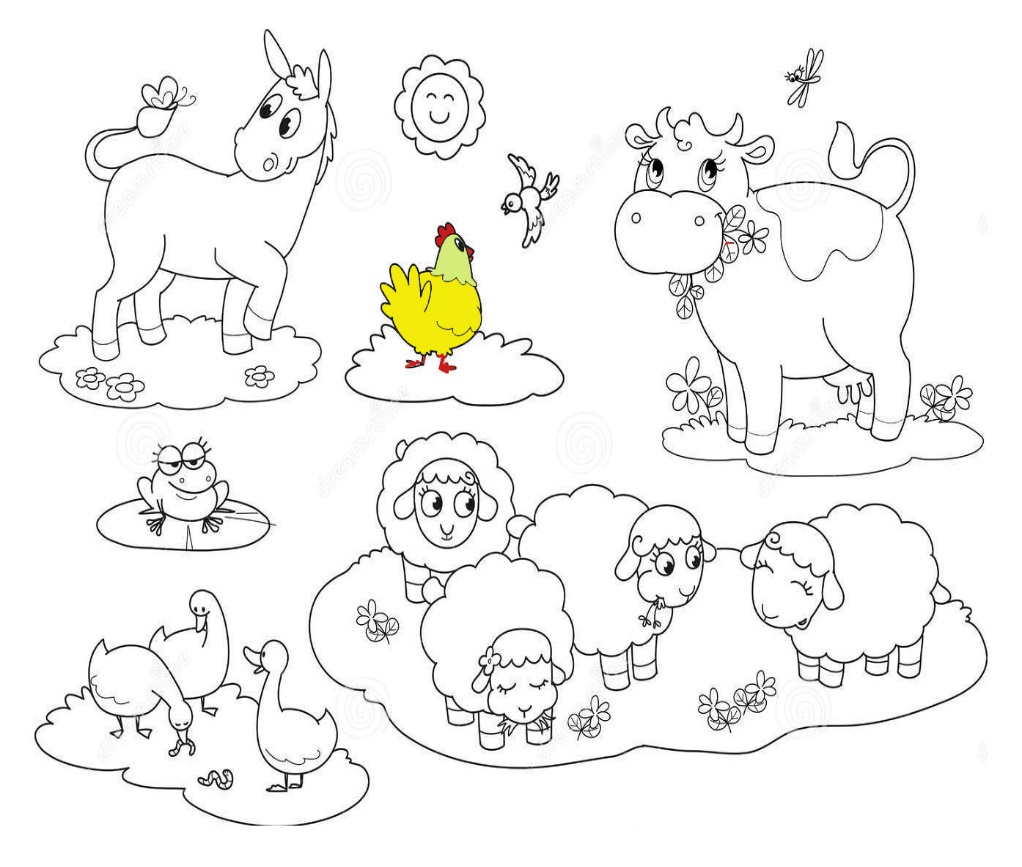 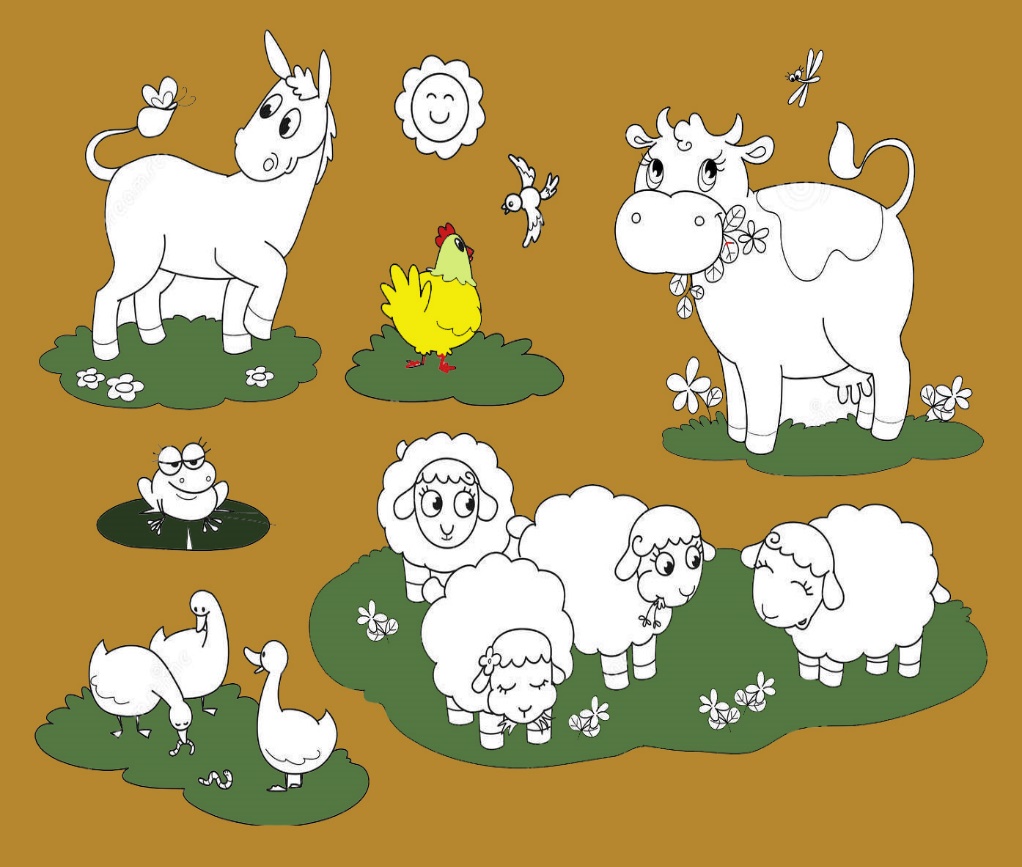 На кошек
На жуков
На мошек и комаров
В мире животных
Откуда паук берёт паутину ?
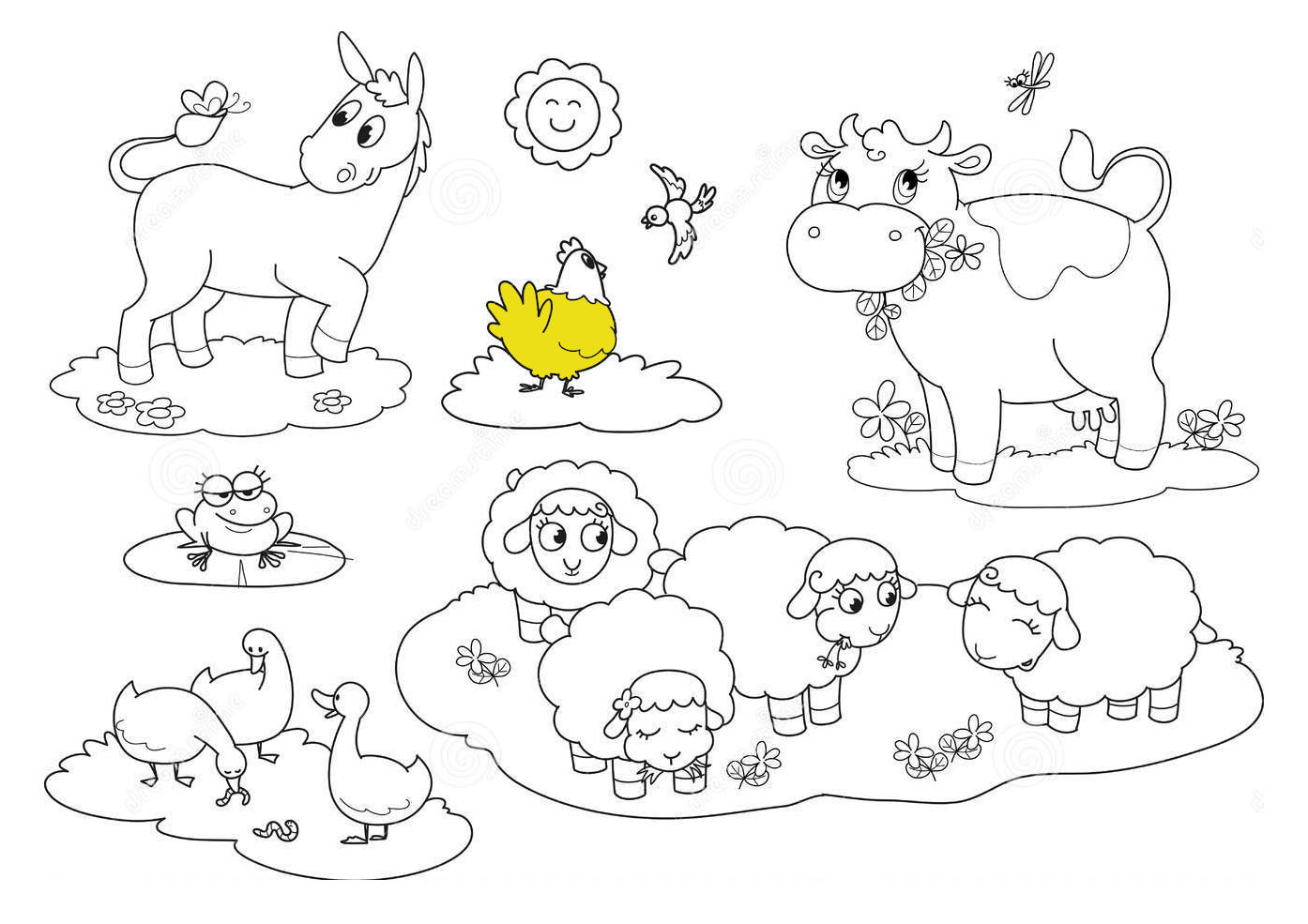 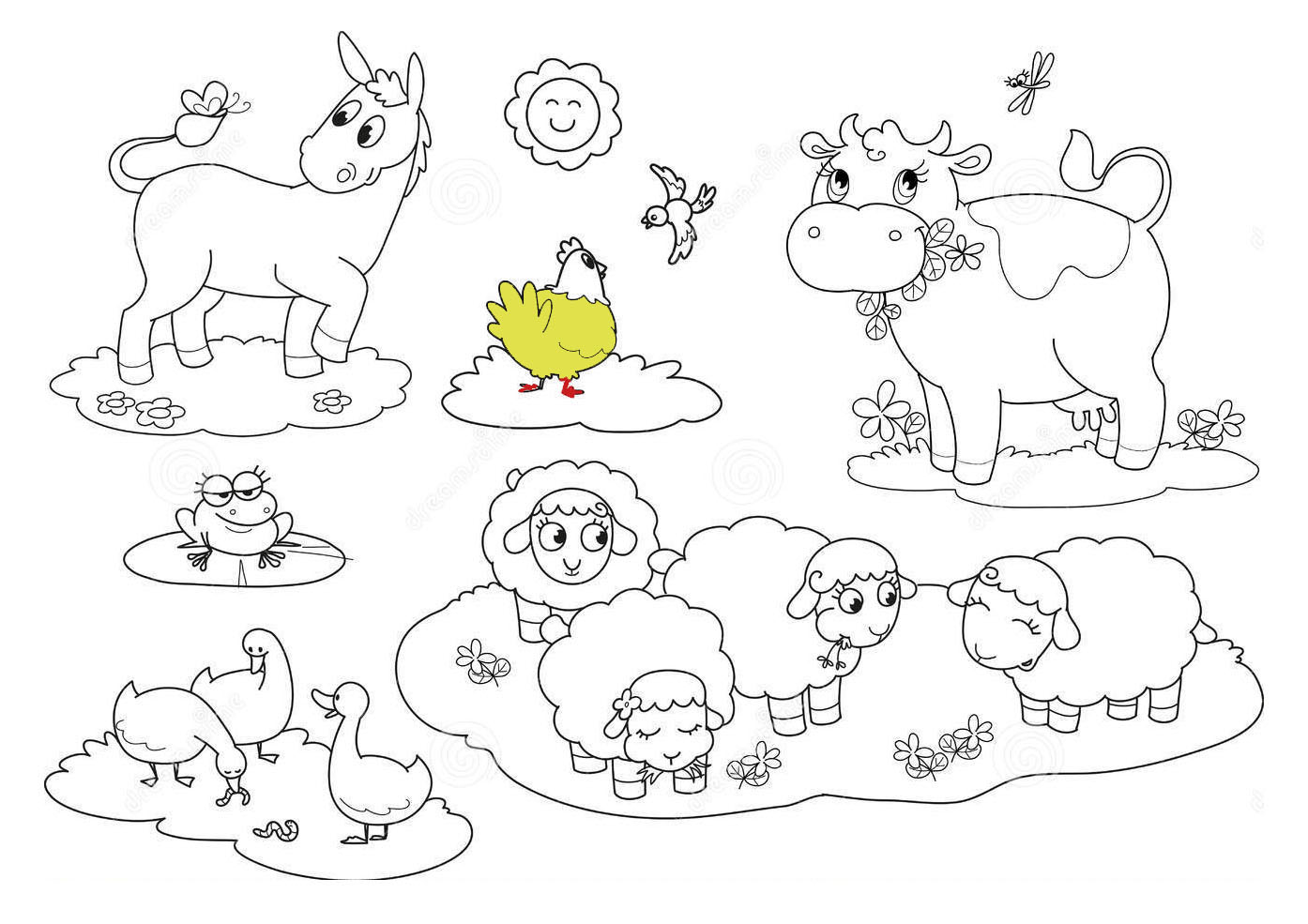 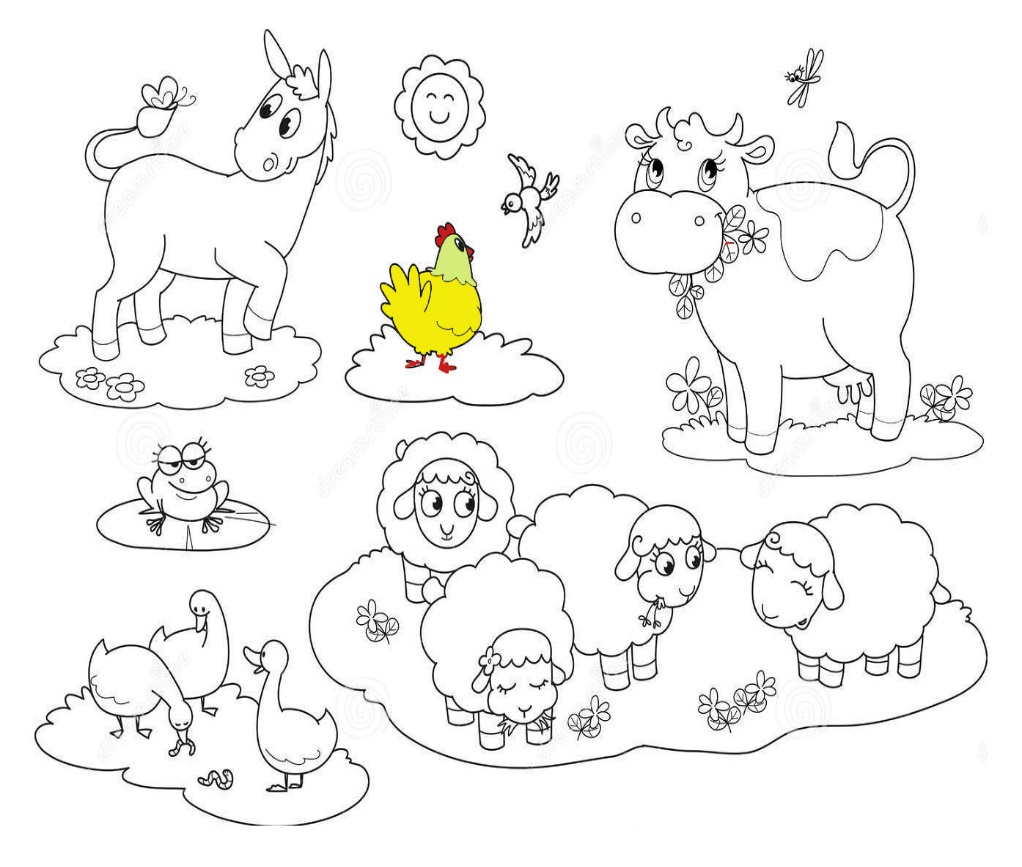 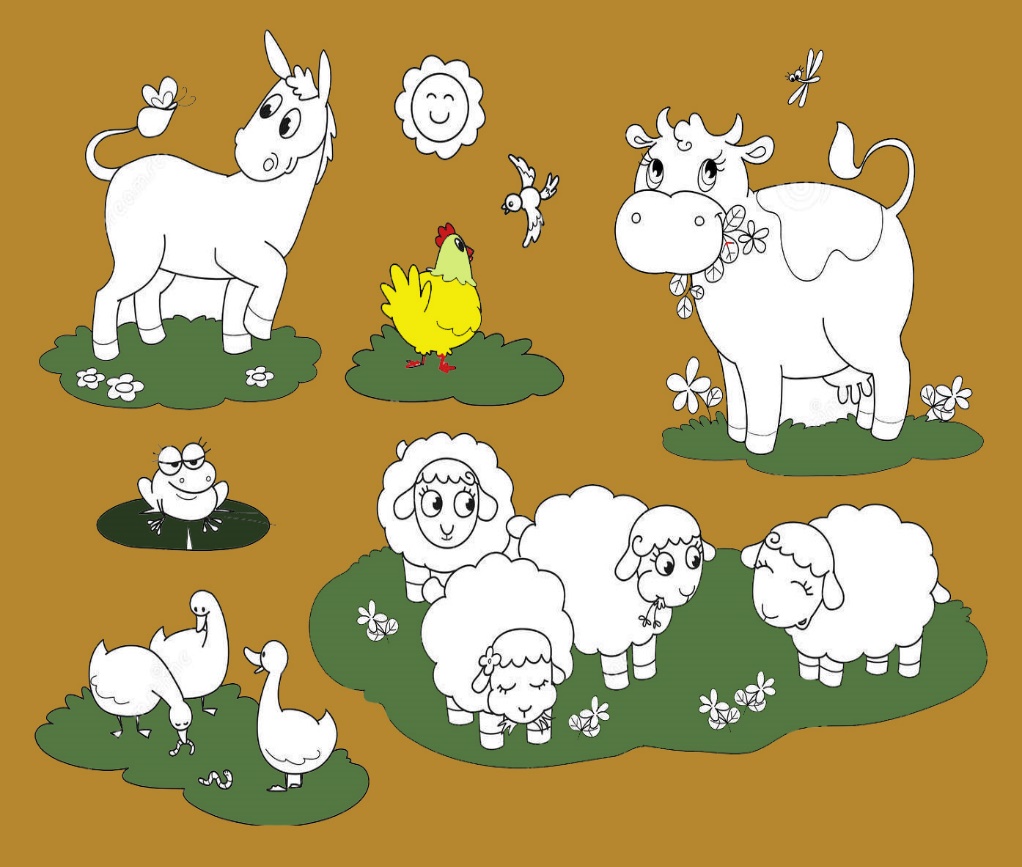 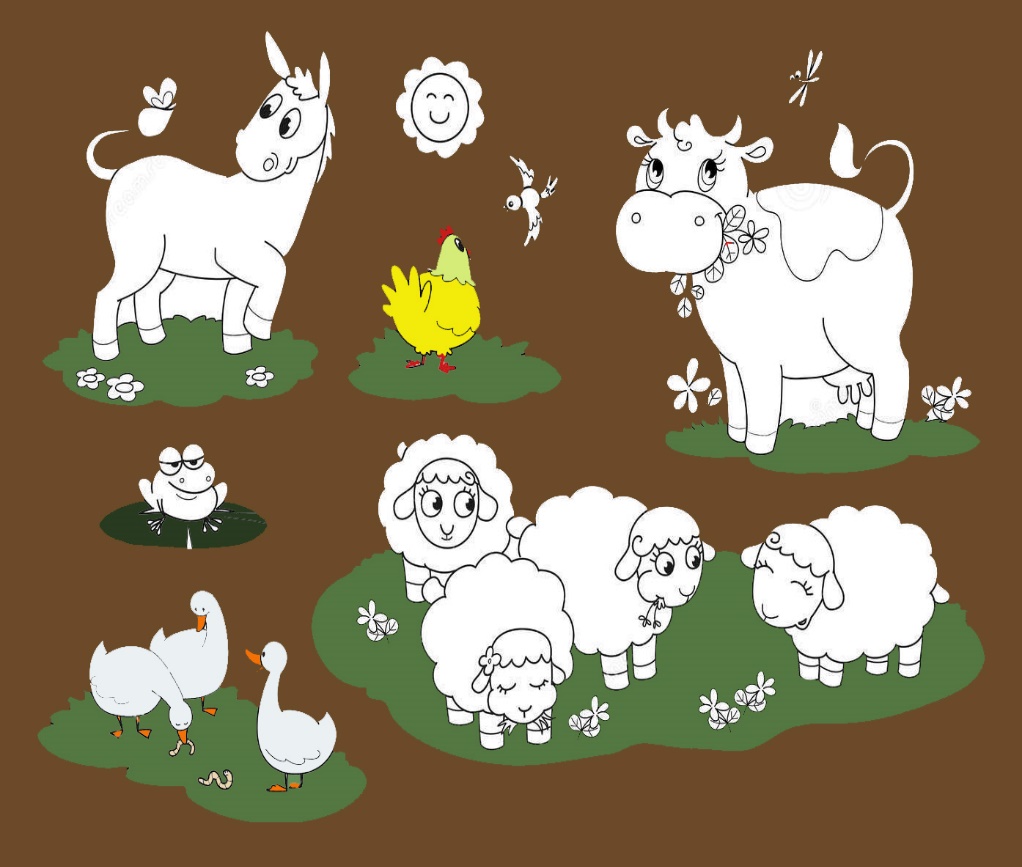 Из паутинных бородавок
У пиявок
В магазине
В мире животных
Окраска кузнечиков делает их:
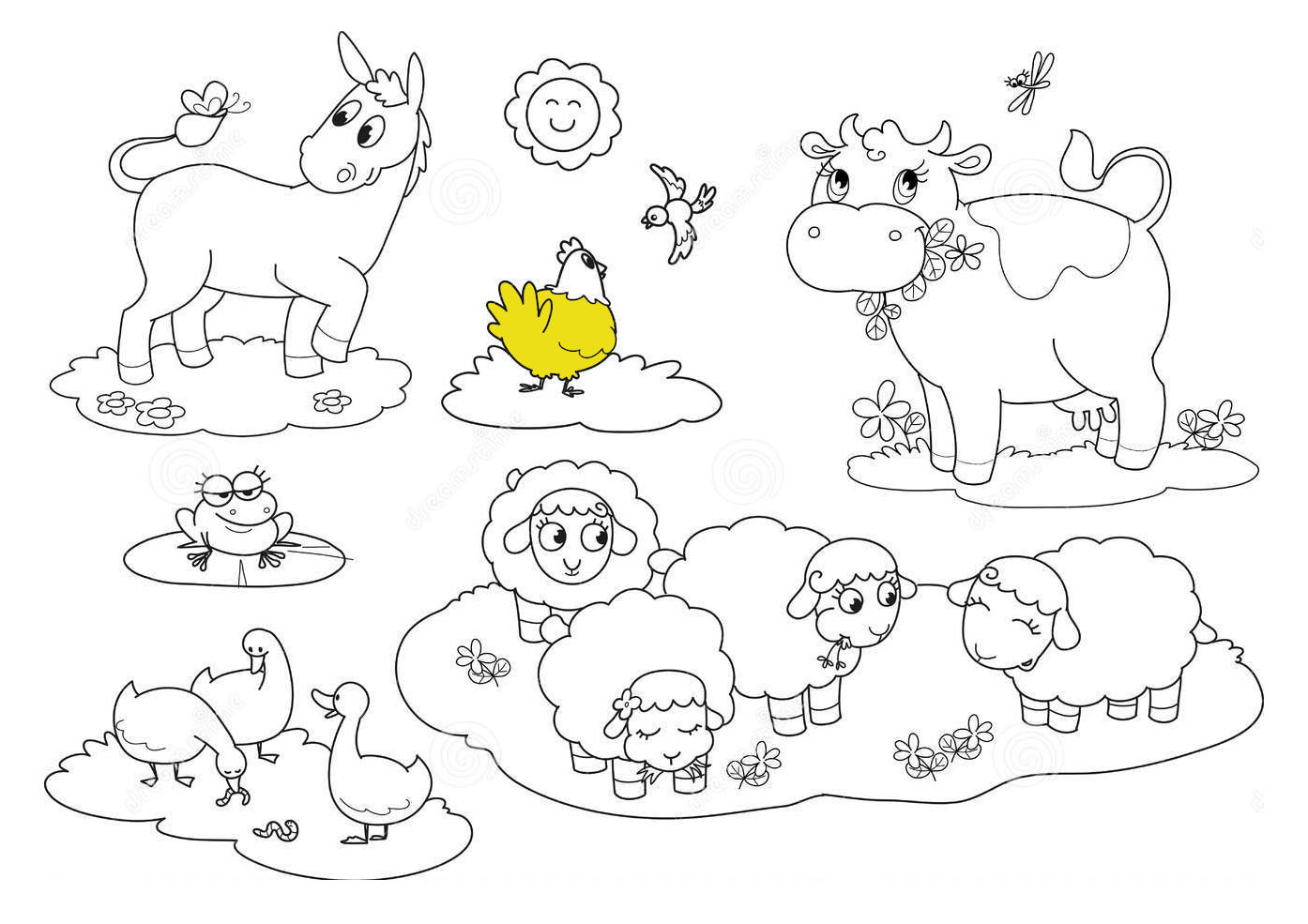 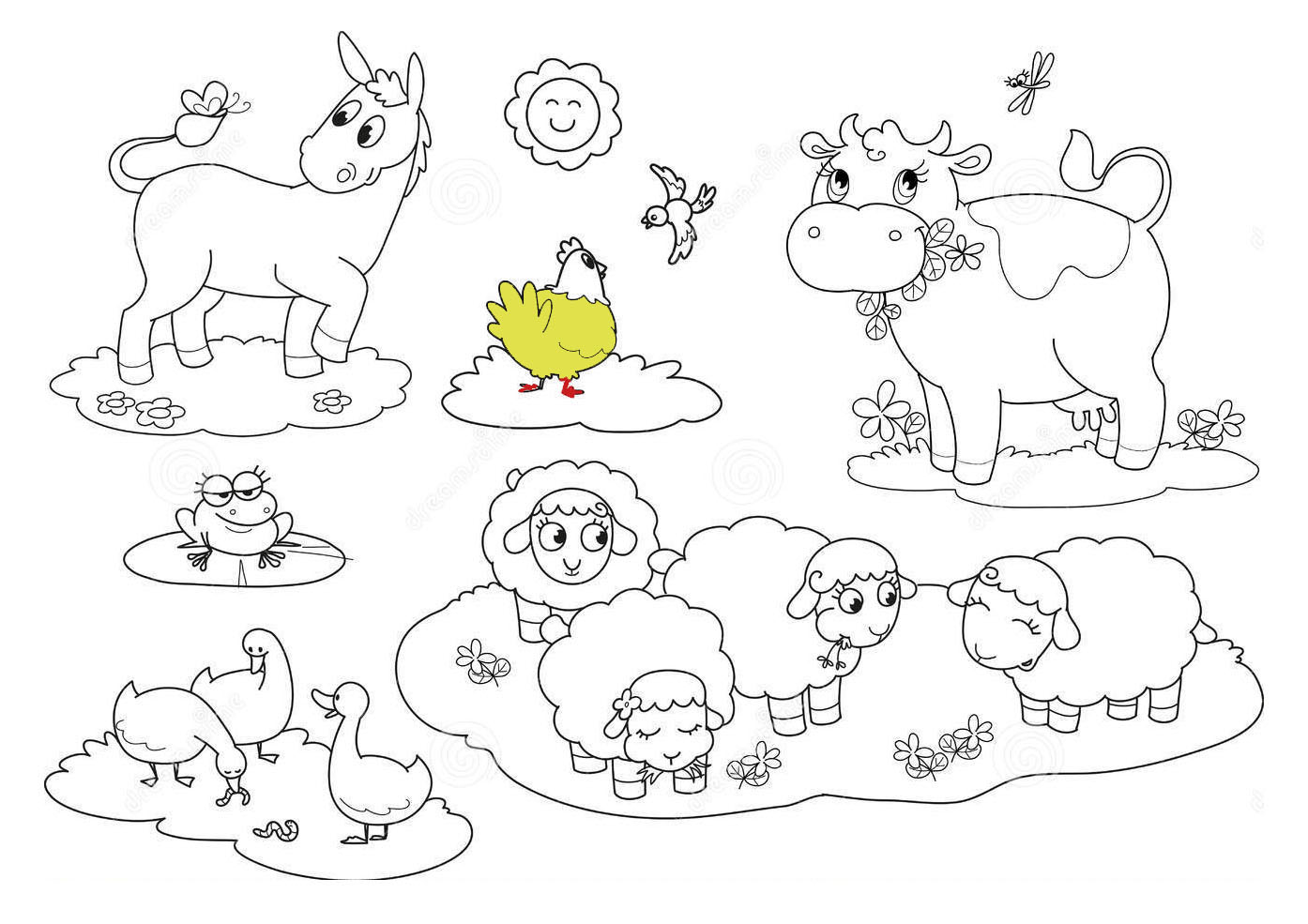 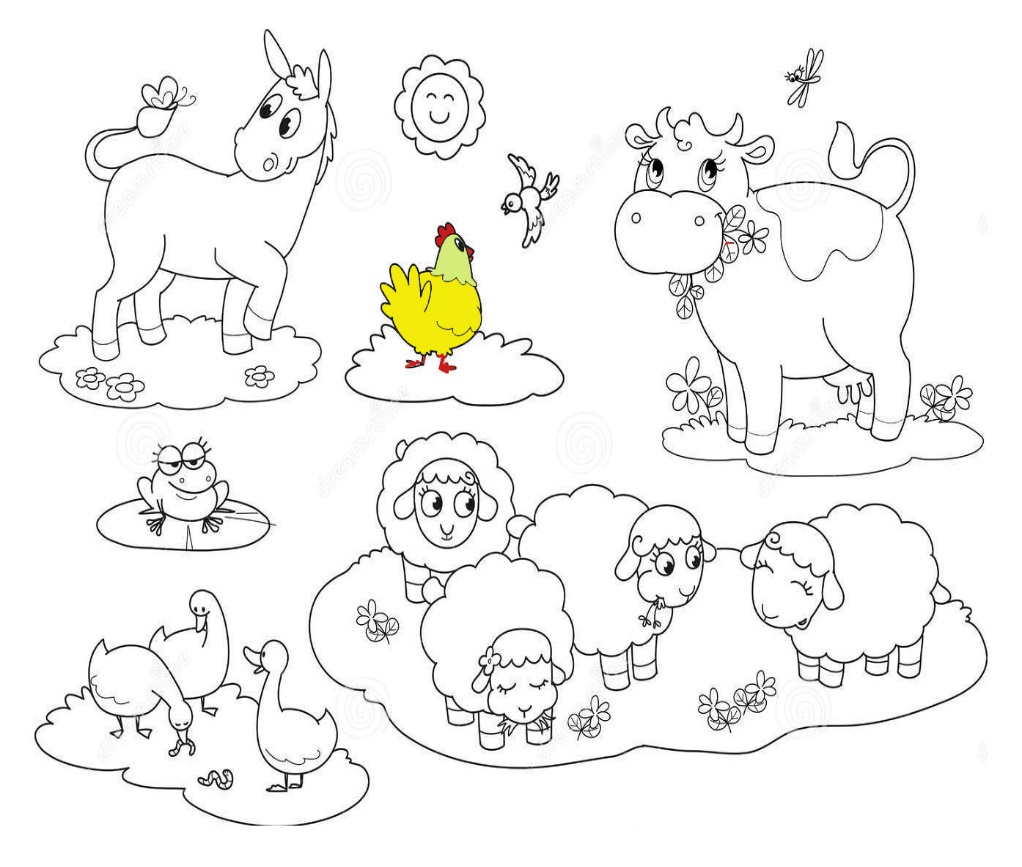 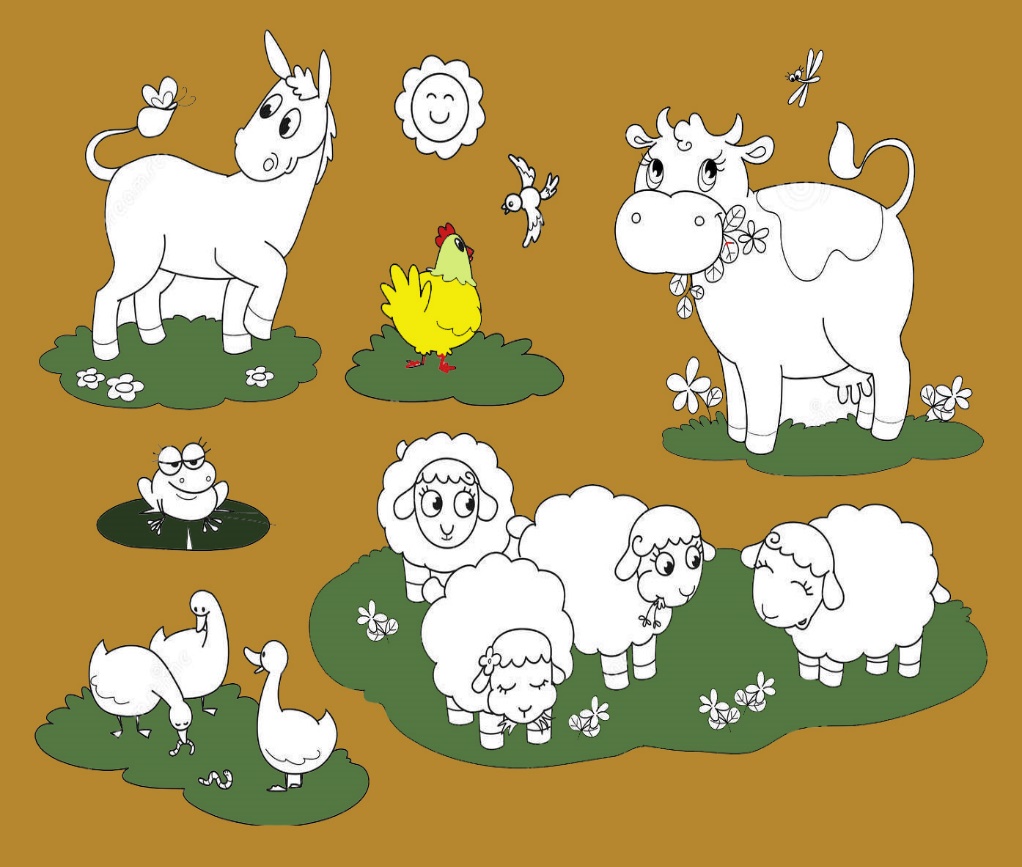 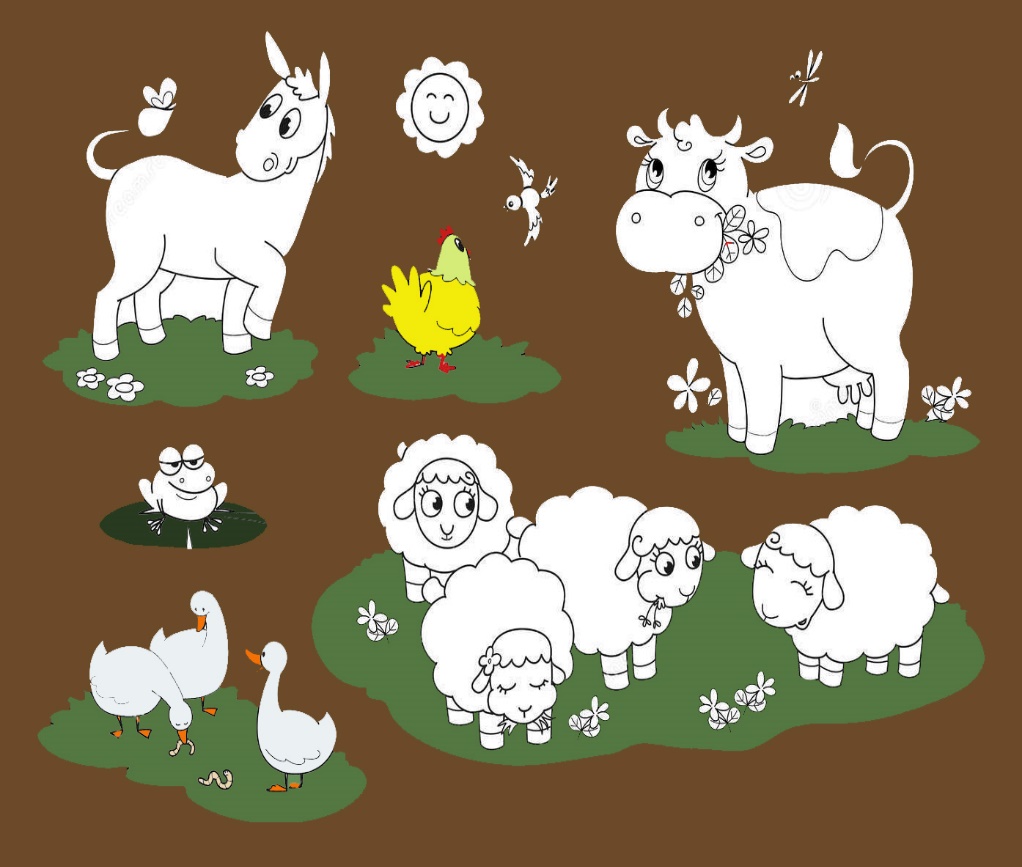 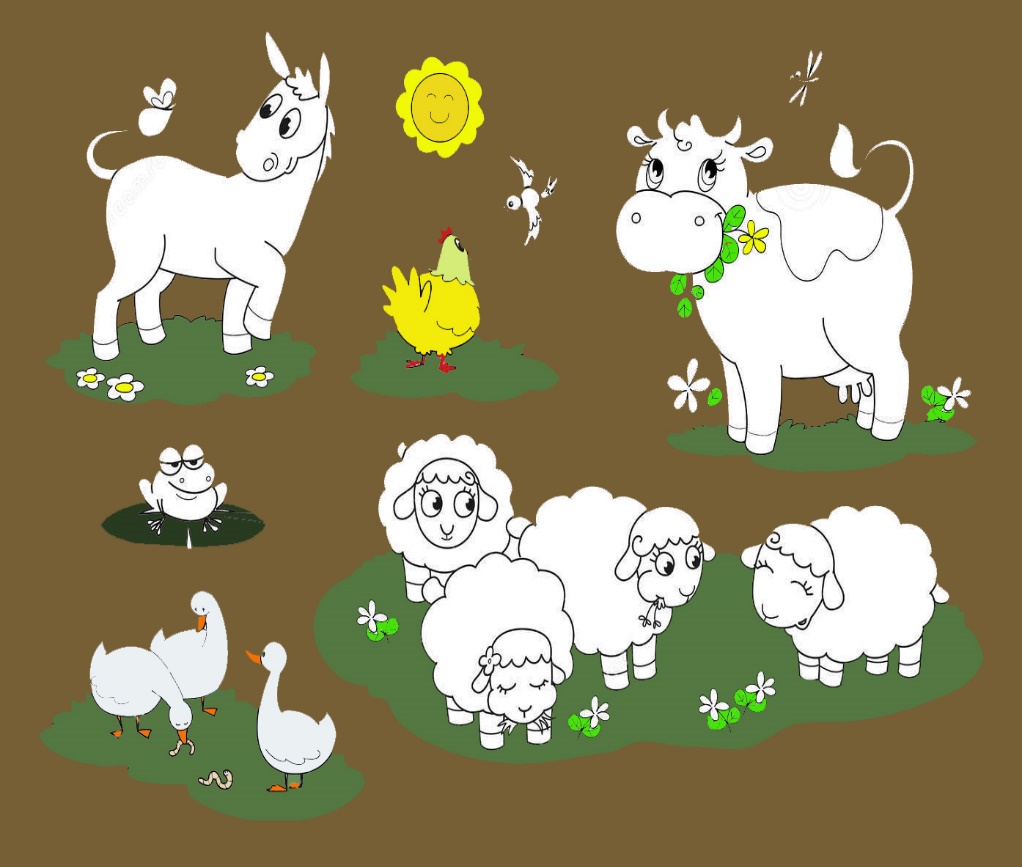 съедобны-
ми
незаметны-ми
ядовитыми
В мире животных
Божья коровка- это
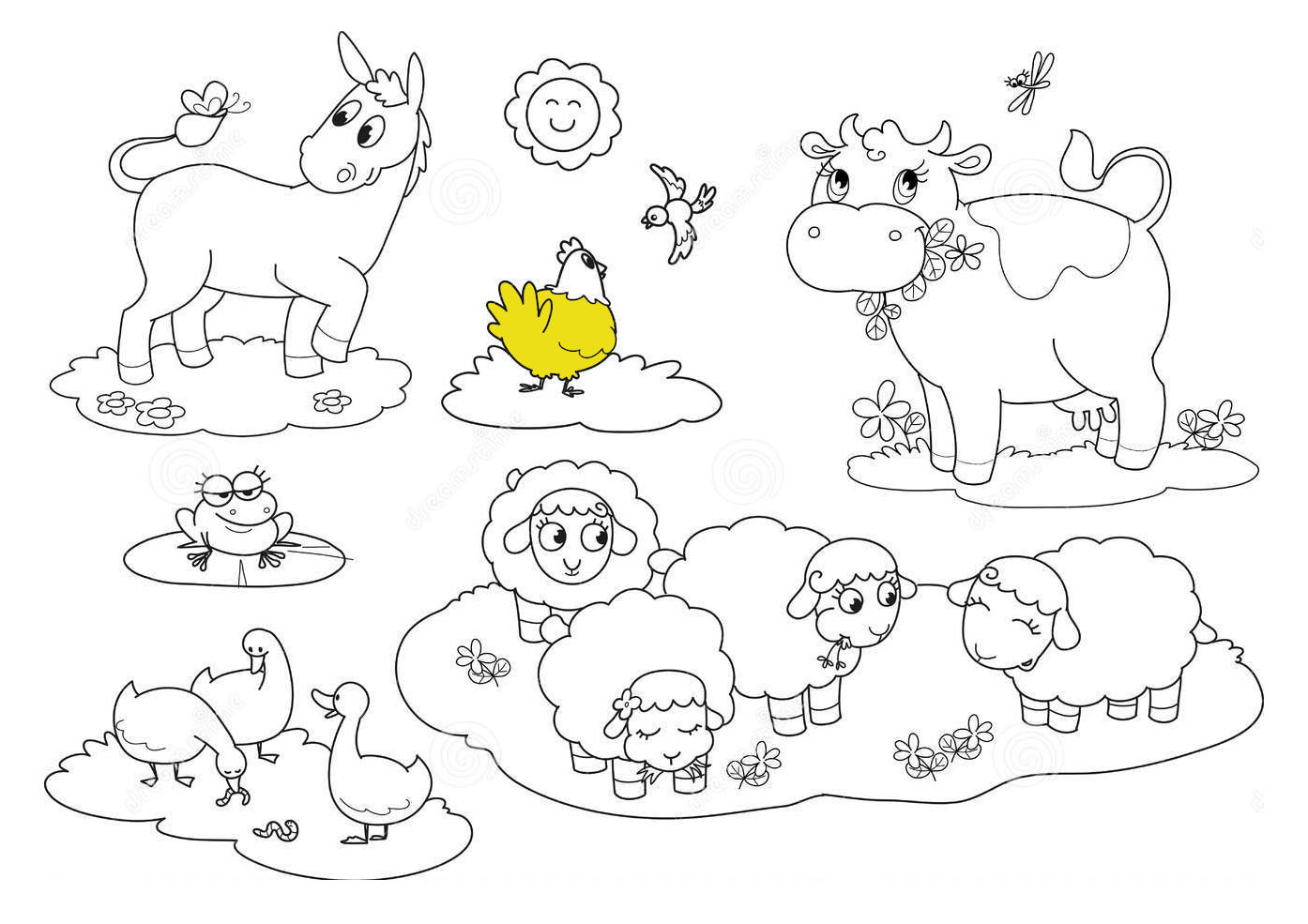 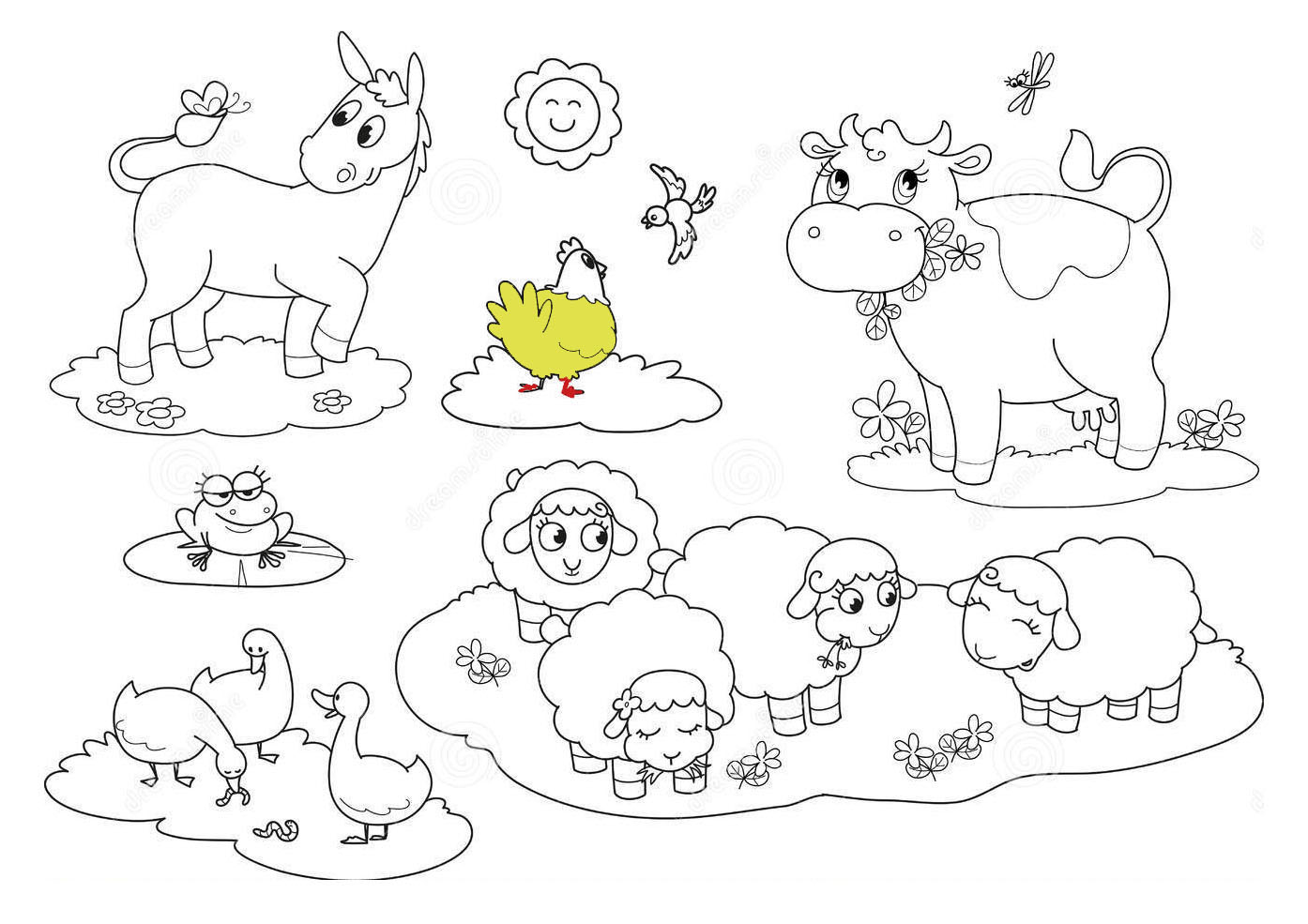 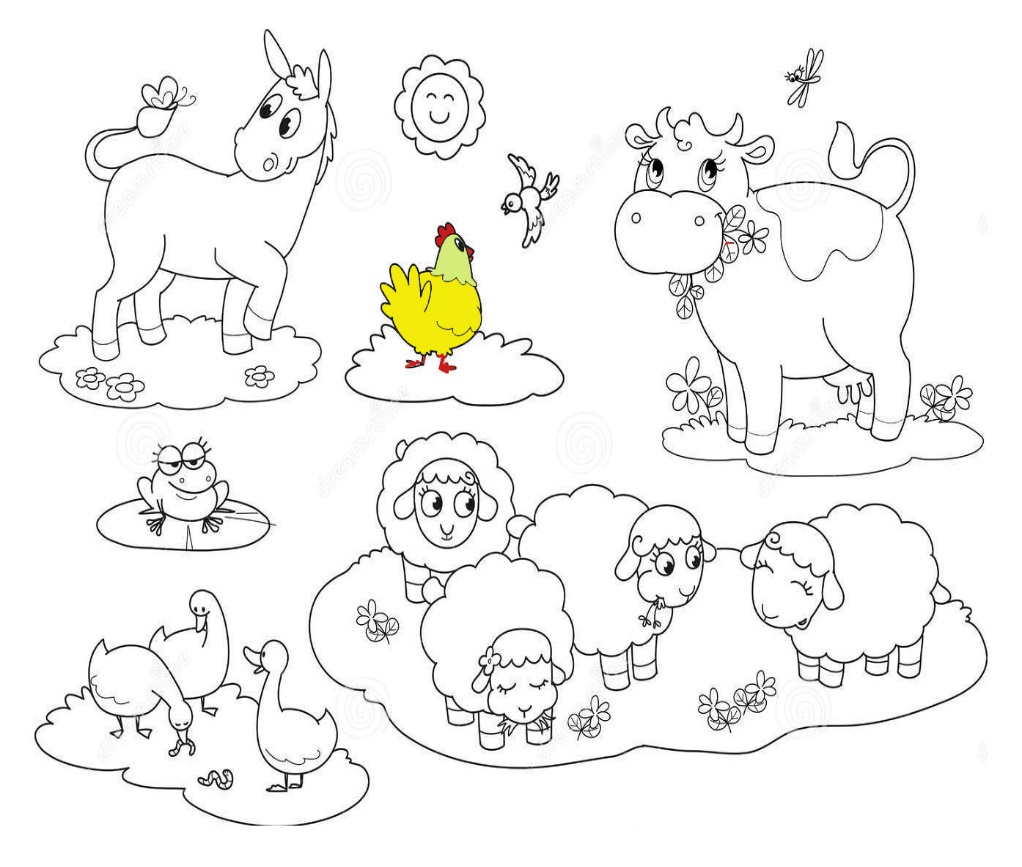 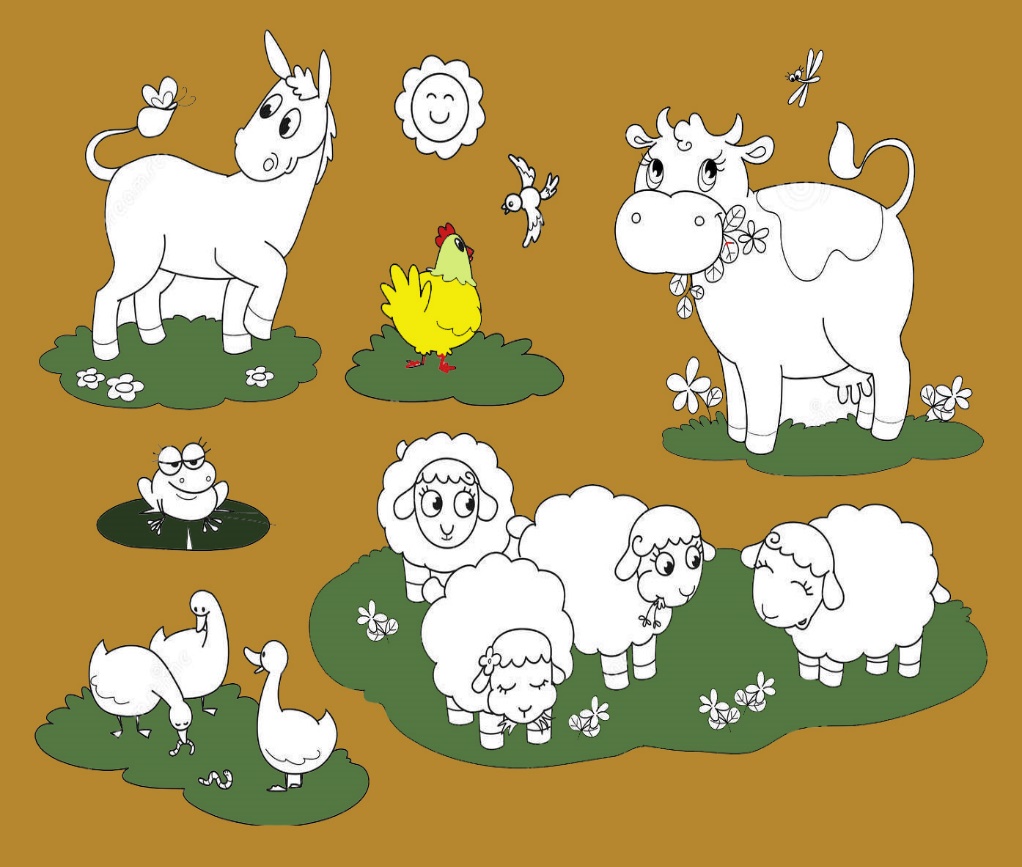 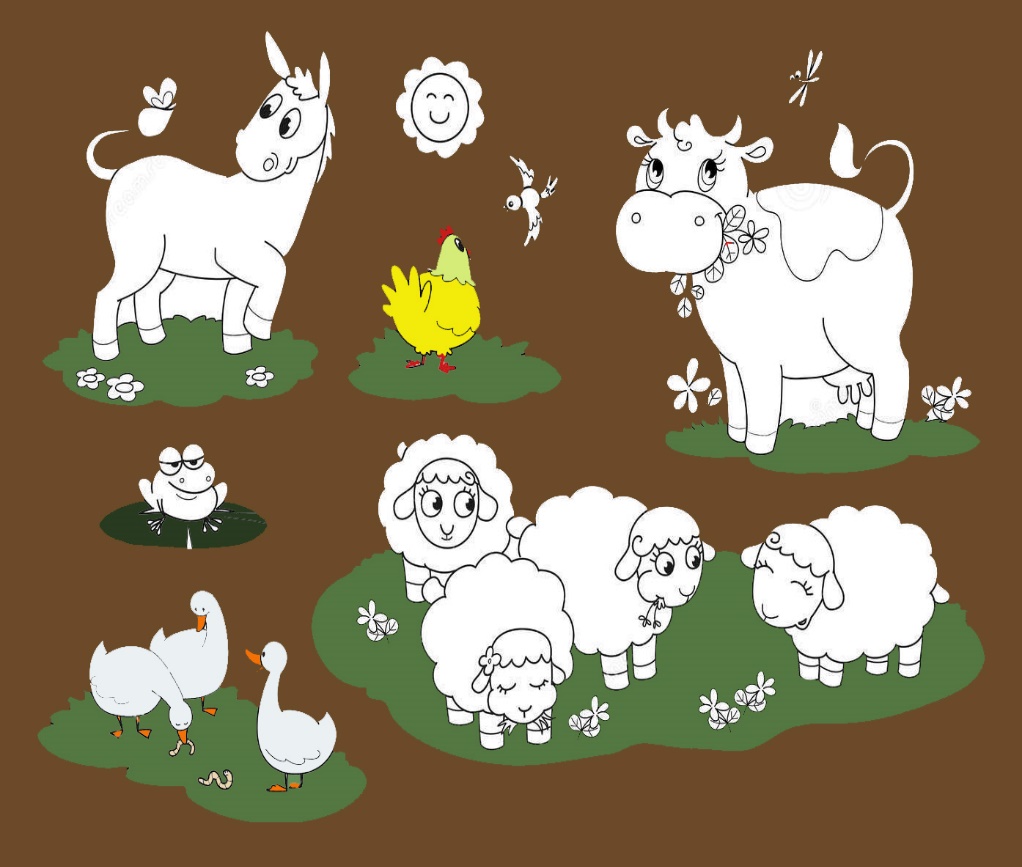 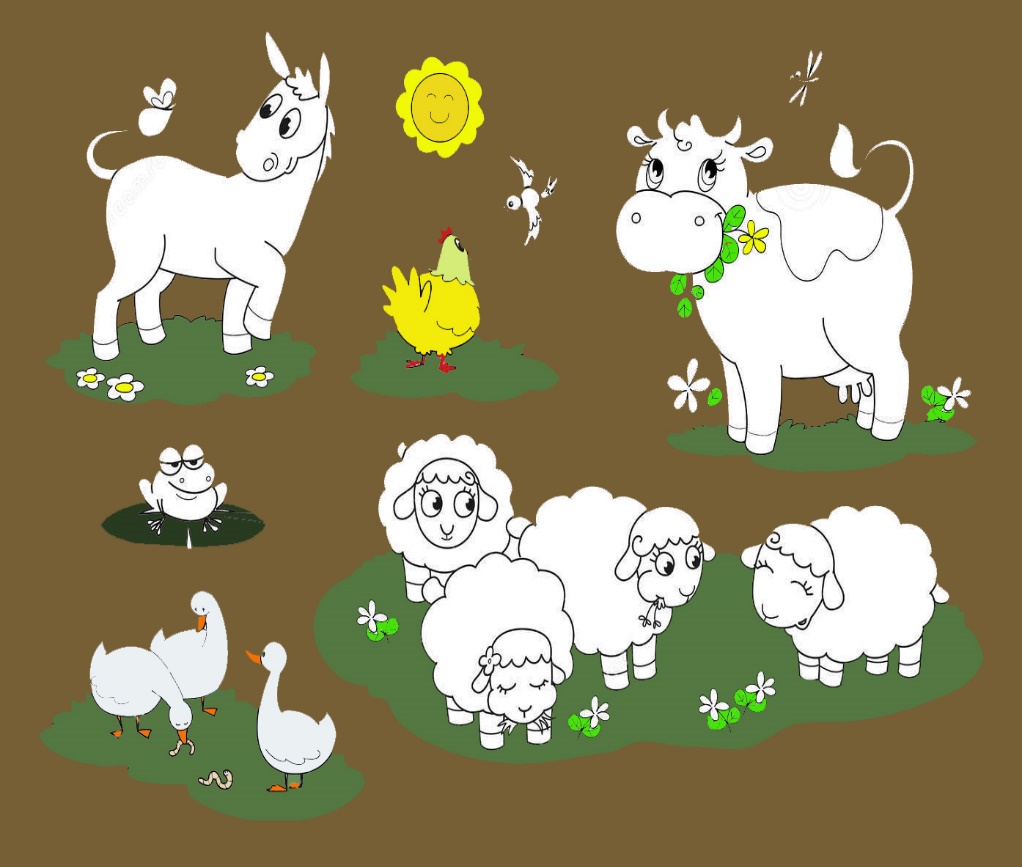 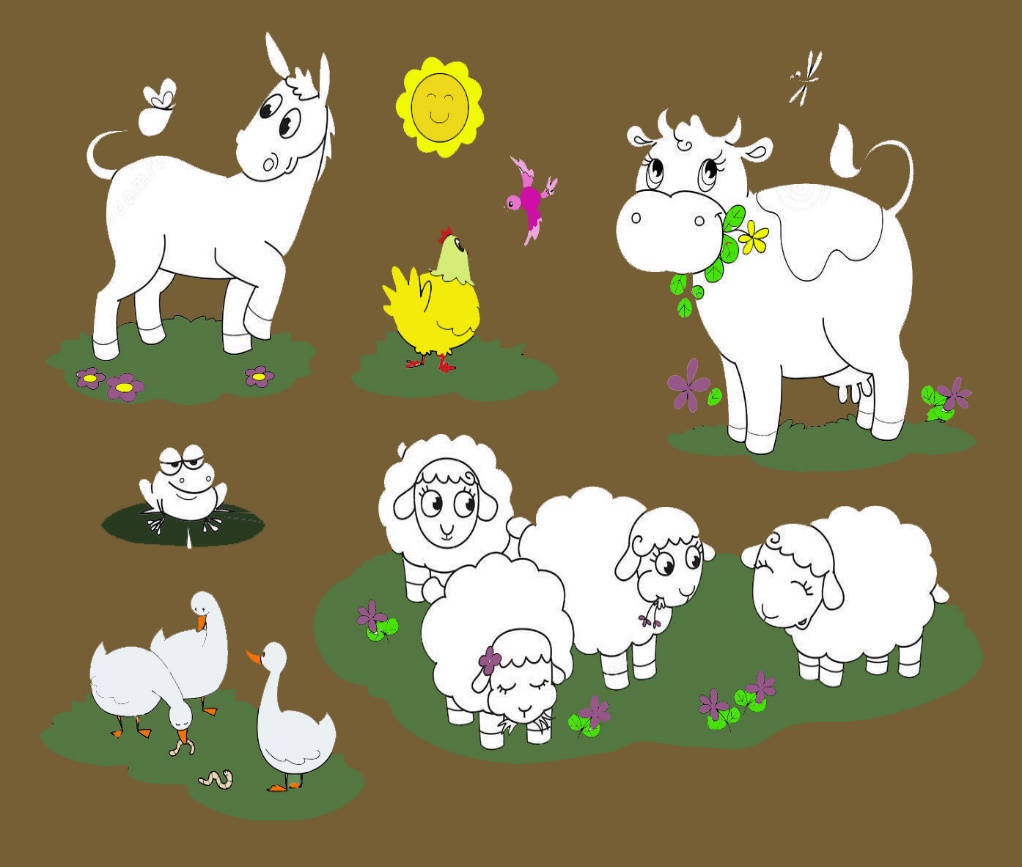 карликовая корова
красивая рыба
ядовитый жук
В мире животных
Муха человеку приносит
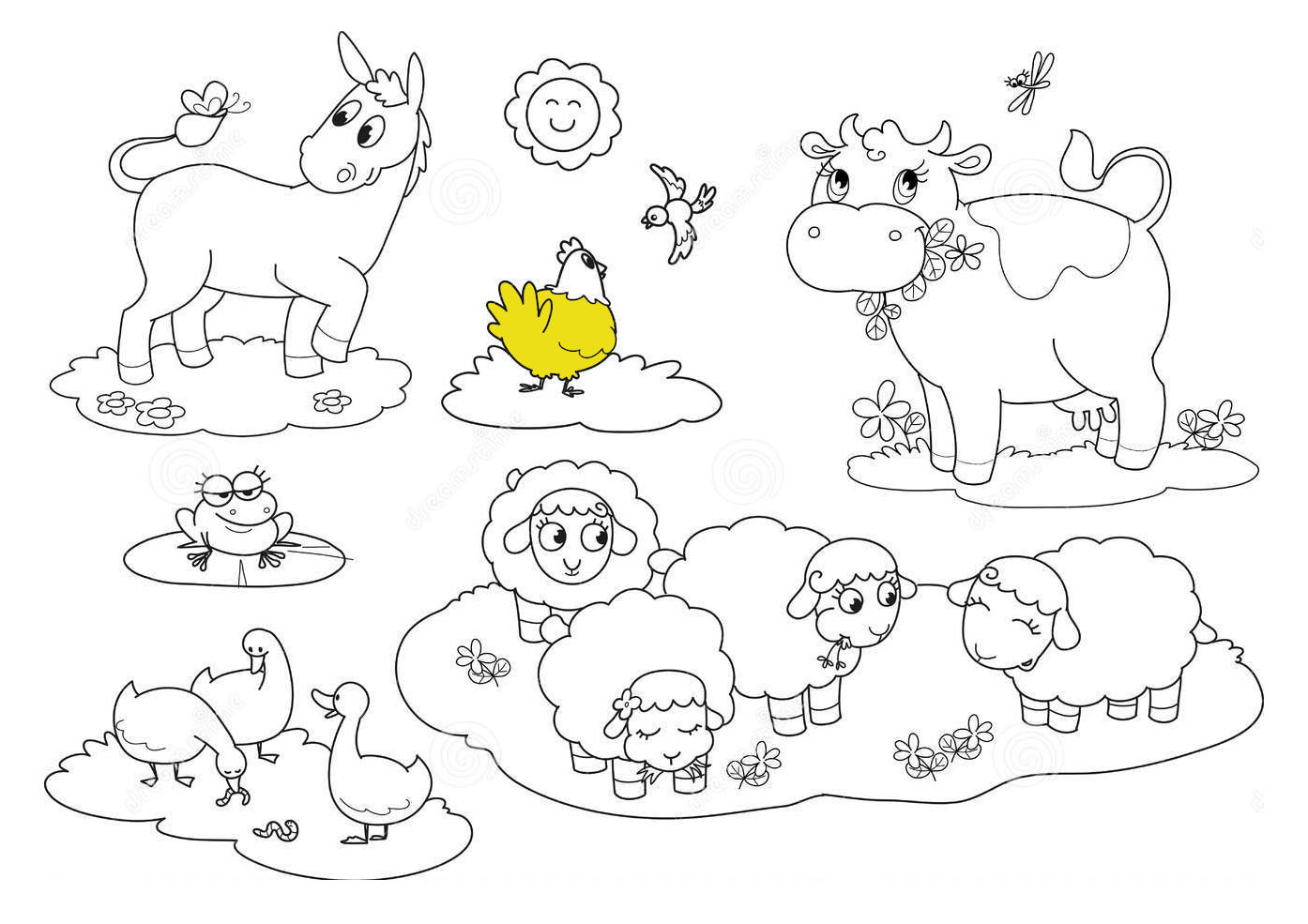 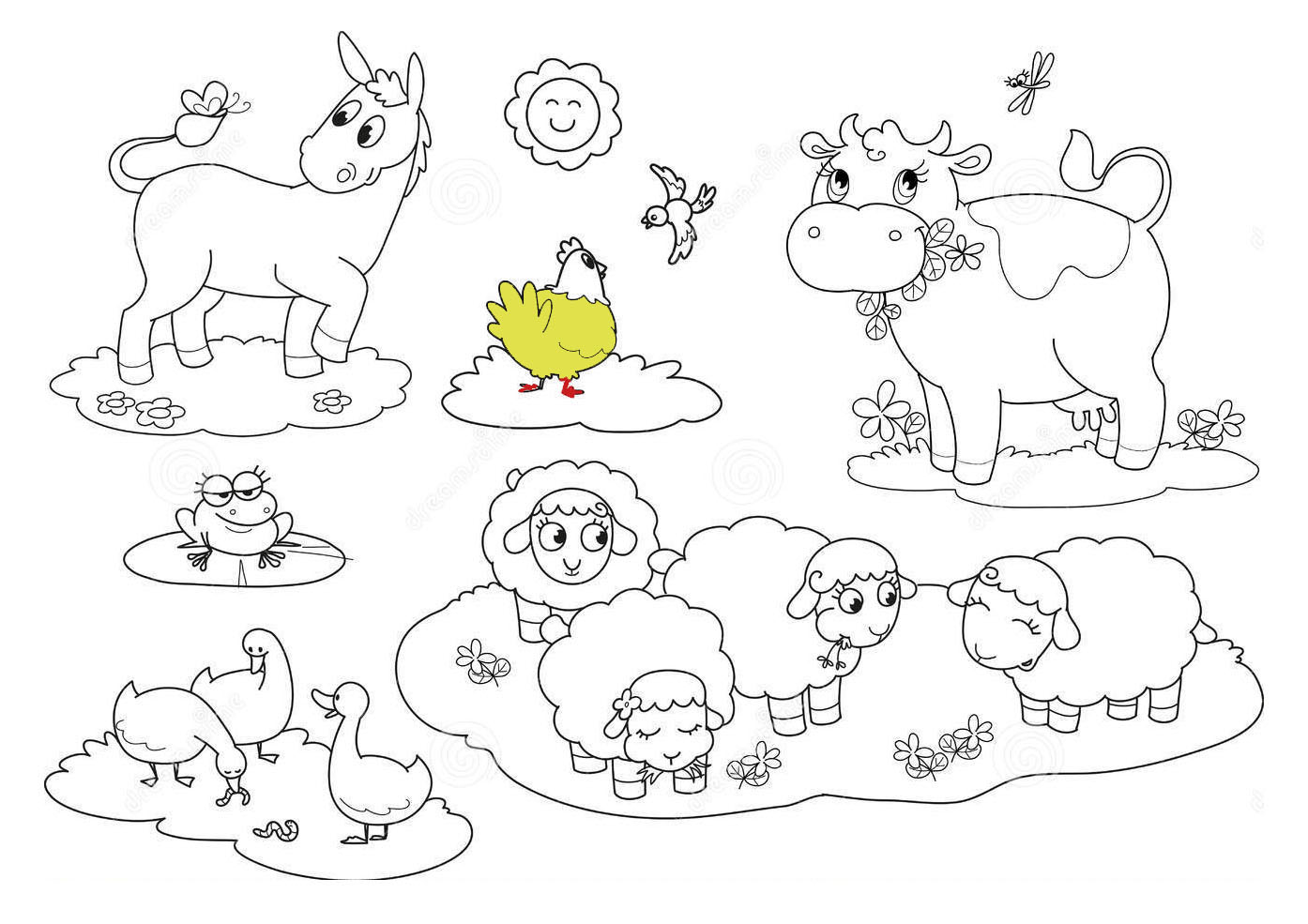 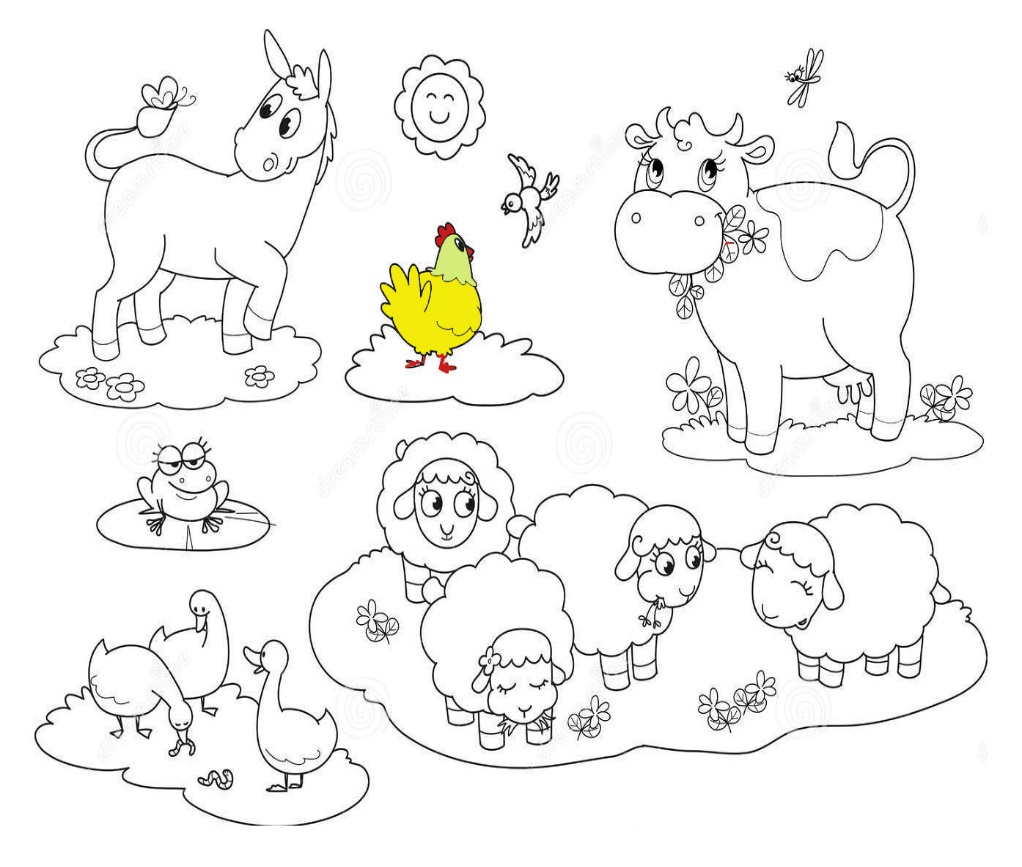 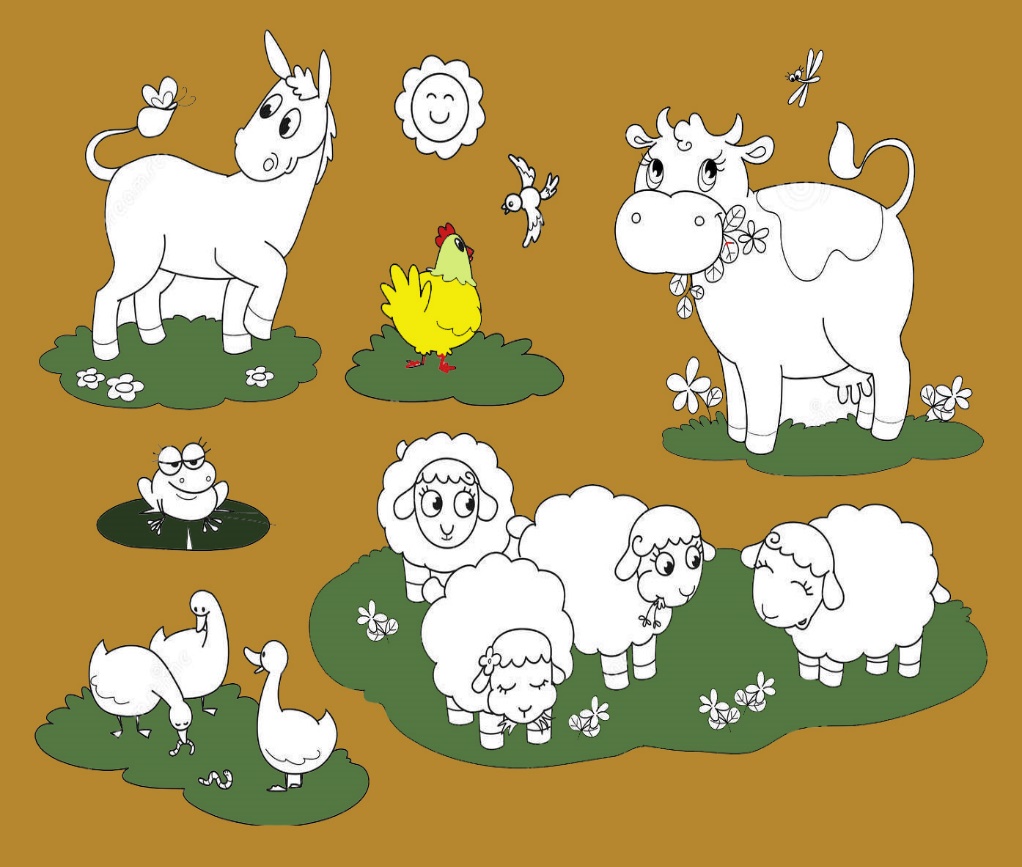 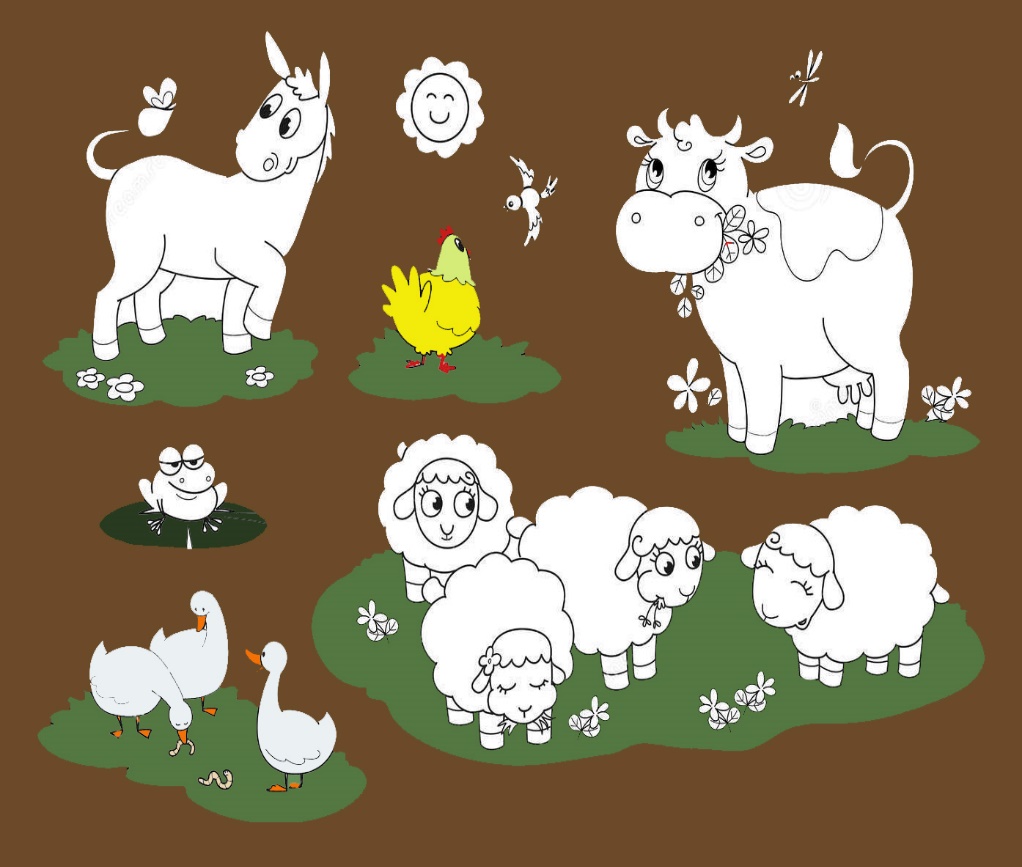 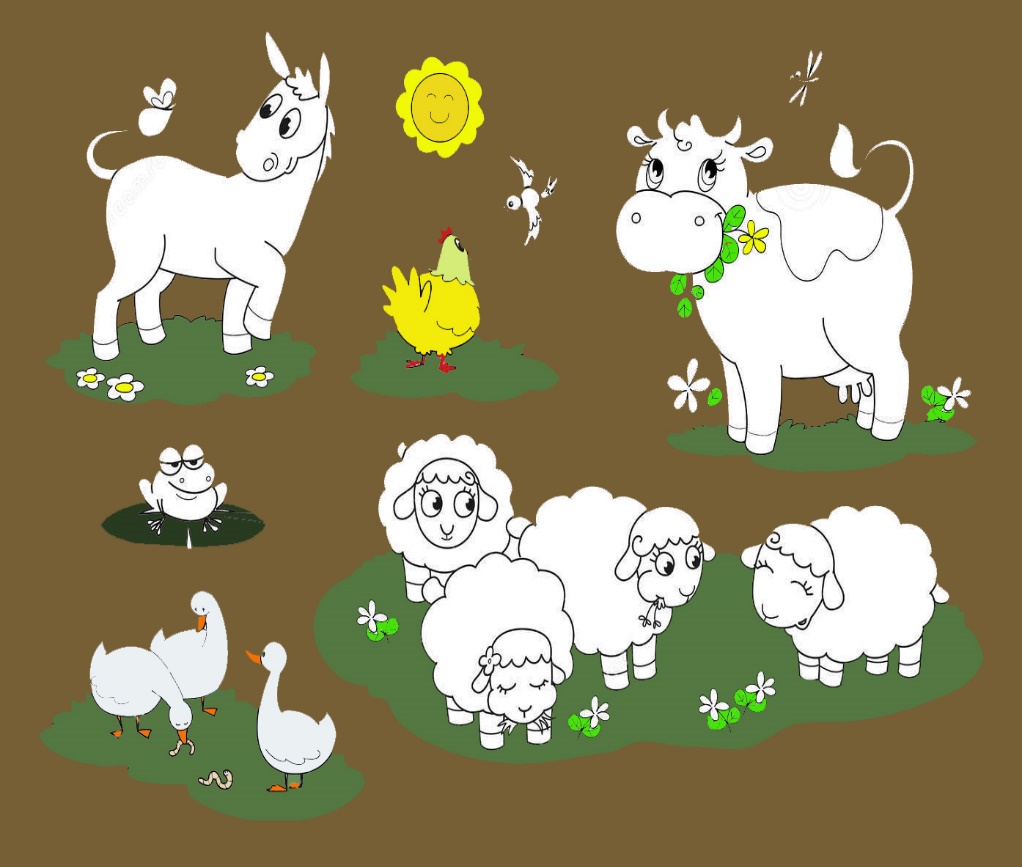 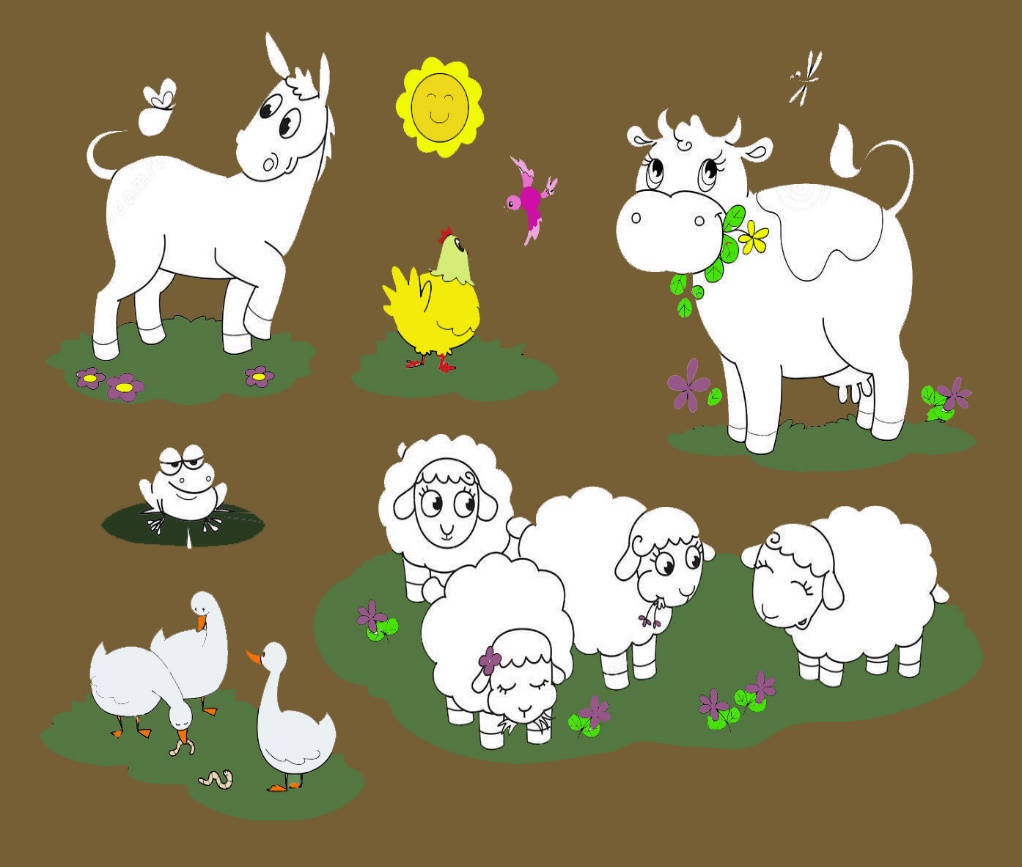 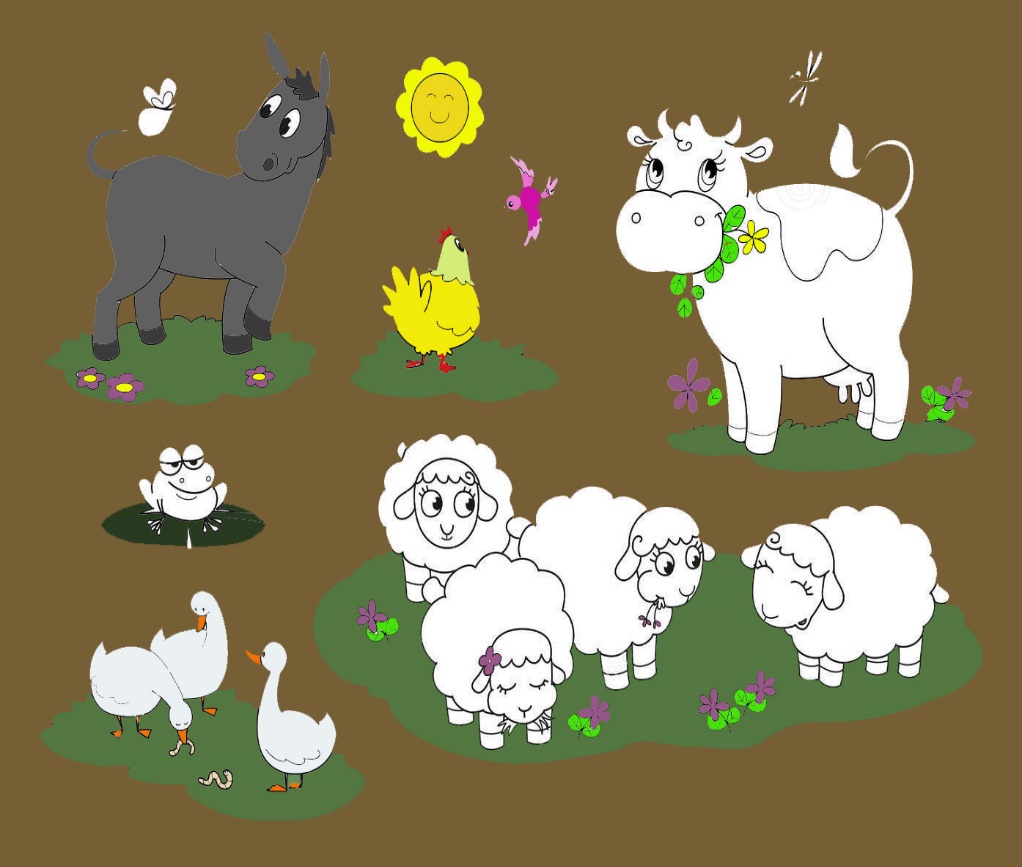 еду
вред
пользу
В мире животных
Большинство рыб используют свой хвост как
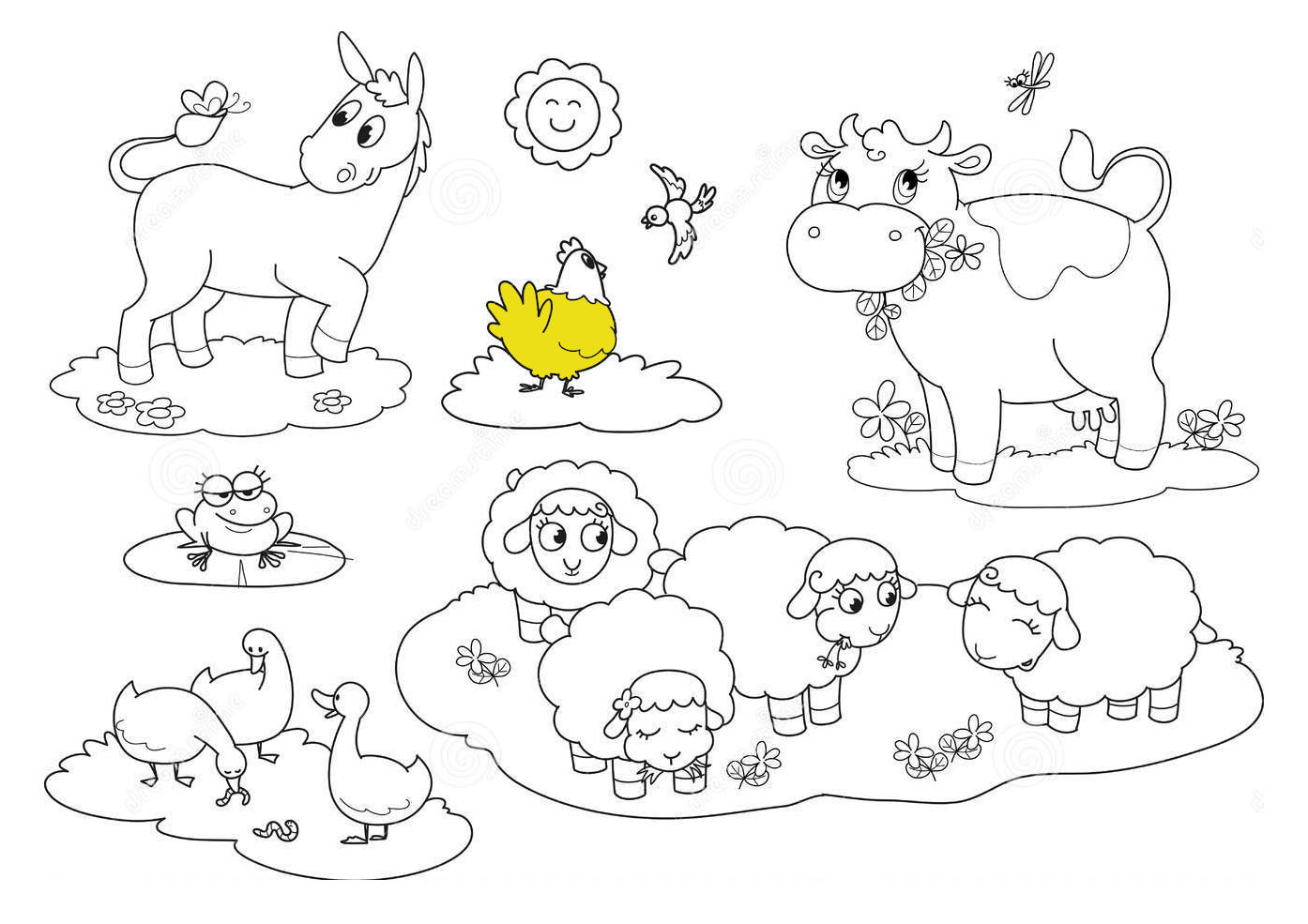 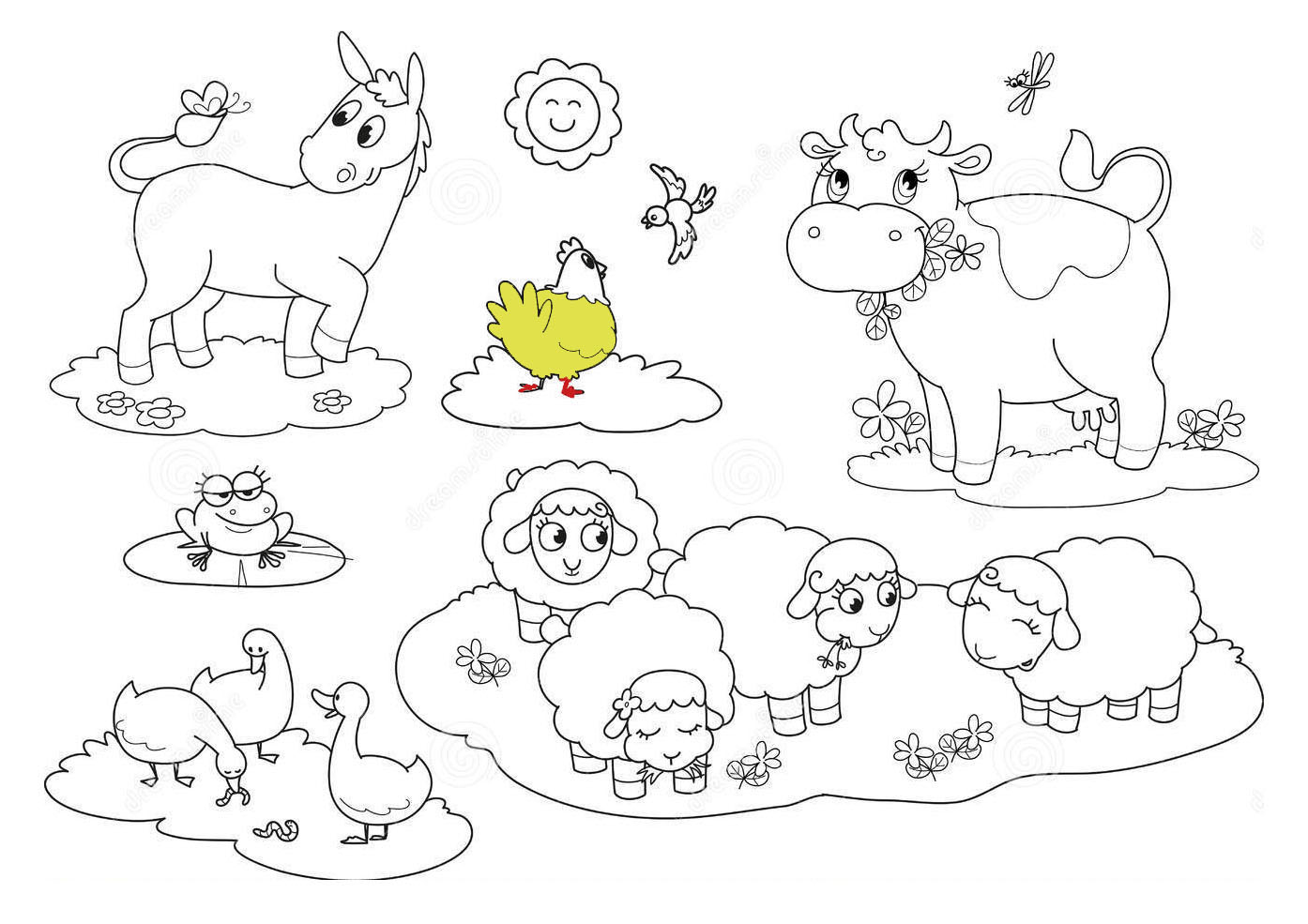 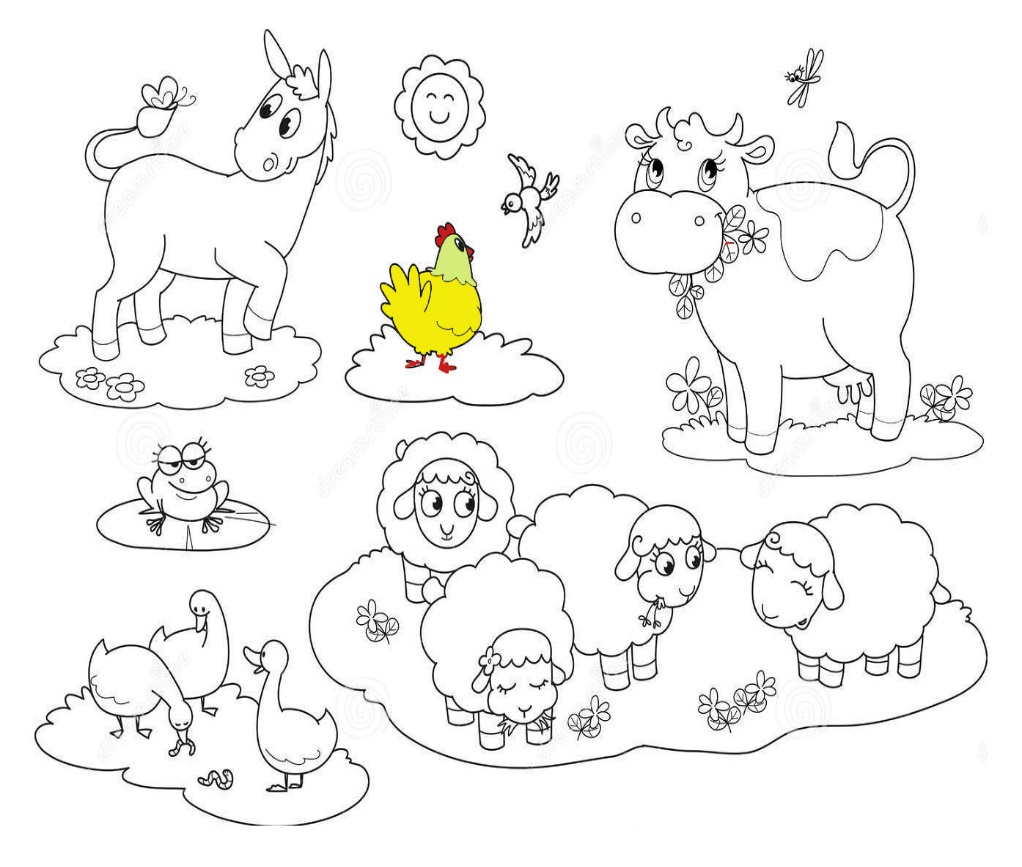 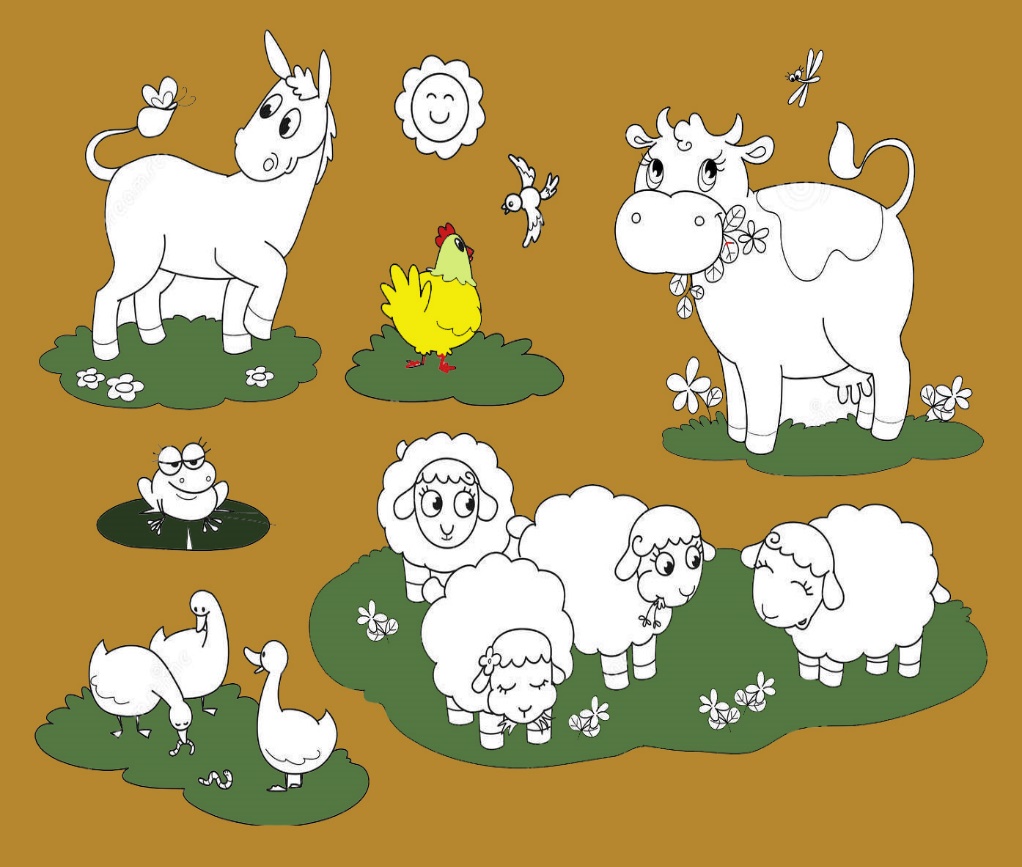 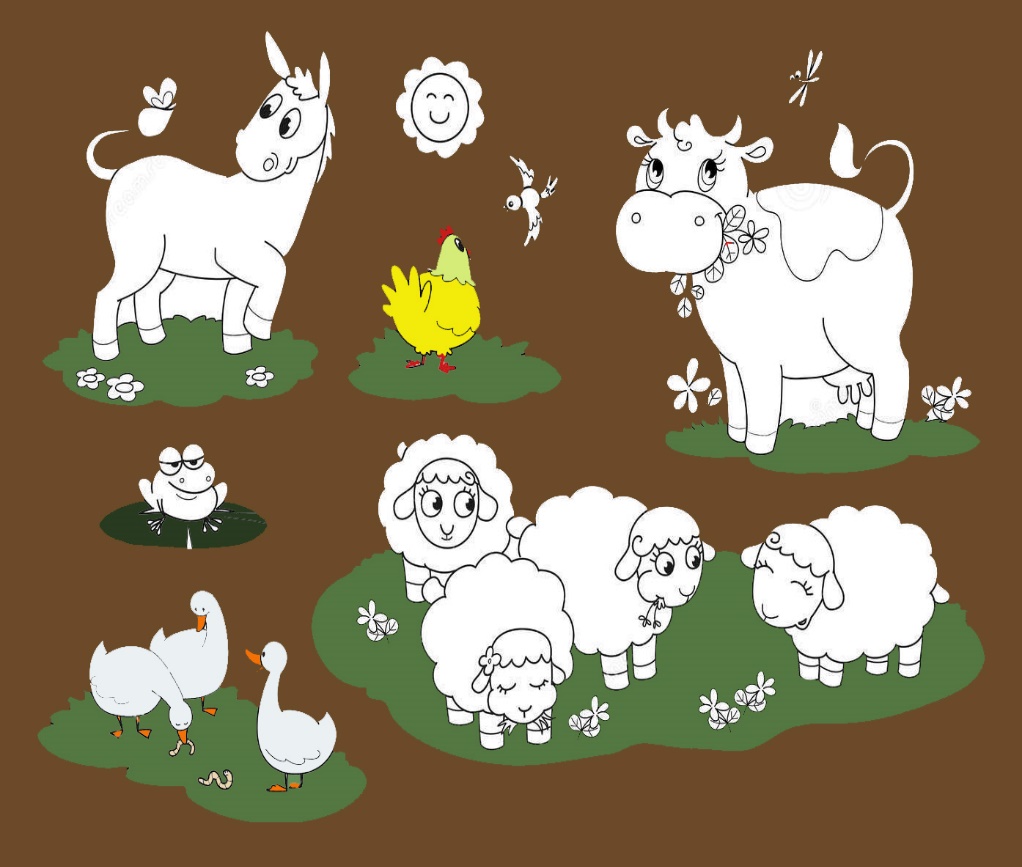 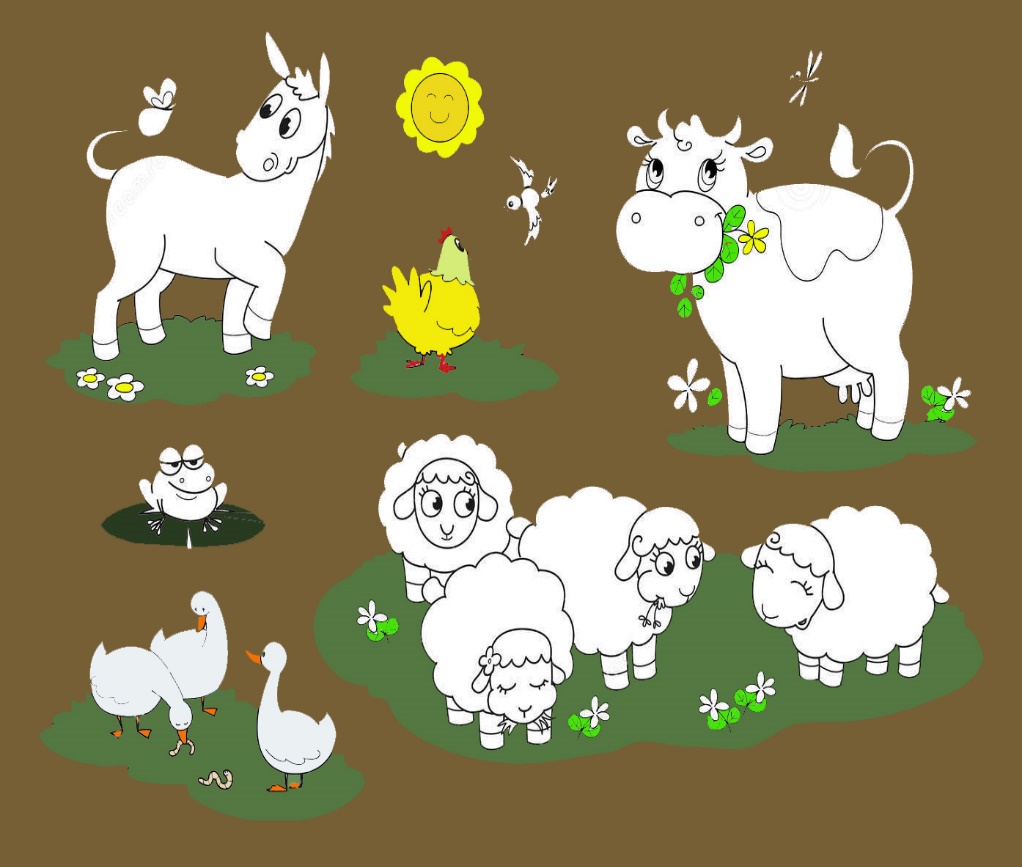 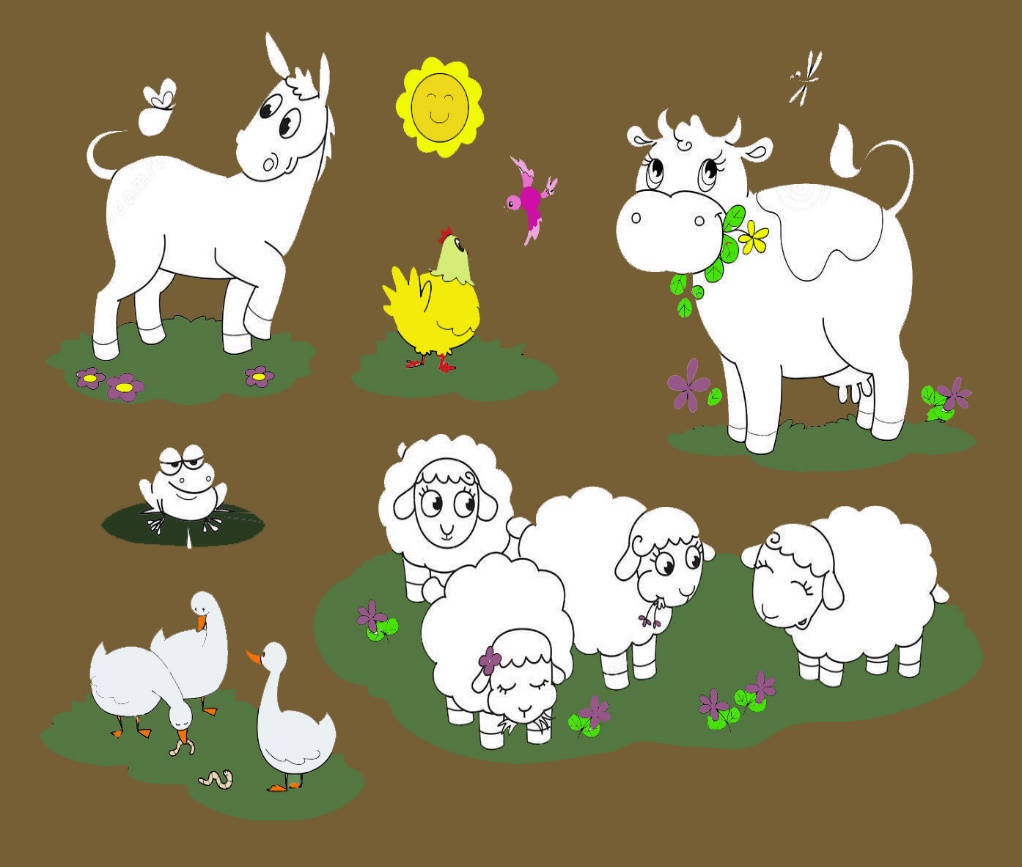 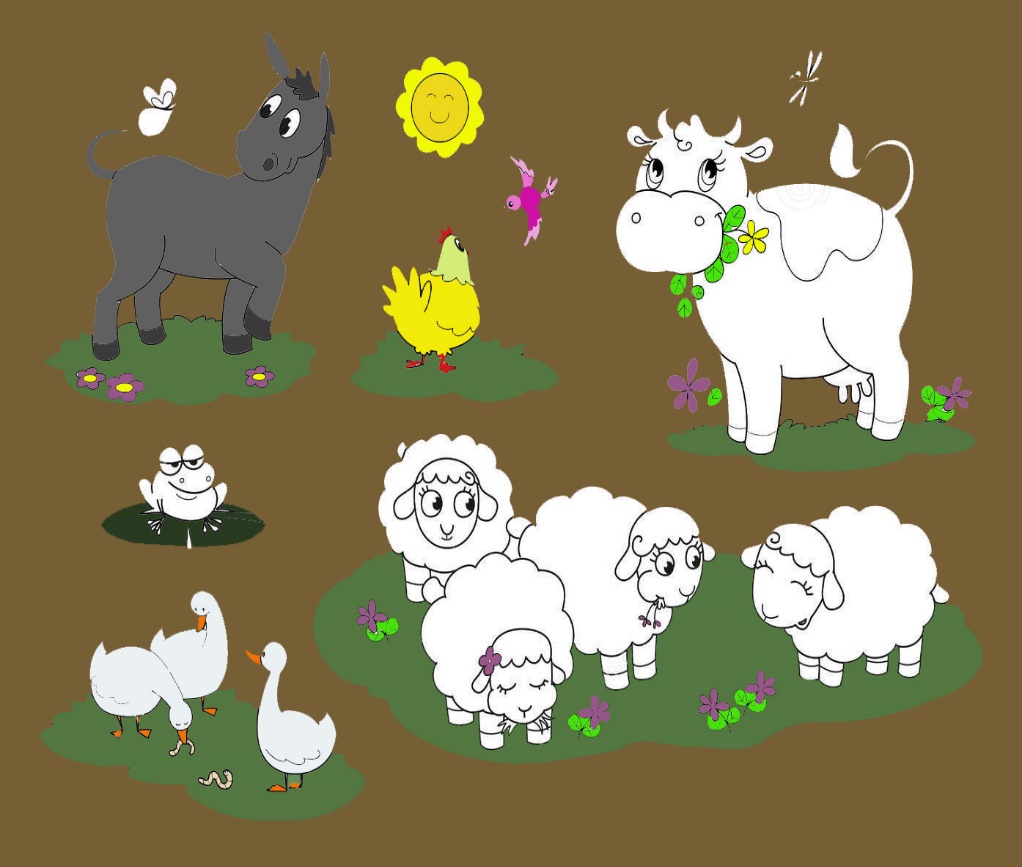 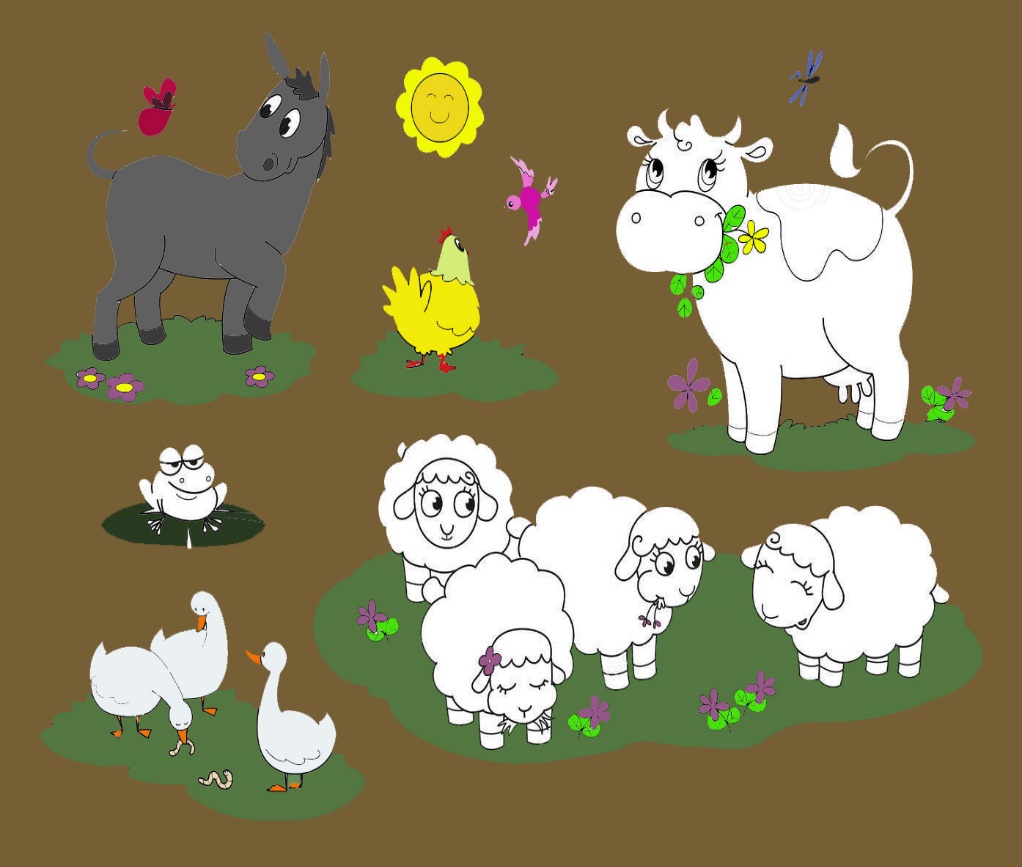 стул
весло
мотор
В мире животных
Птица, которая не умеет летать:
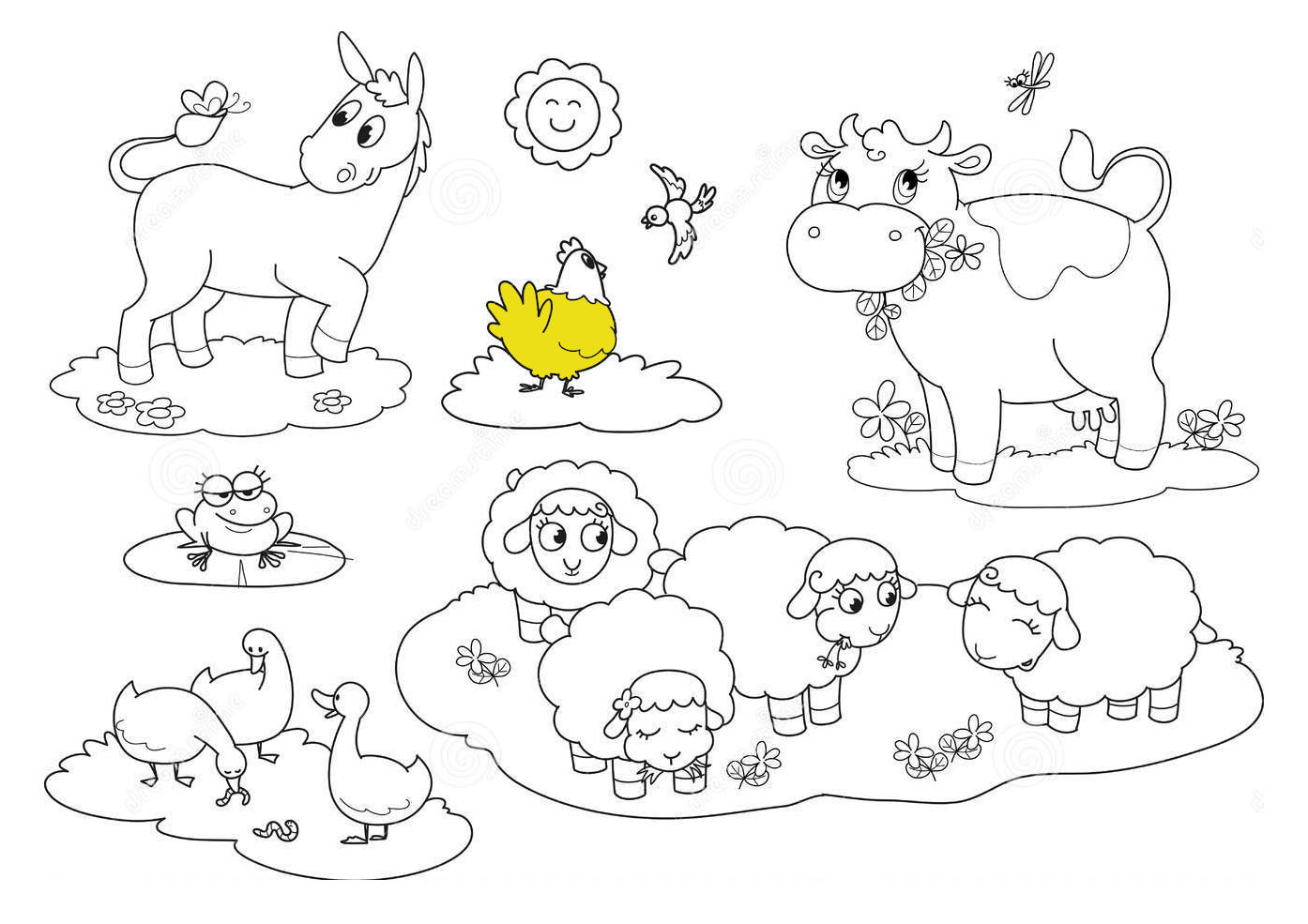 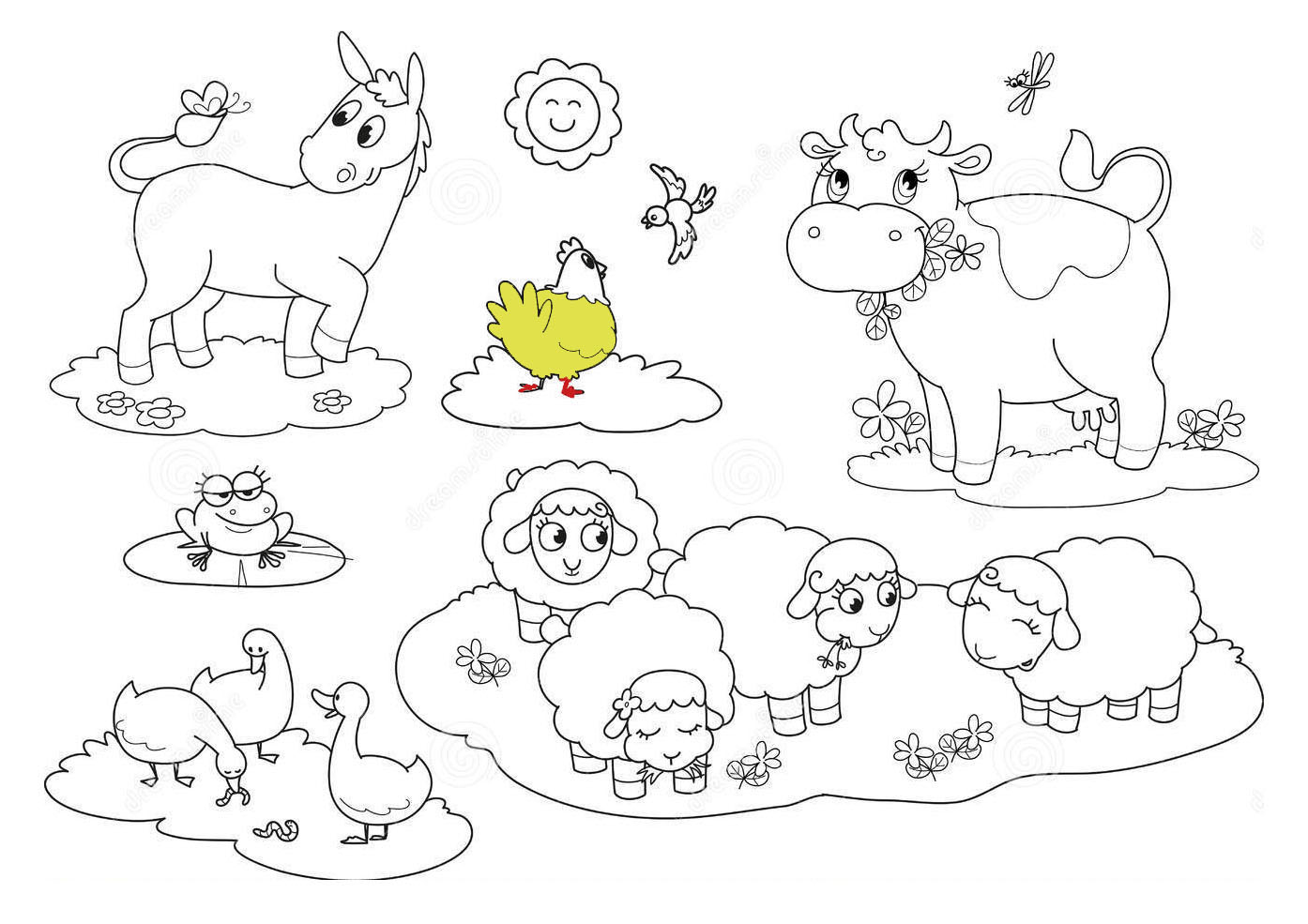 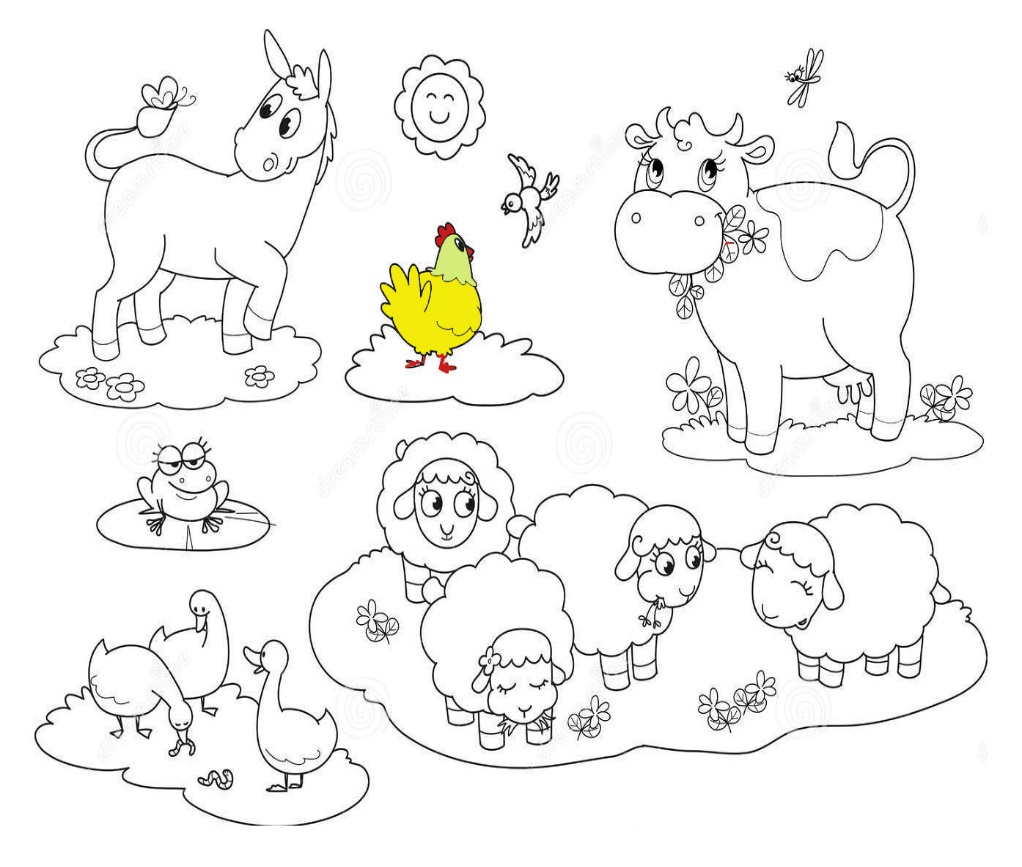 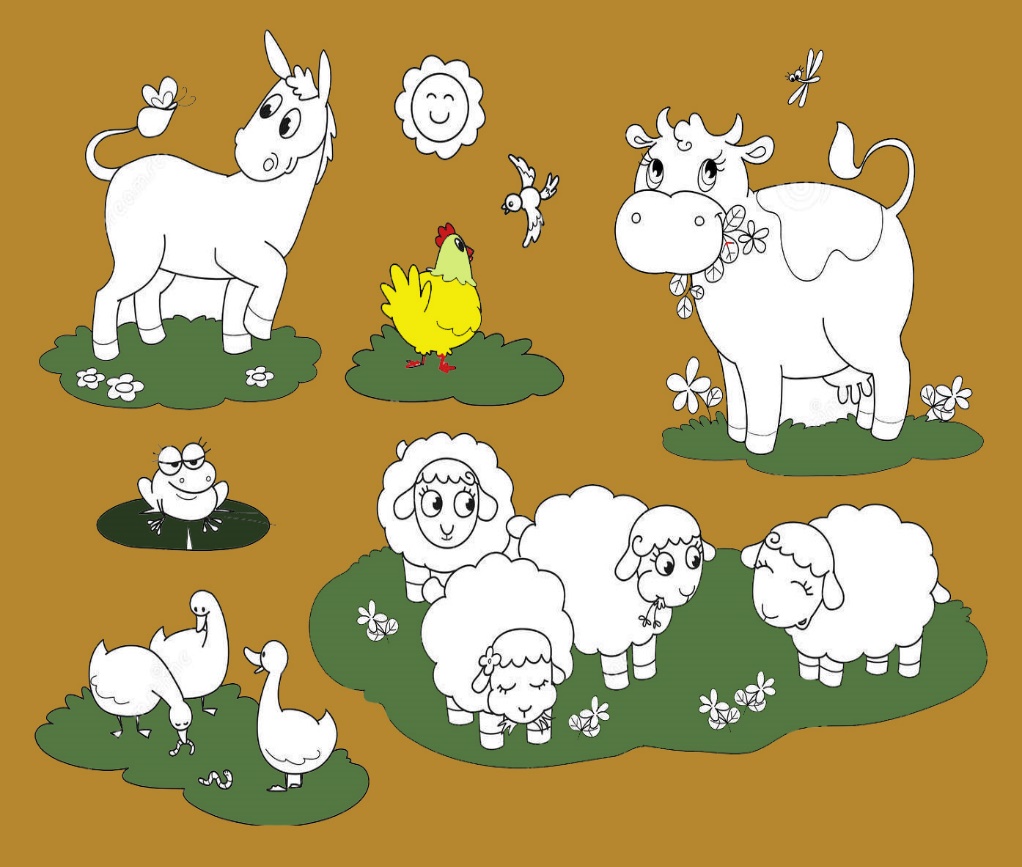 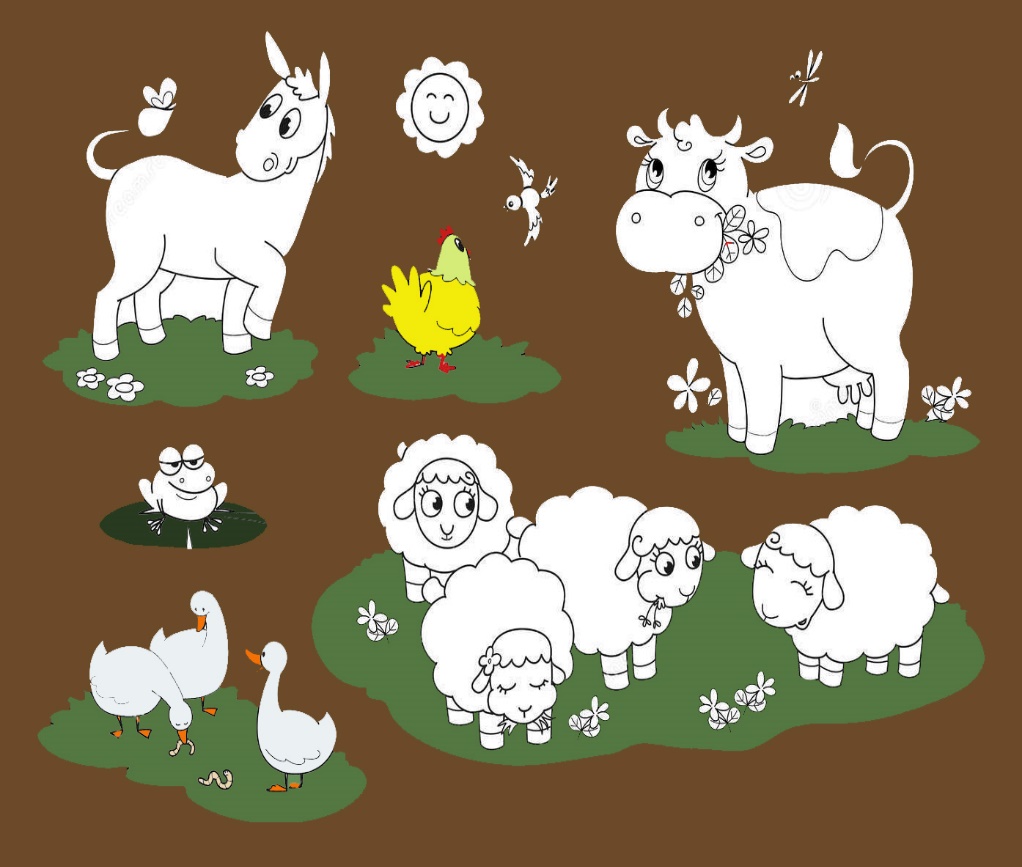 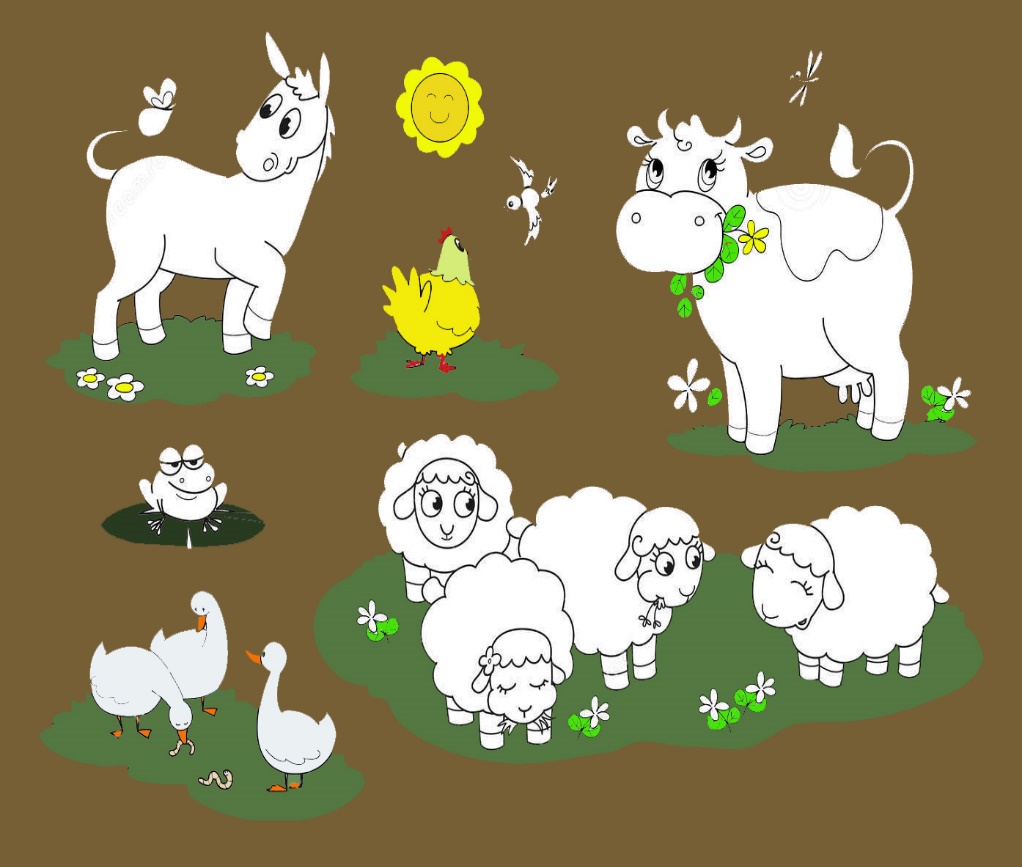 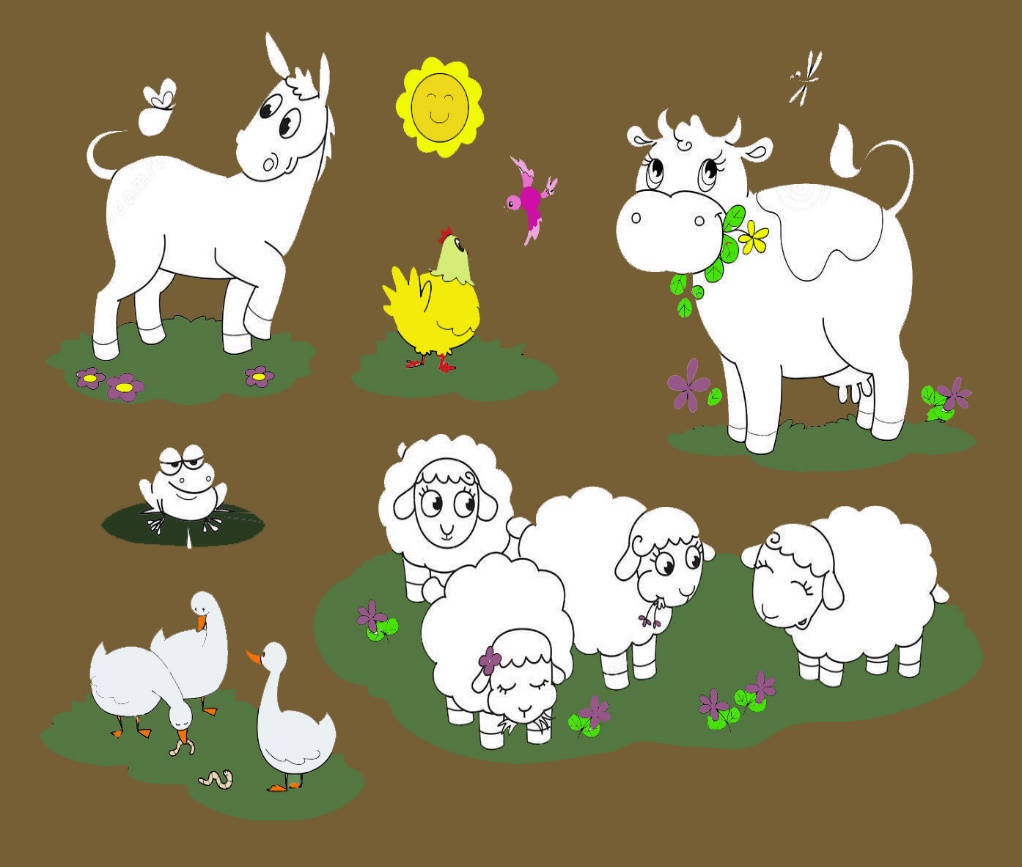 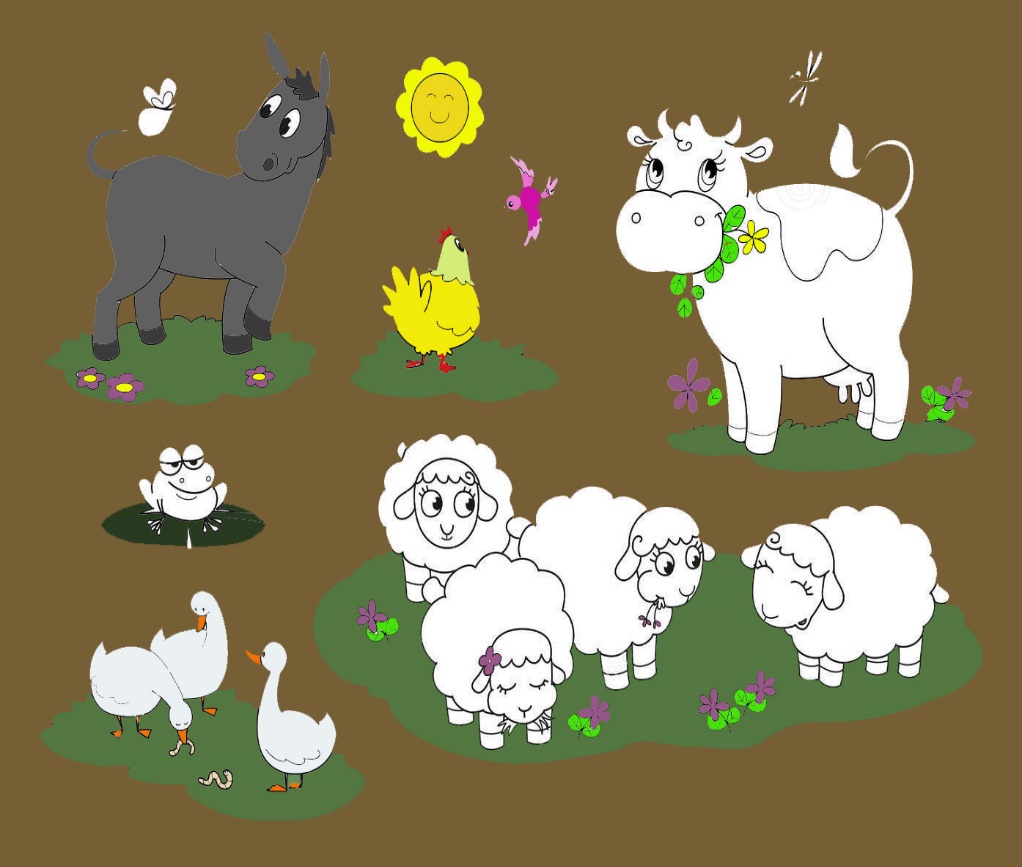 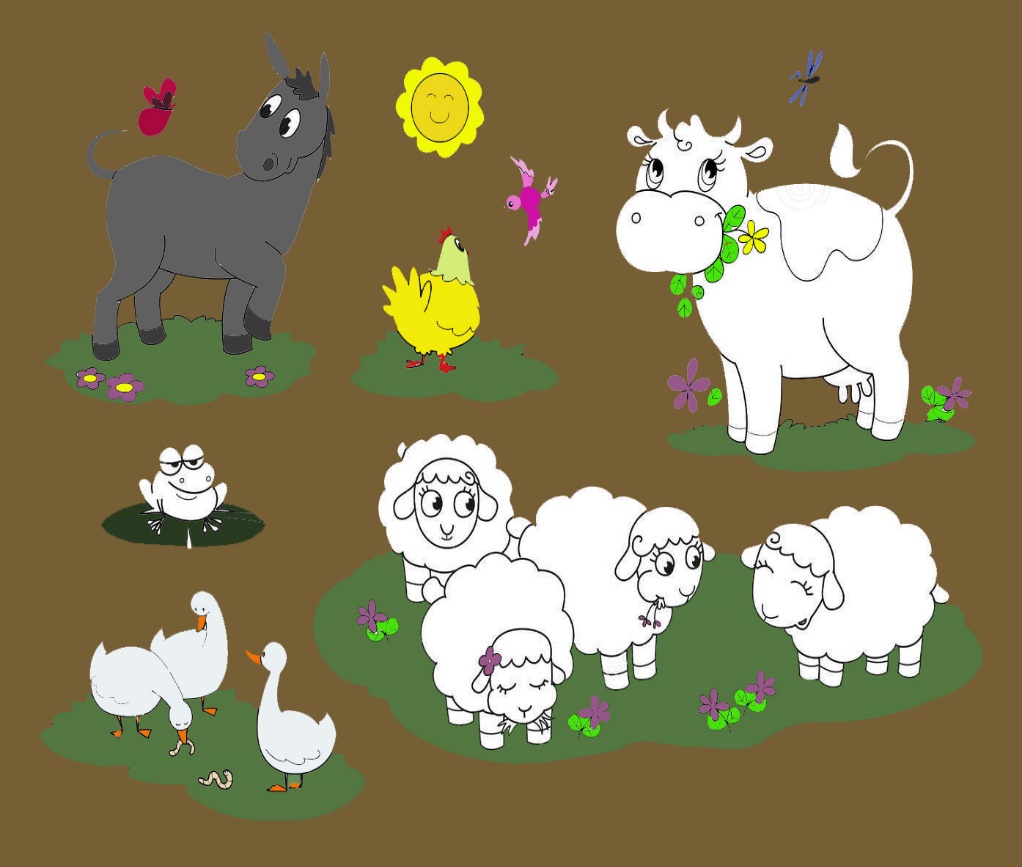 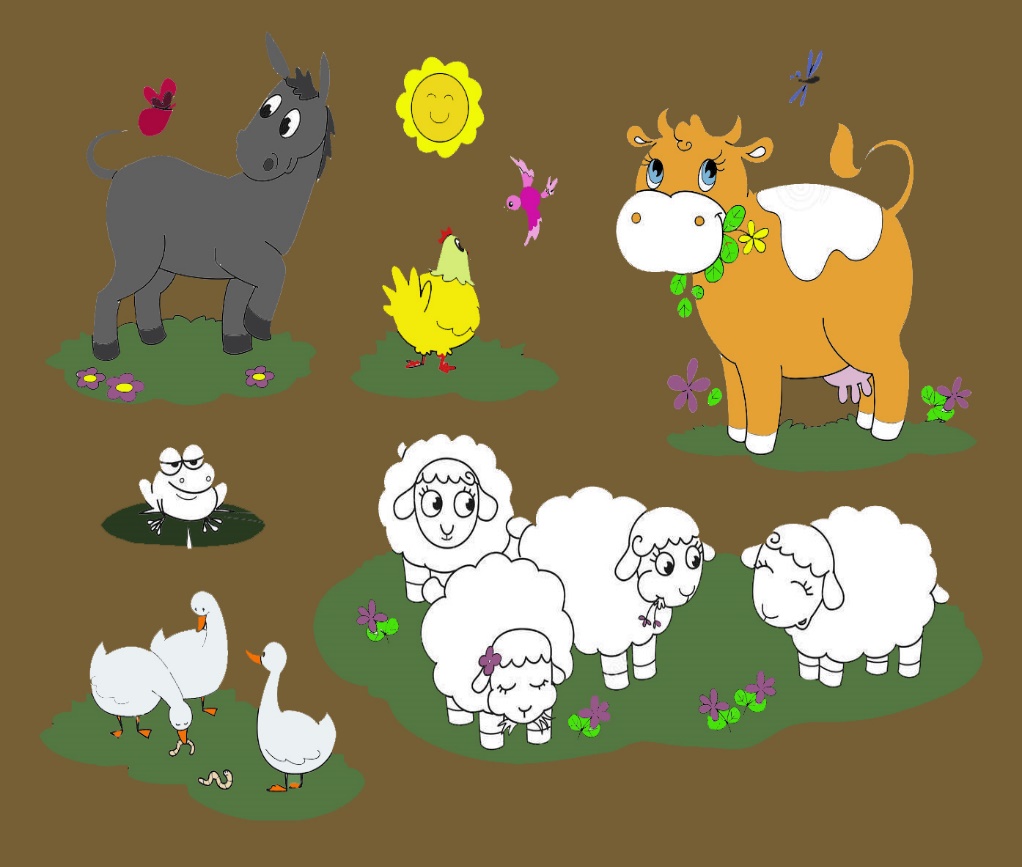 окунь
страус
жираф
В мире животных
Отличительные признаки зверей
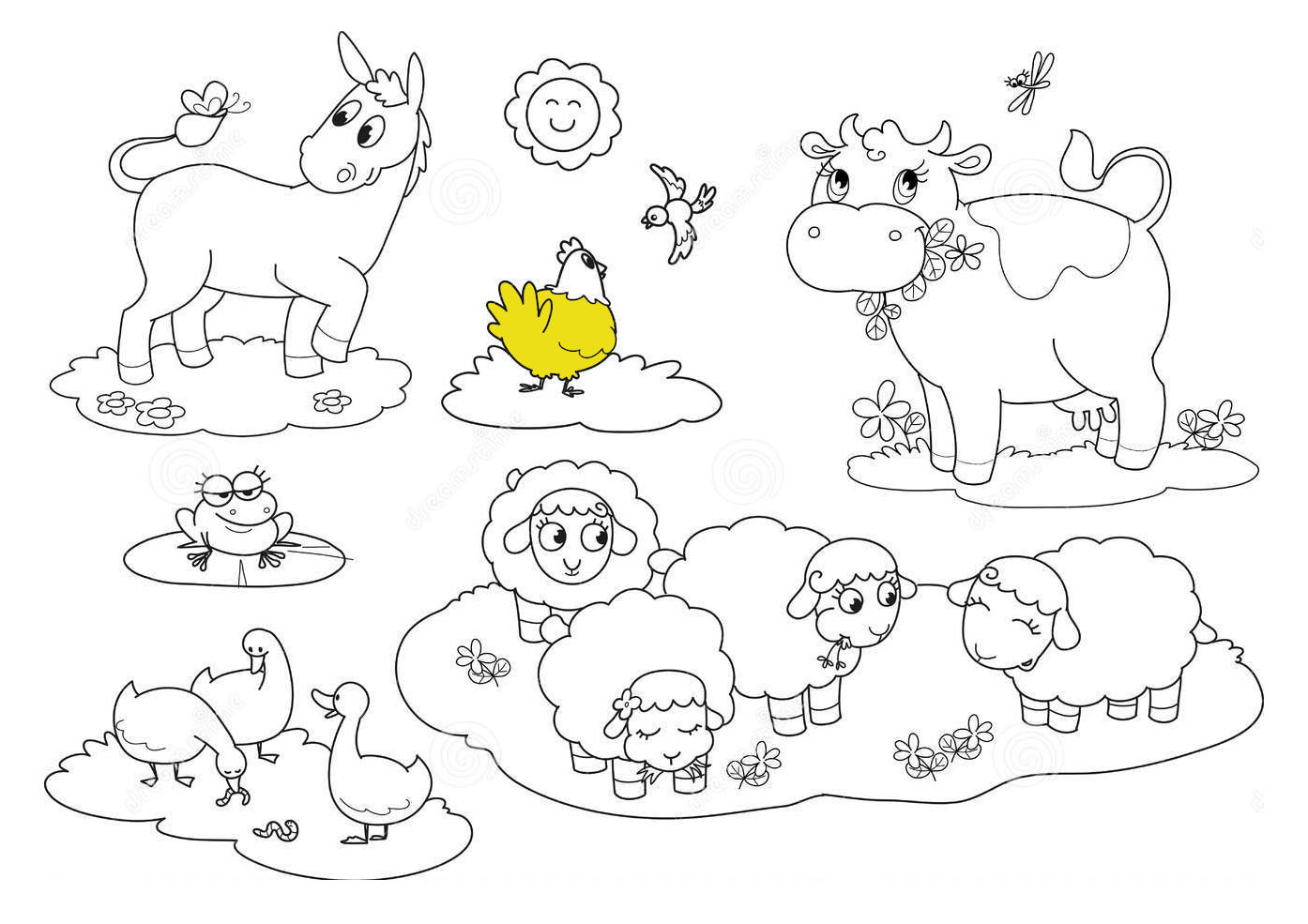 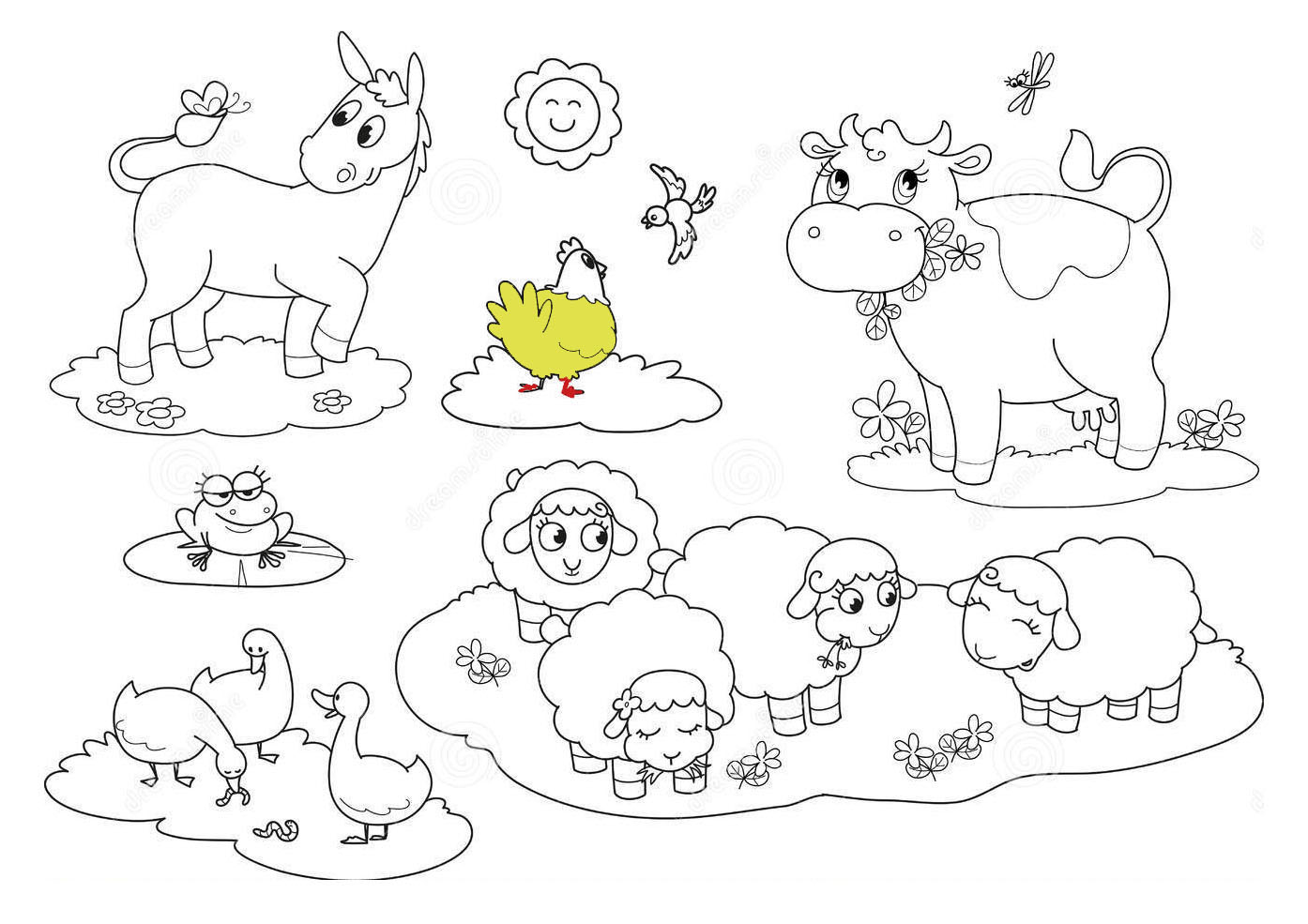 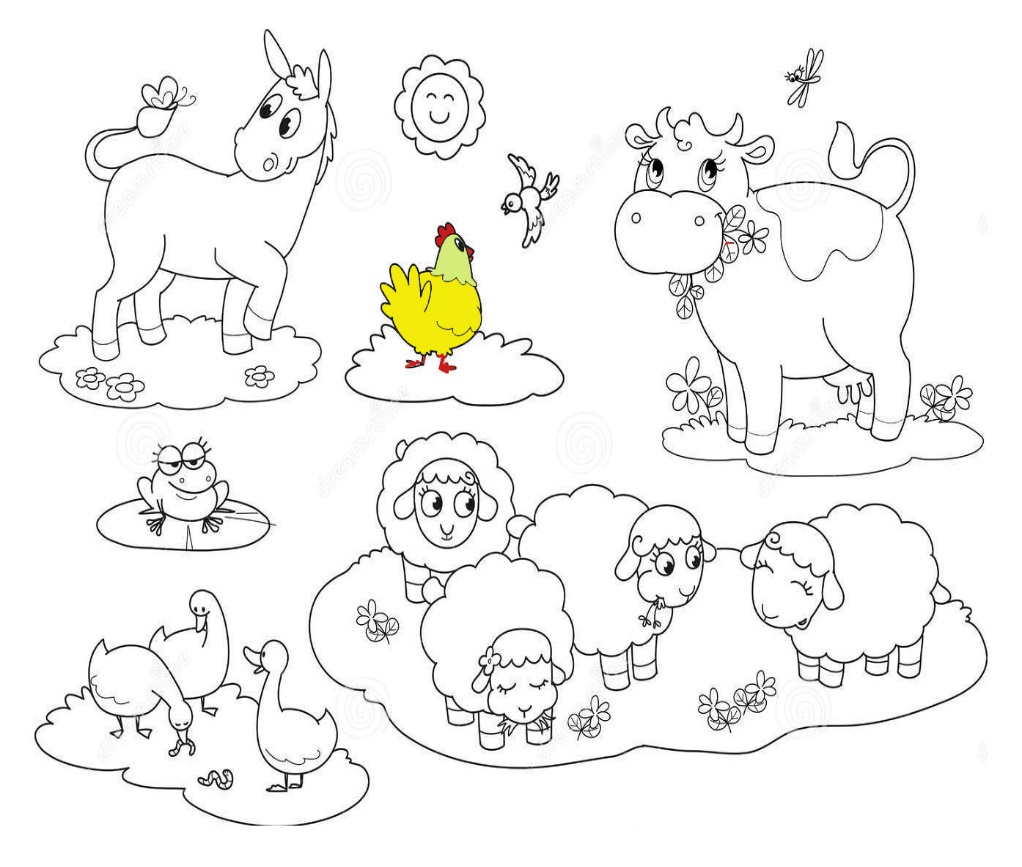 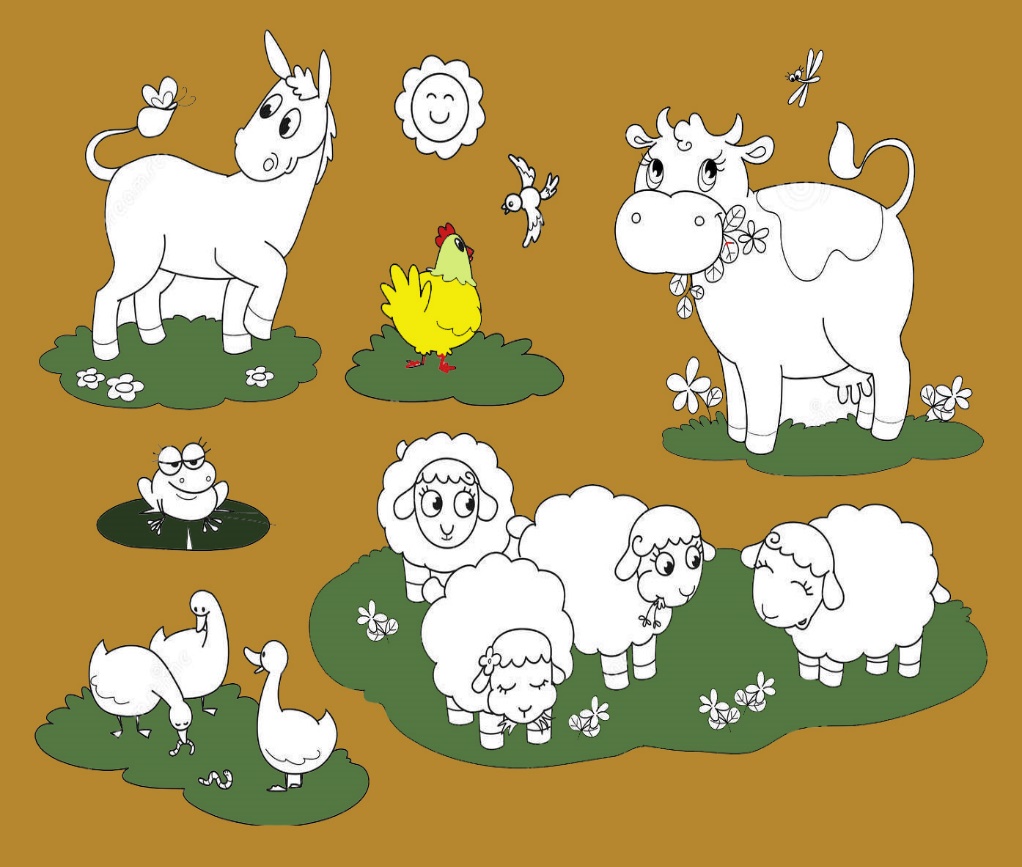 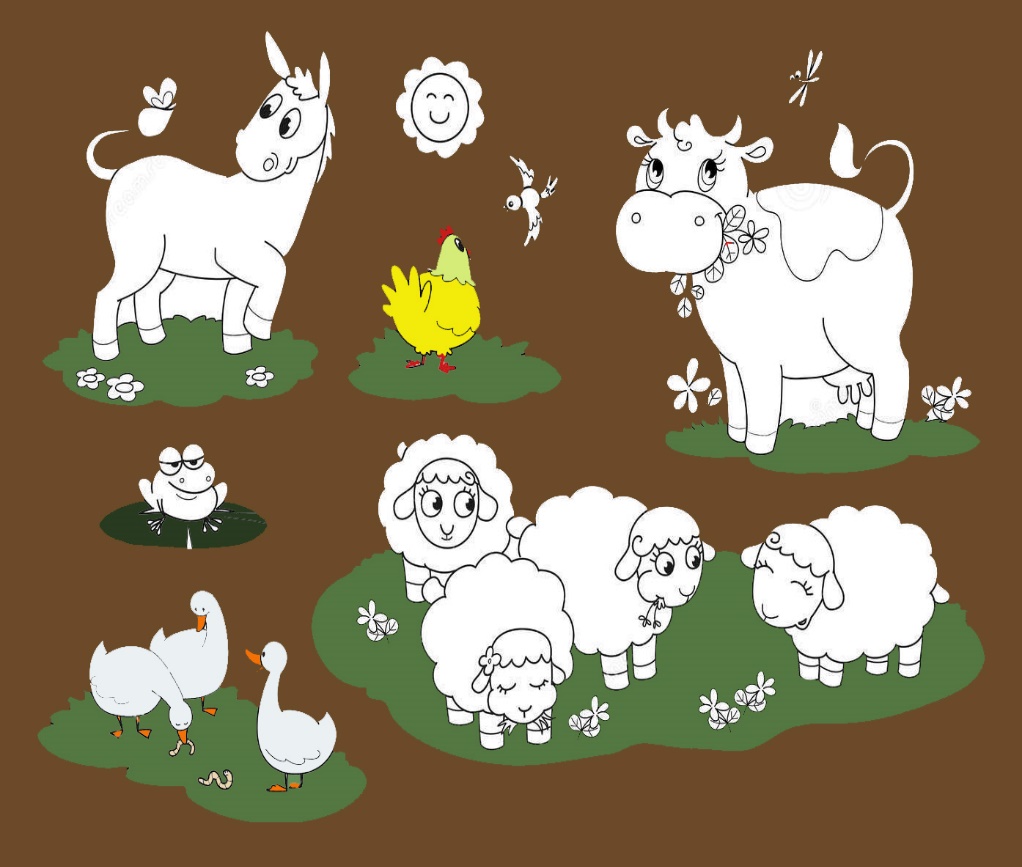 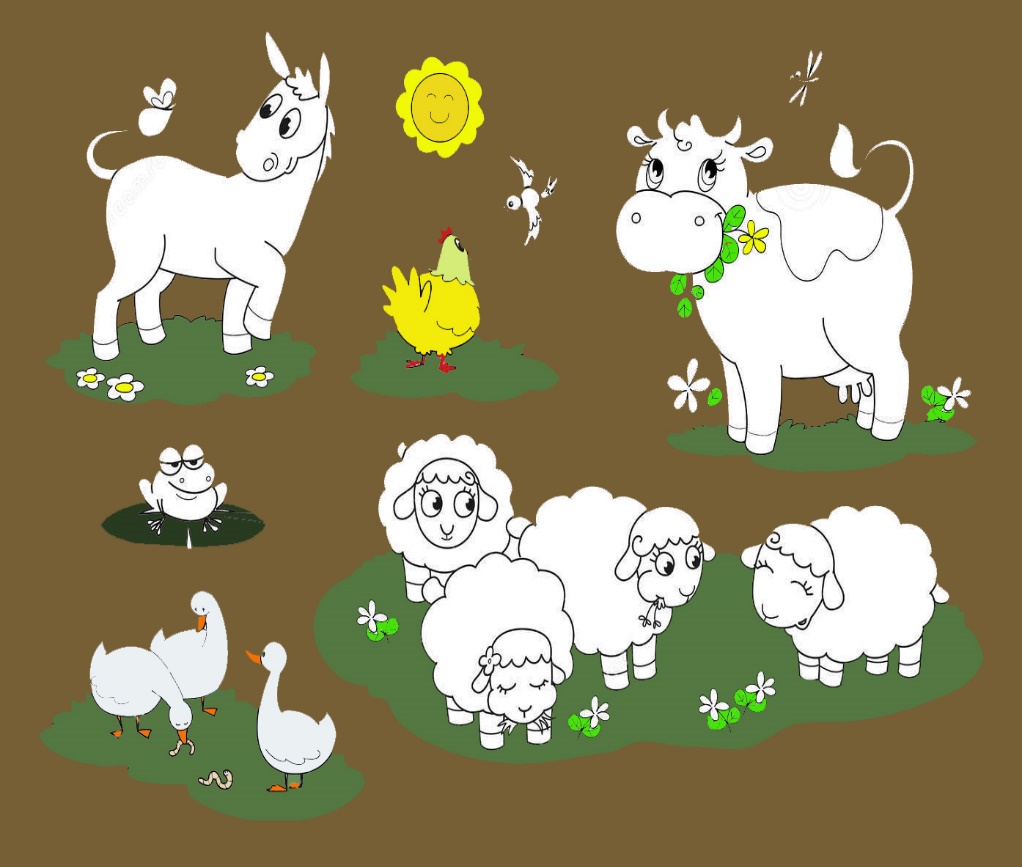 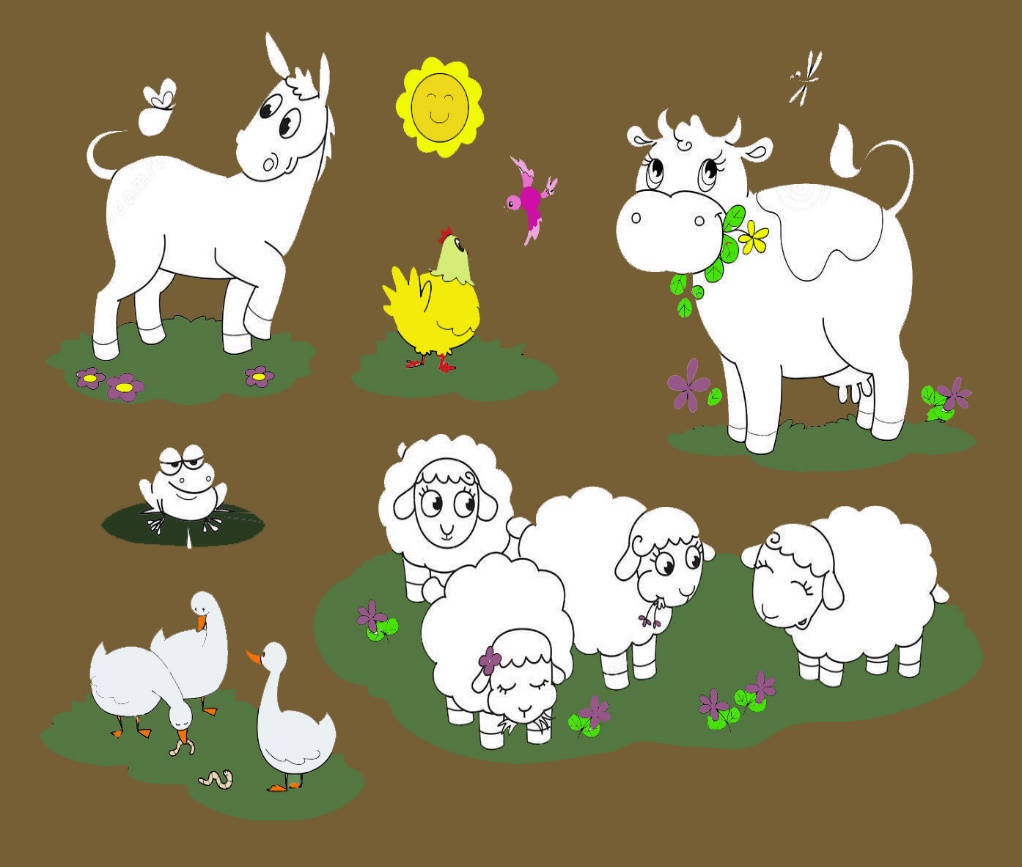 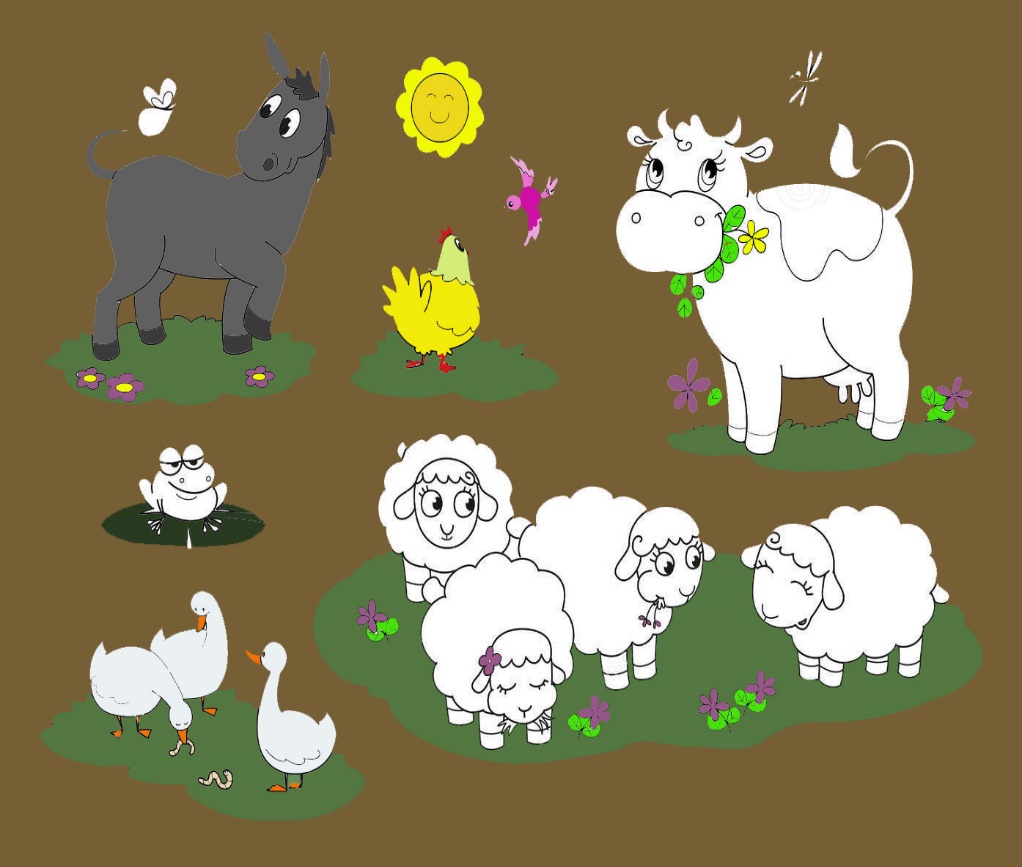 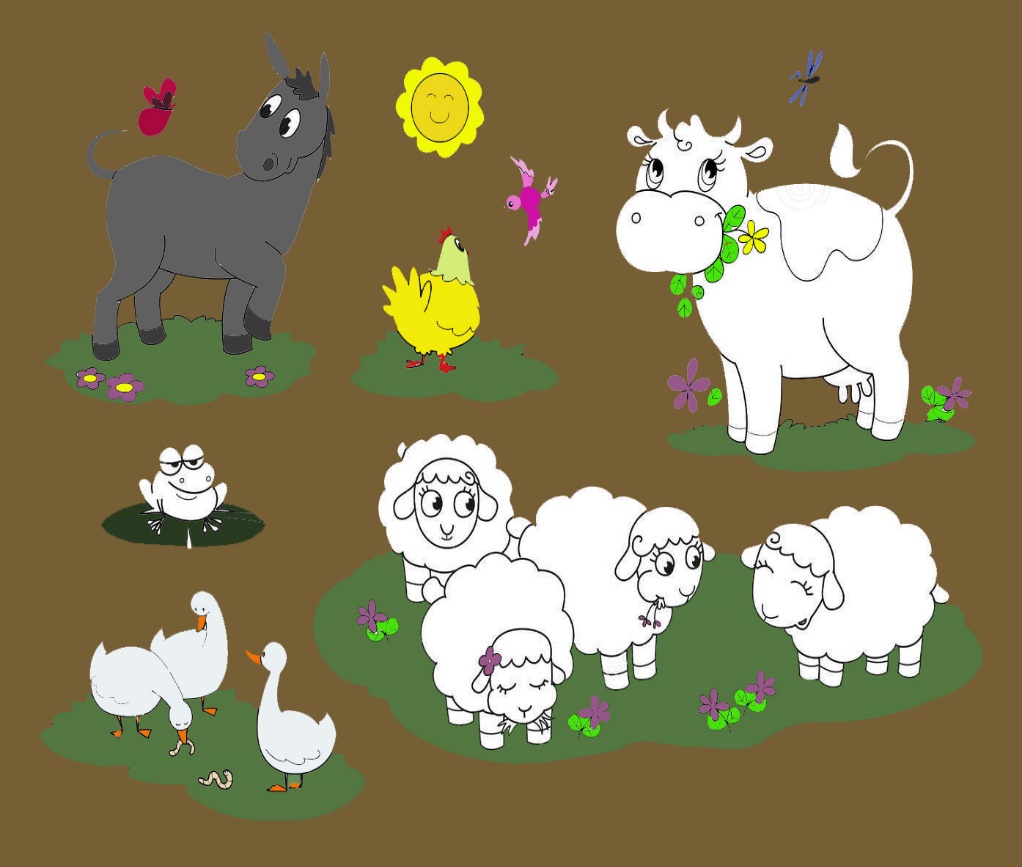 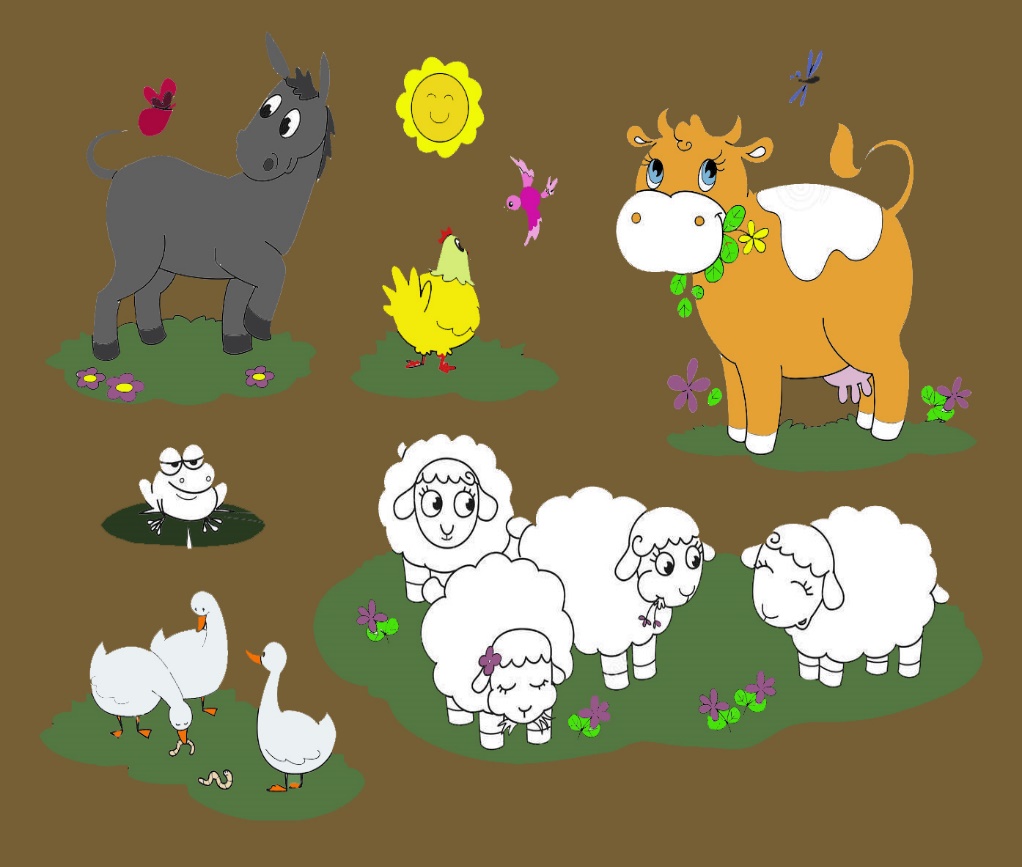 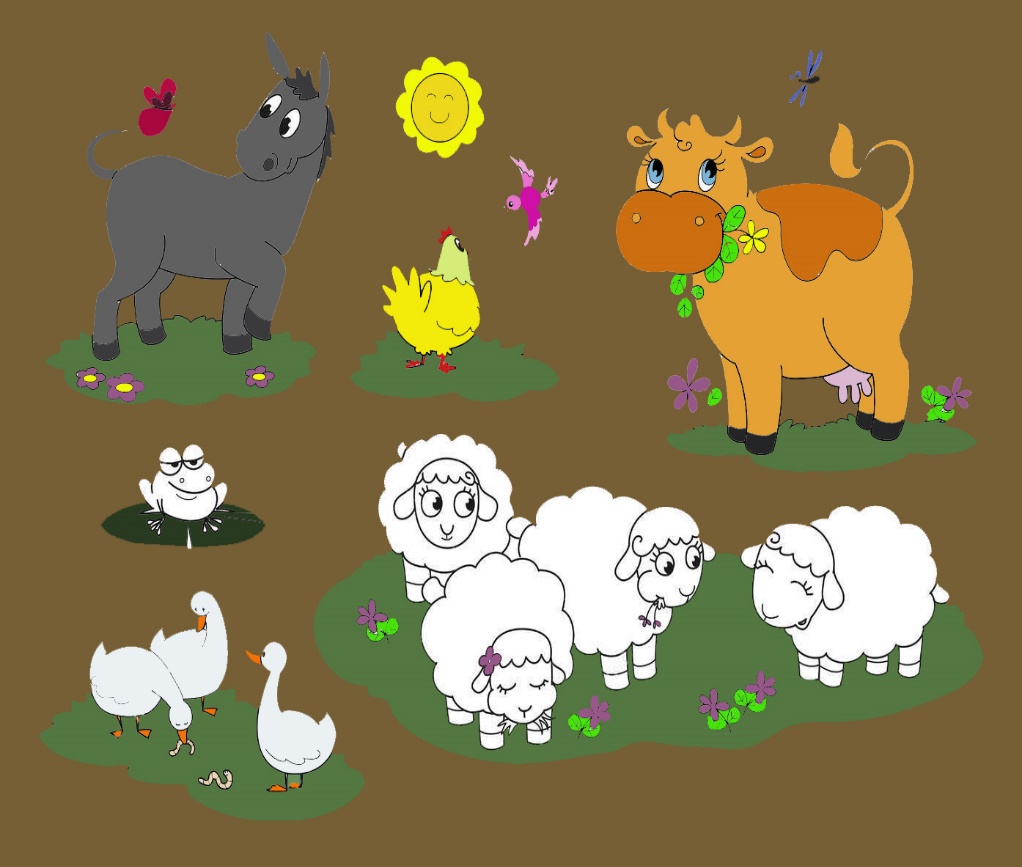 кормят молоком детёнышей
летают
плавают
В мире животных
Отличительные признаки птиц
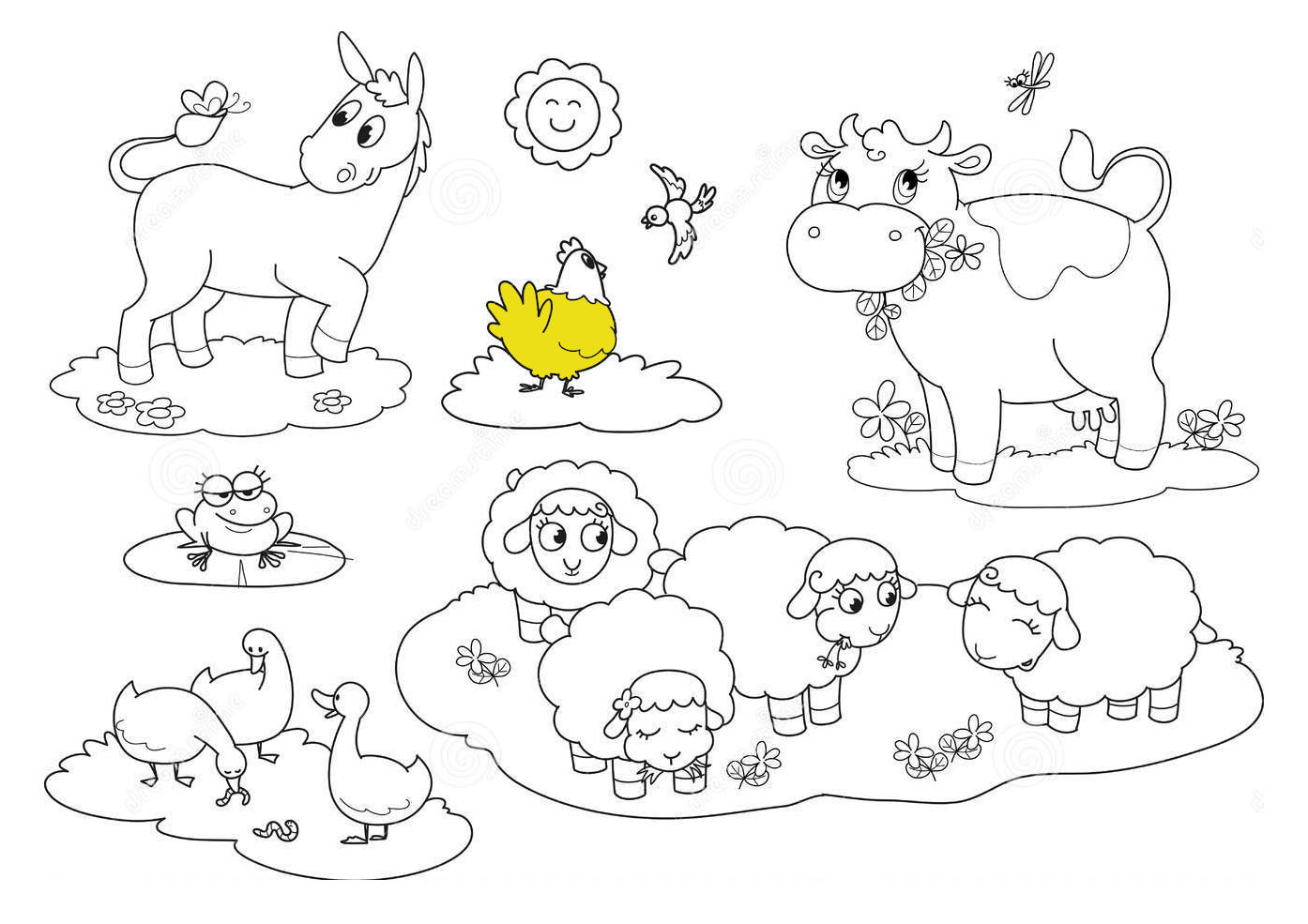 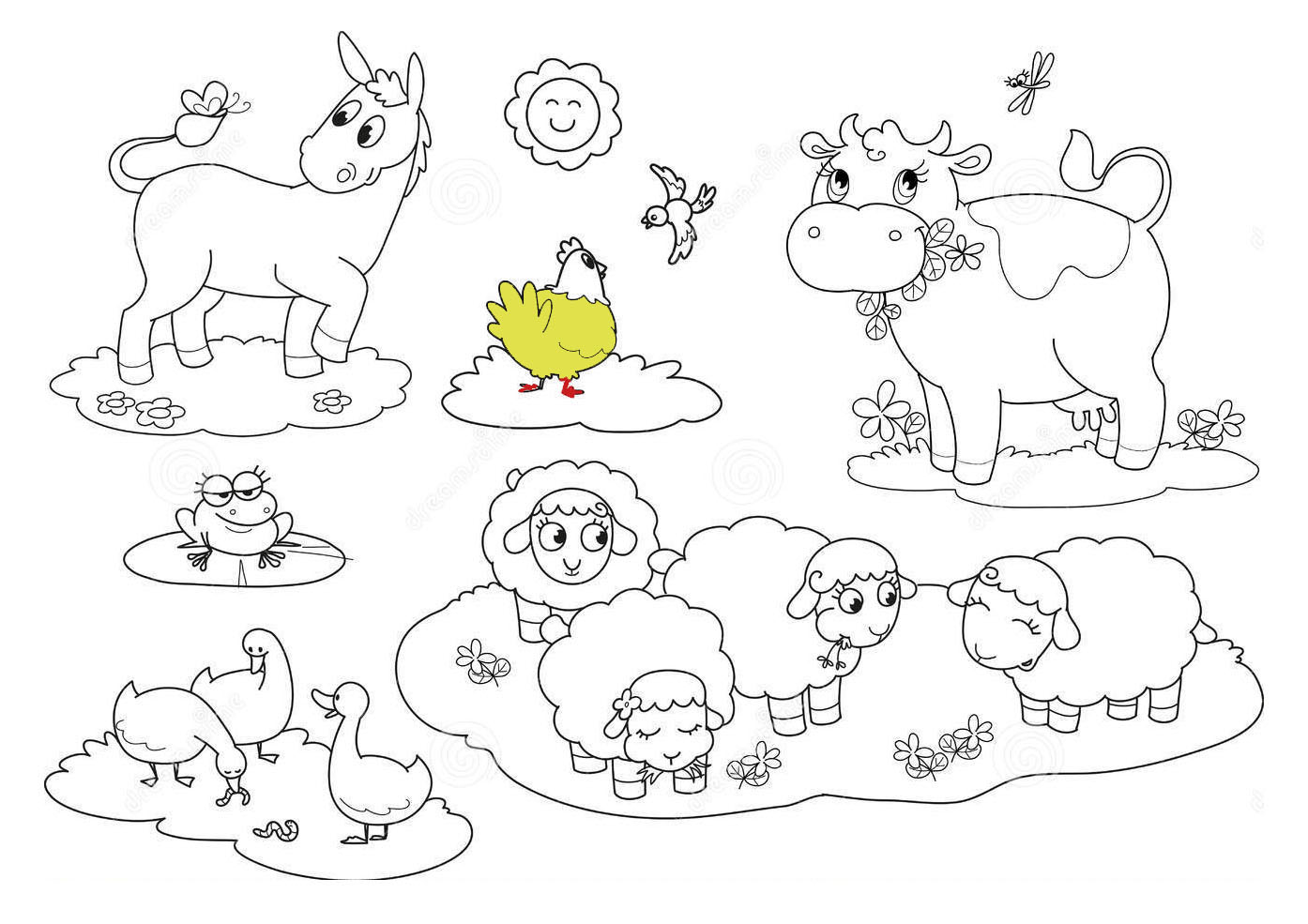 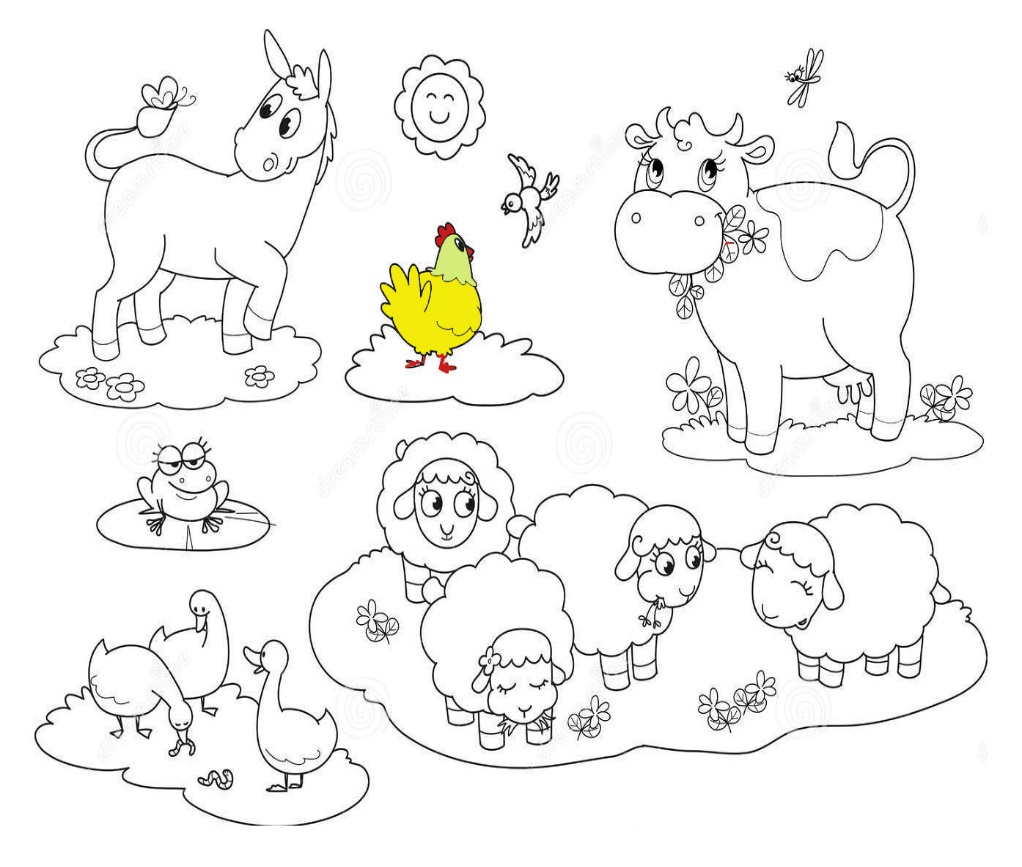 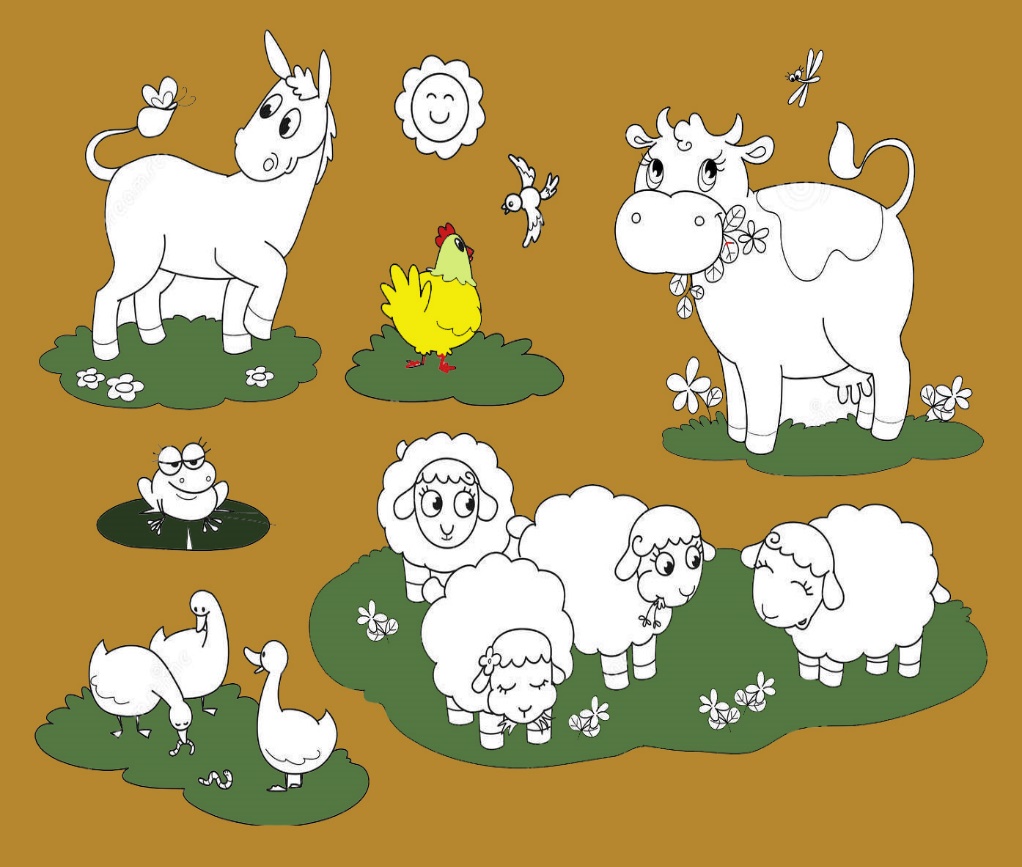 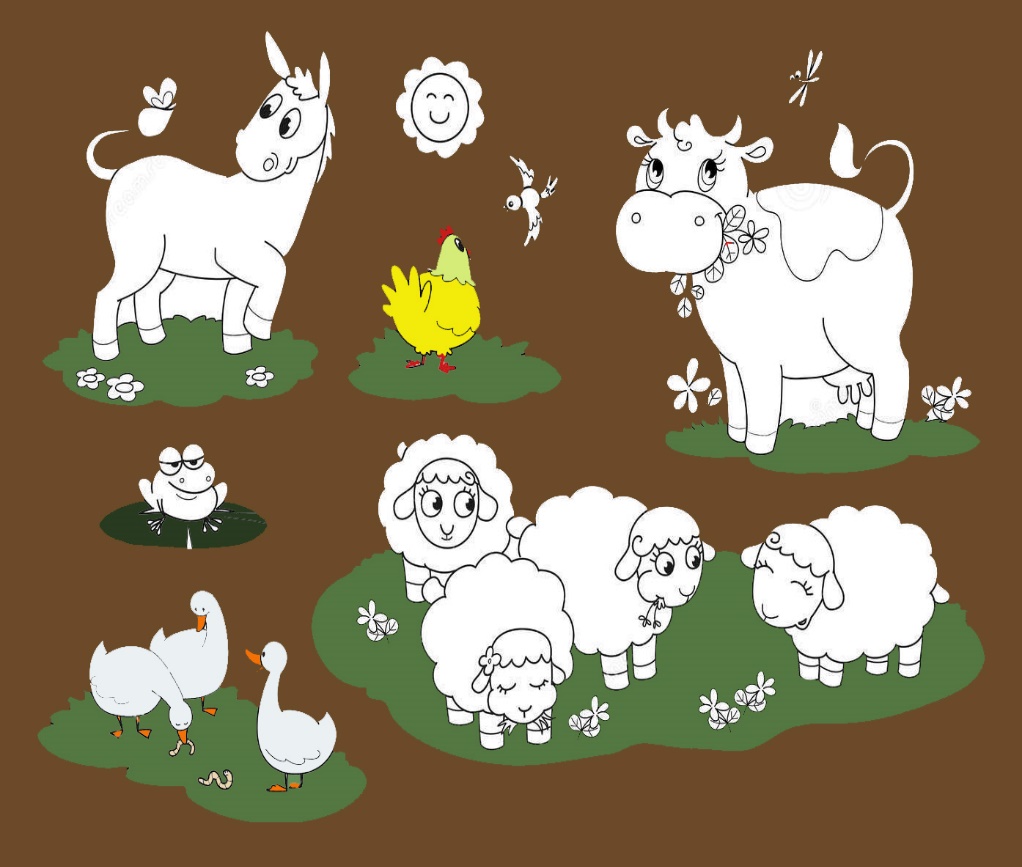 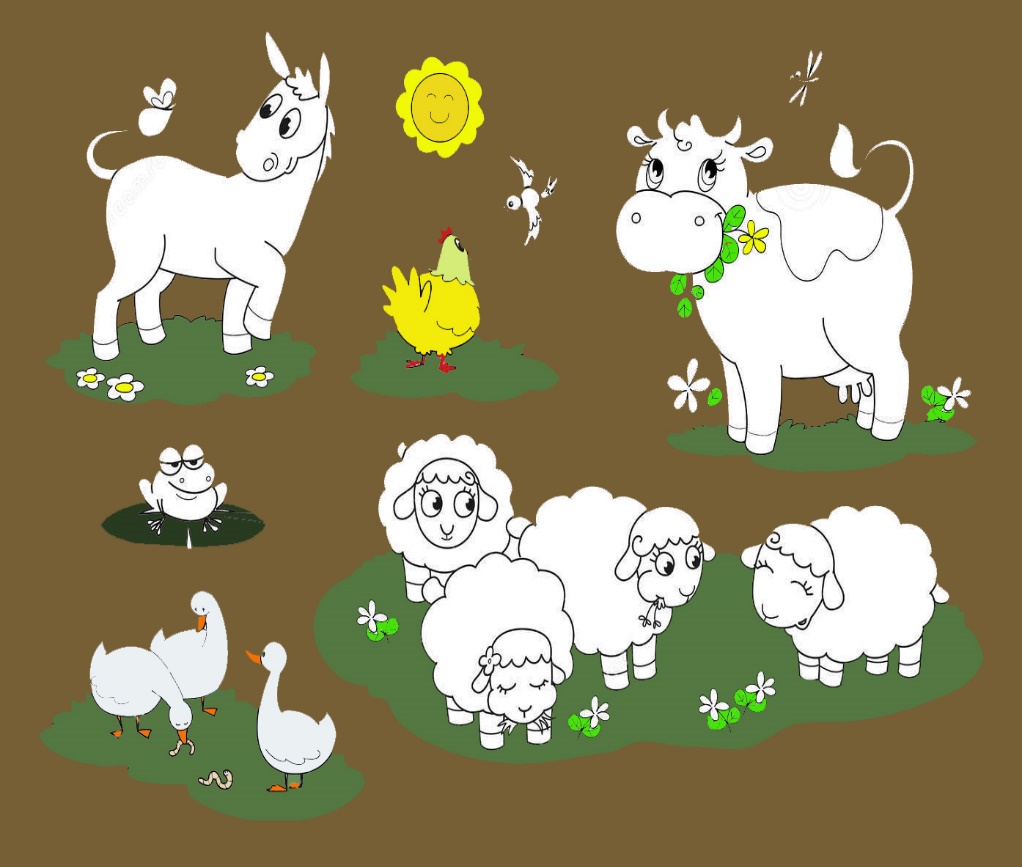 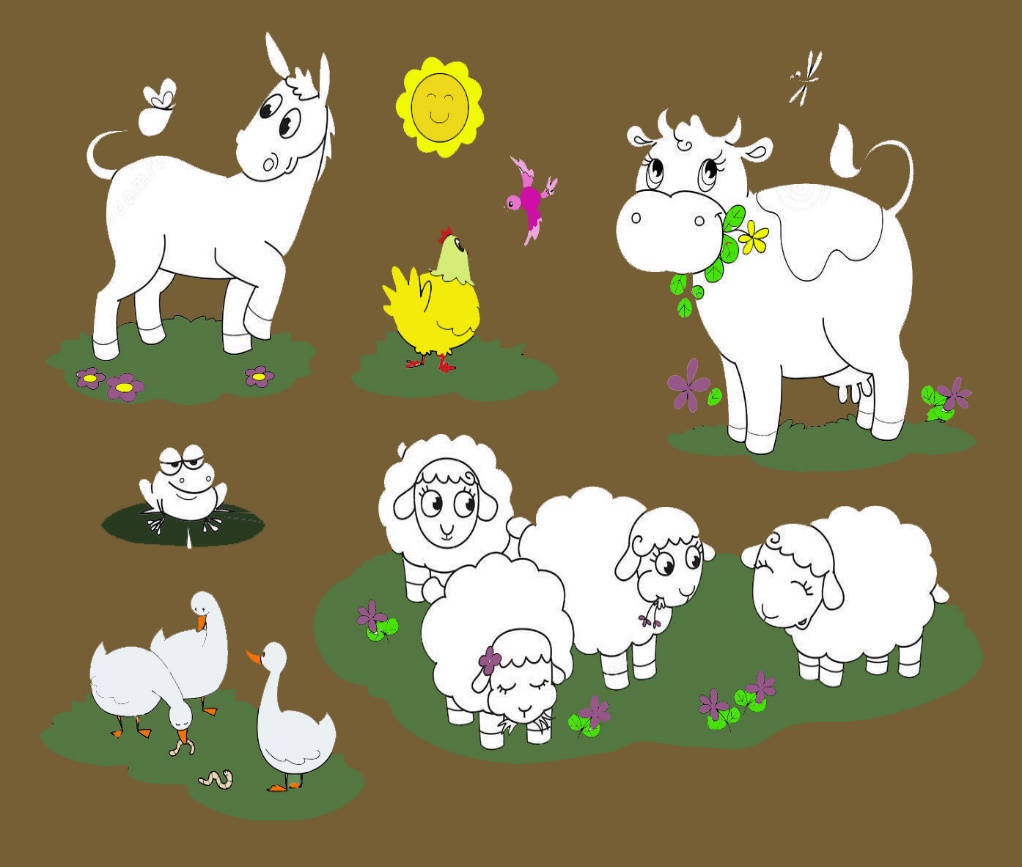 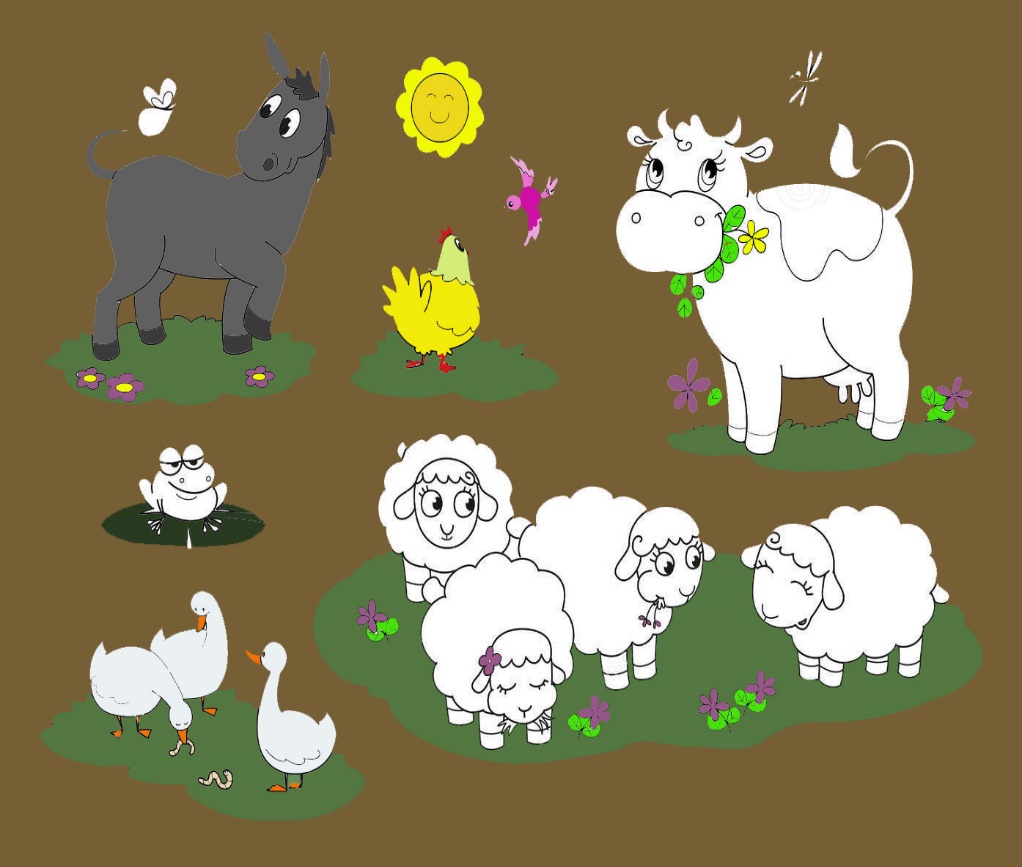 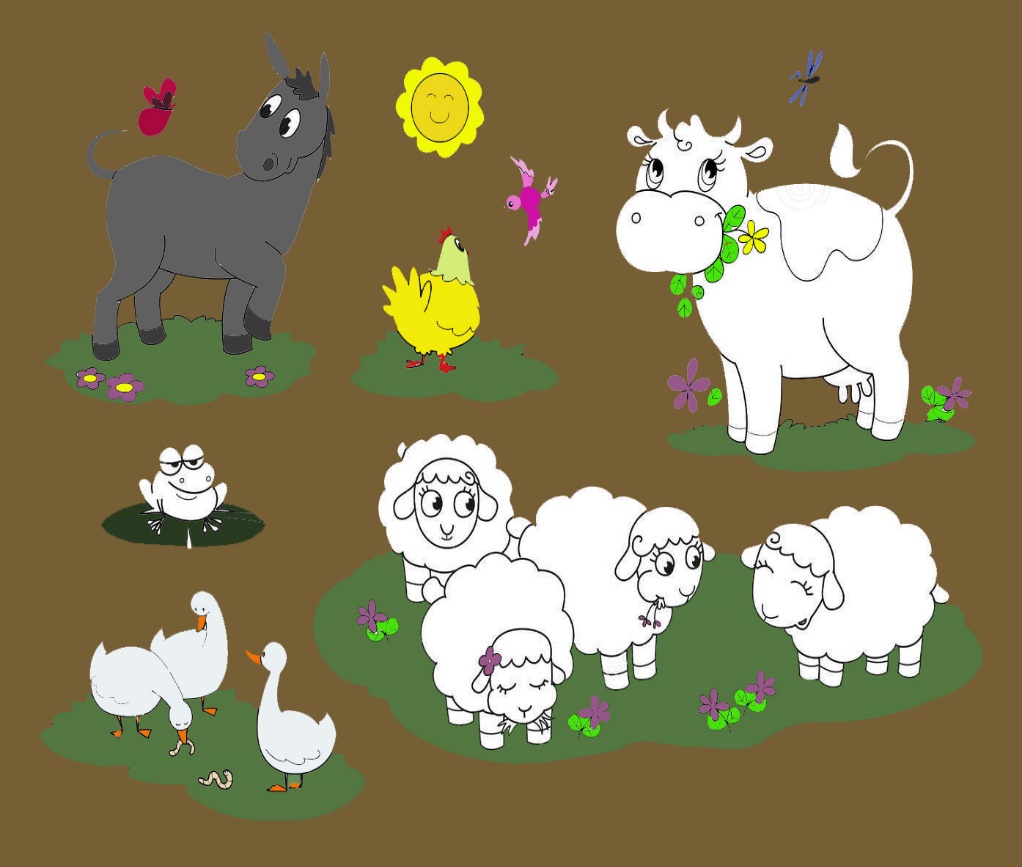 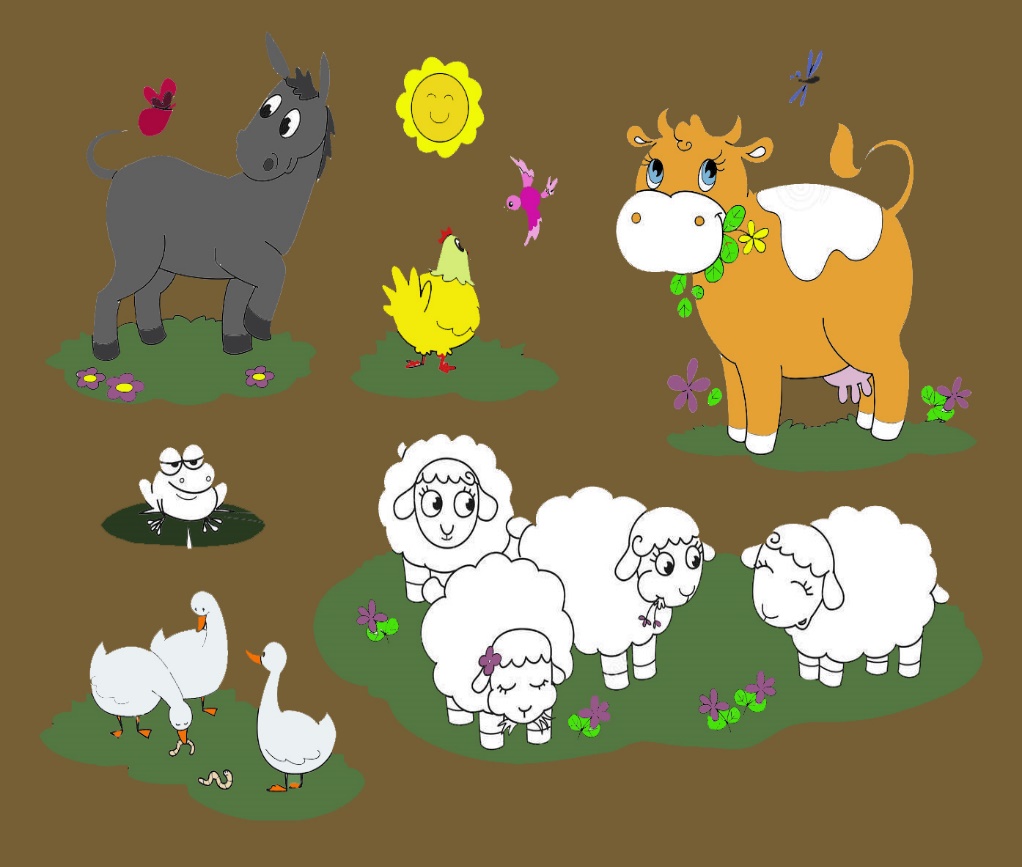 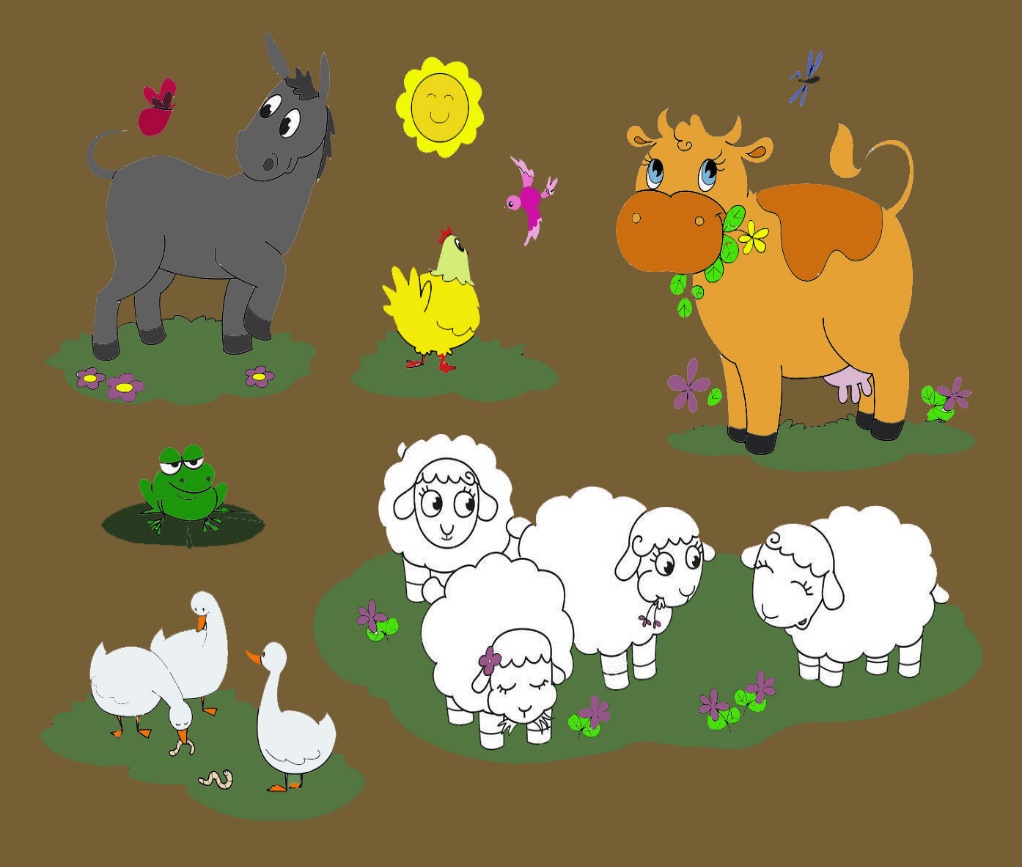 2 крыла, 2 ноги
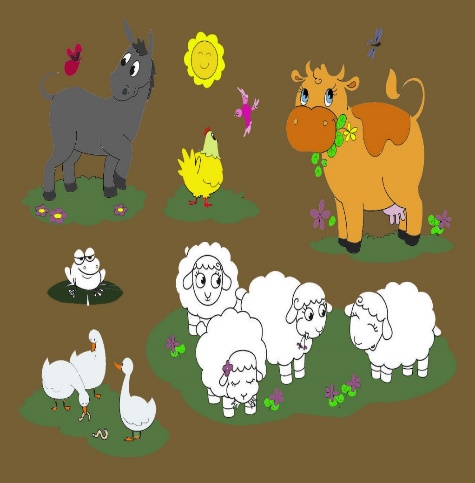 летают
перья
В мире животных
Отличительные признаки рыб
хвост
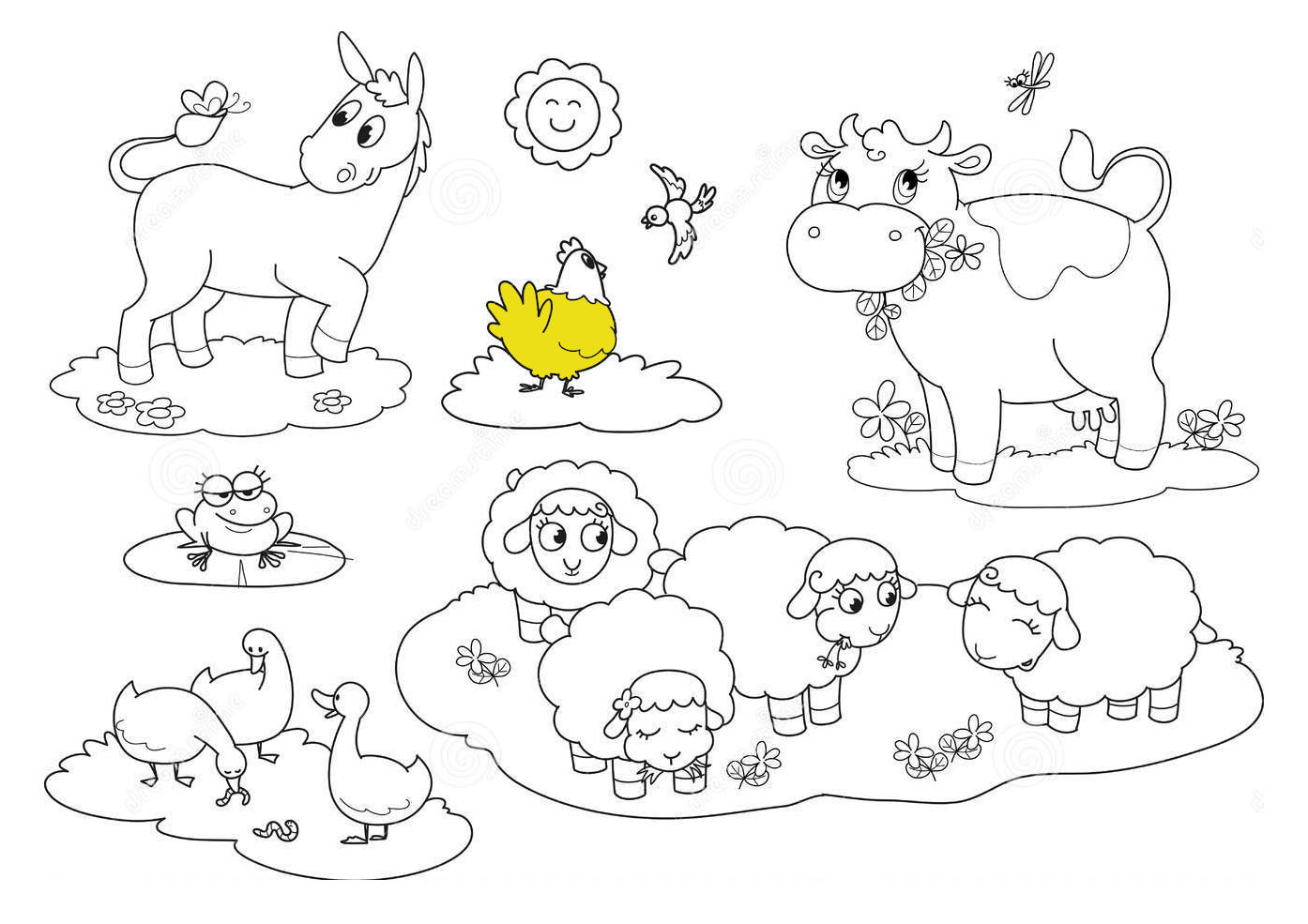 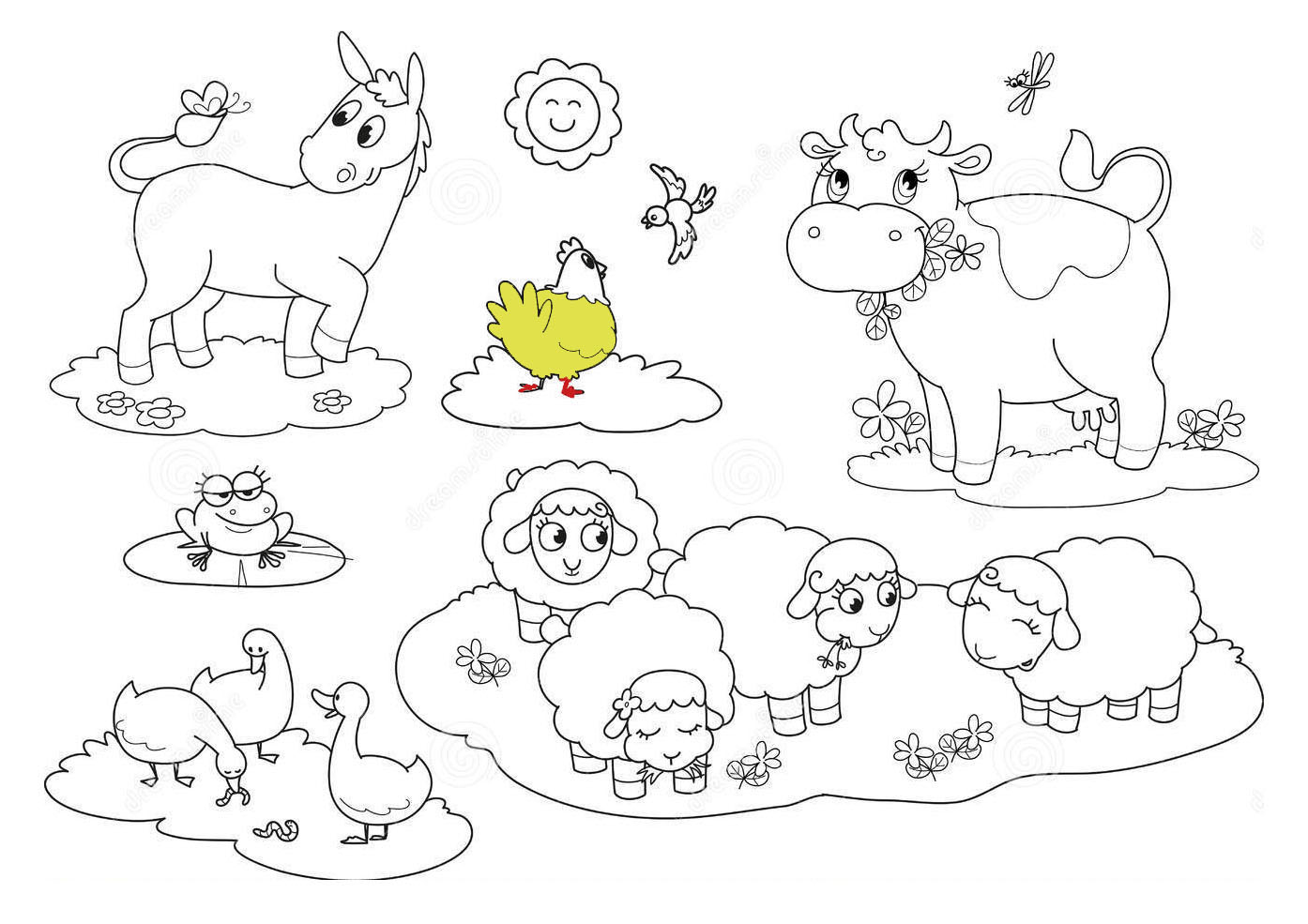 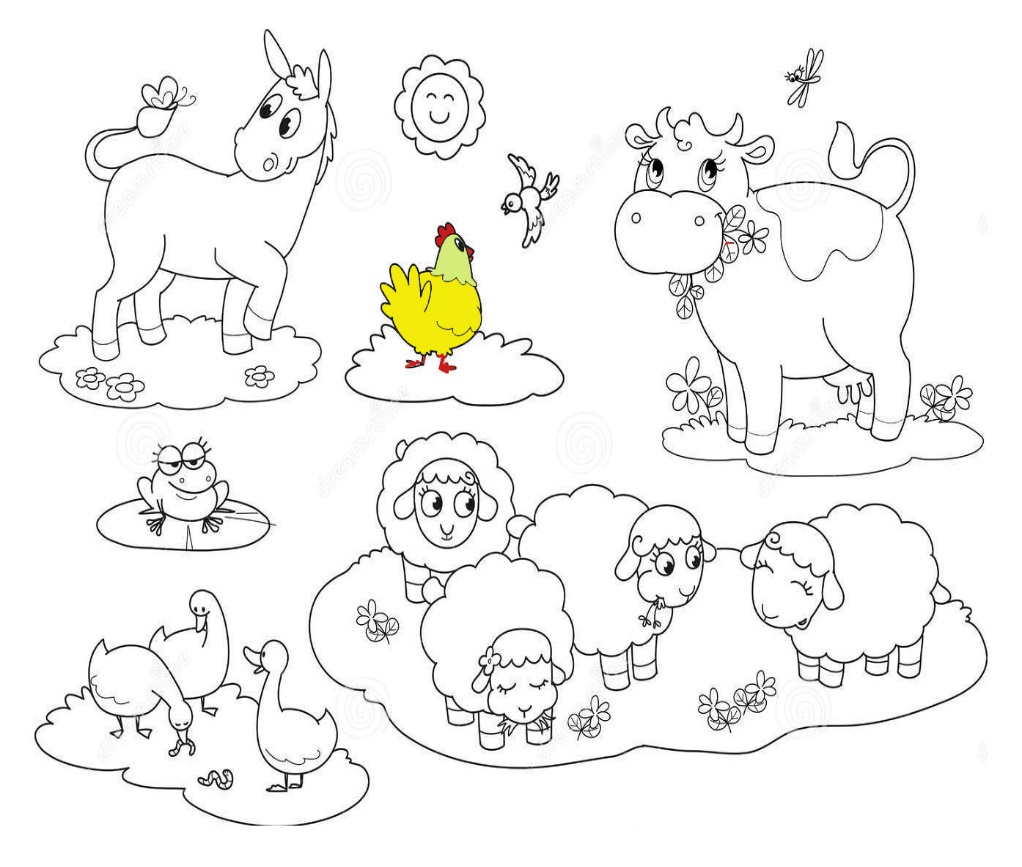 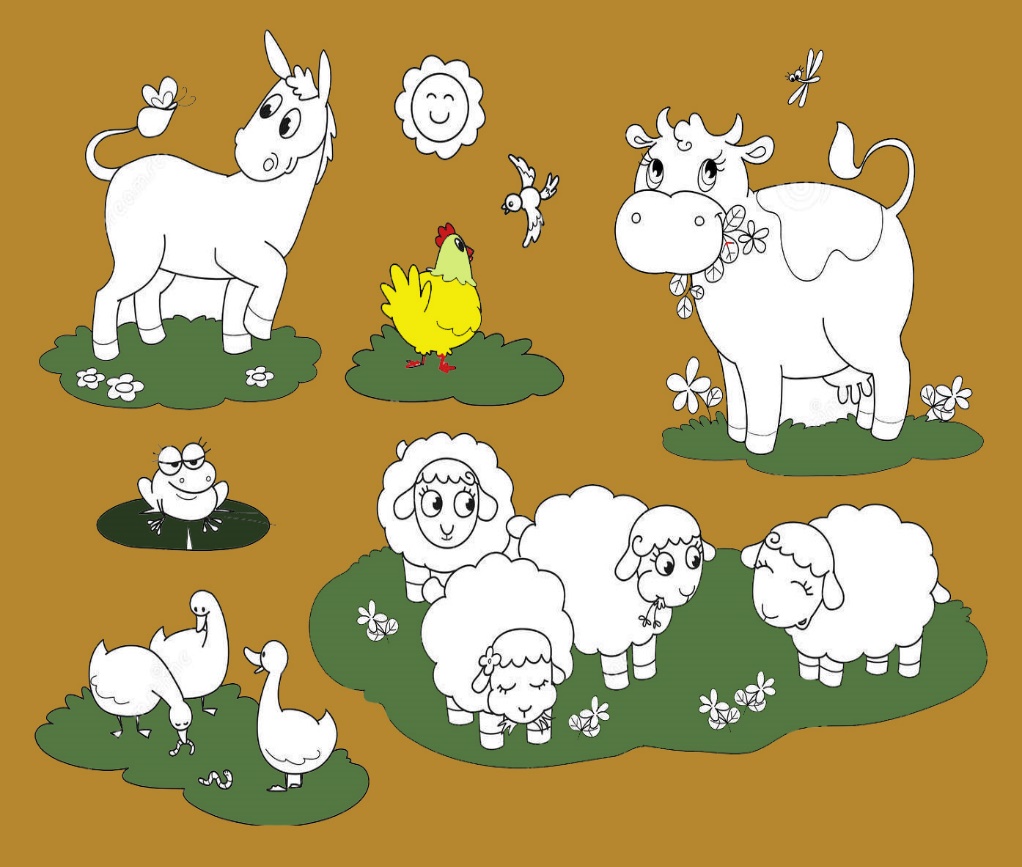 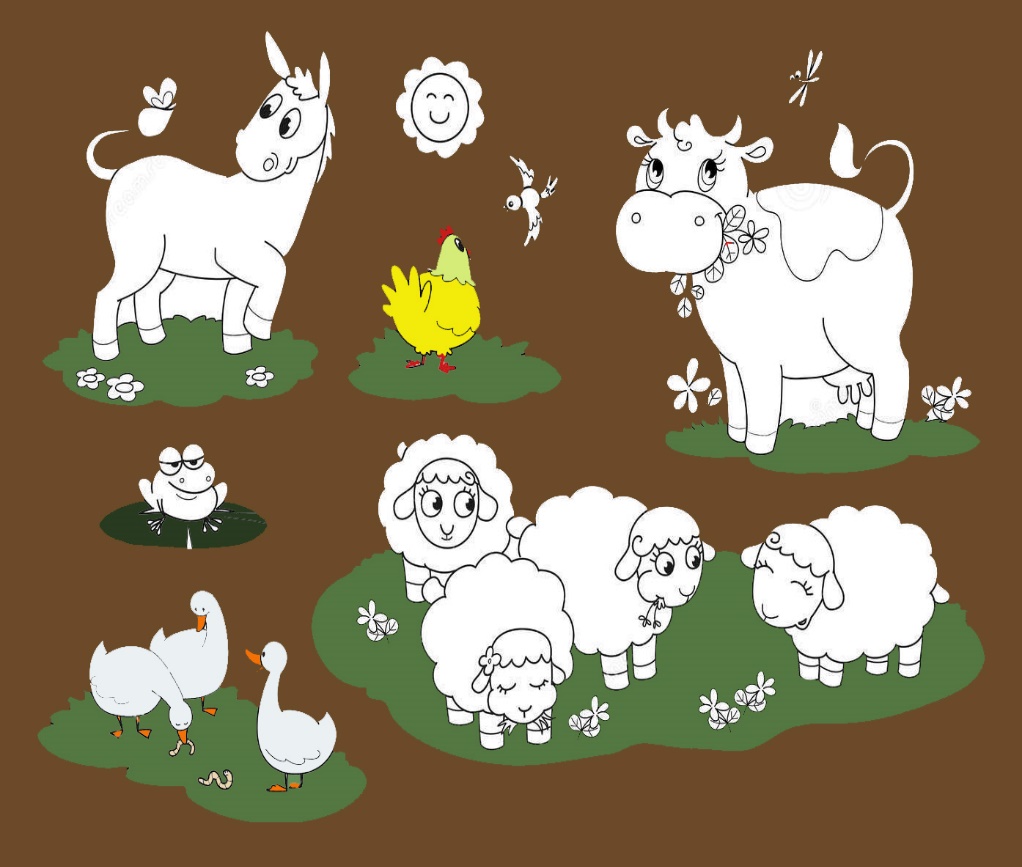 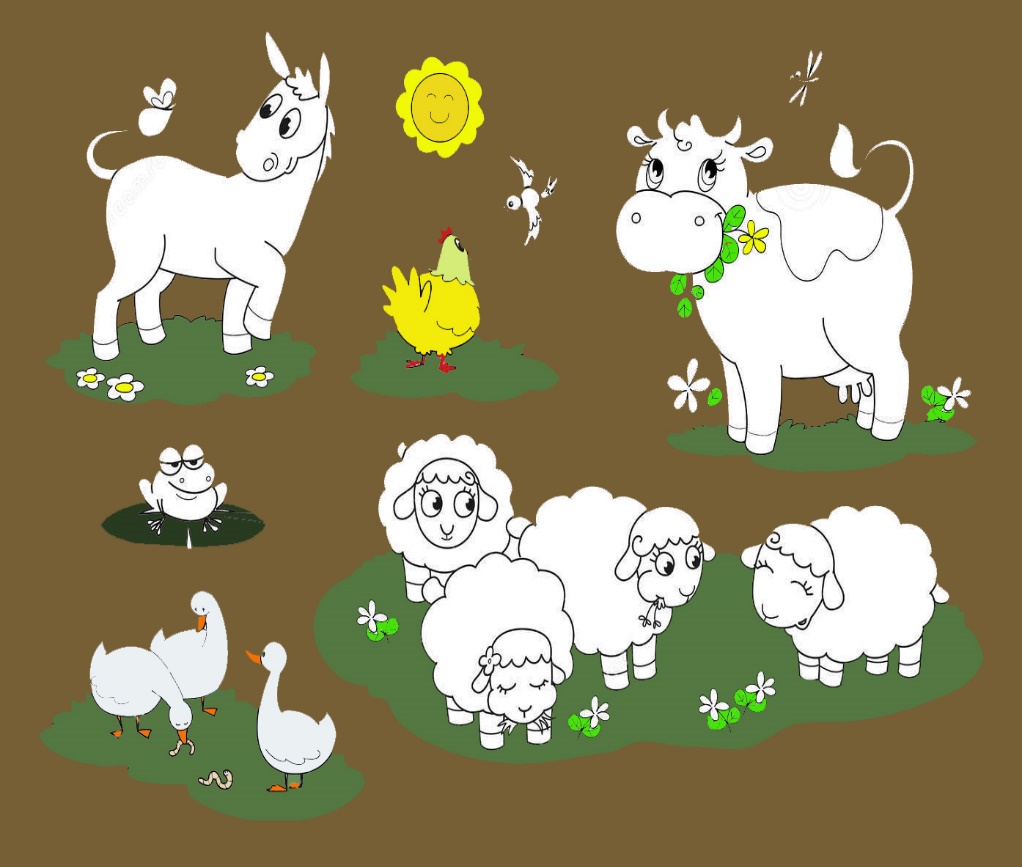 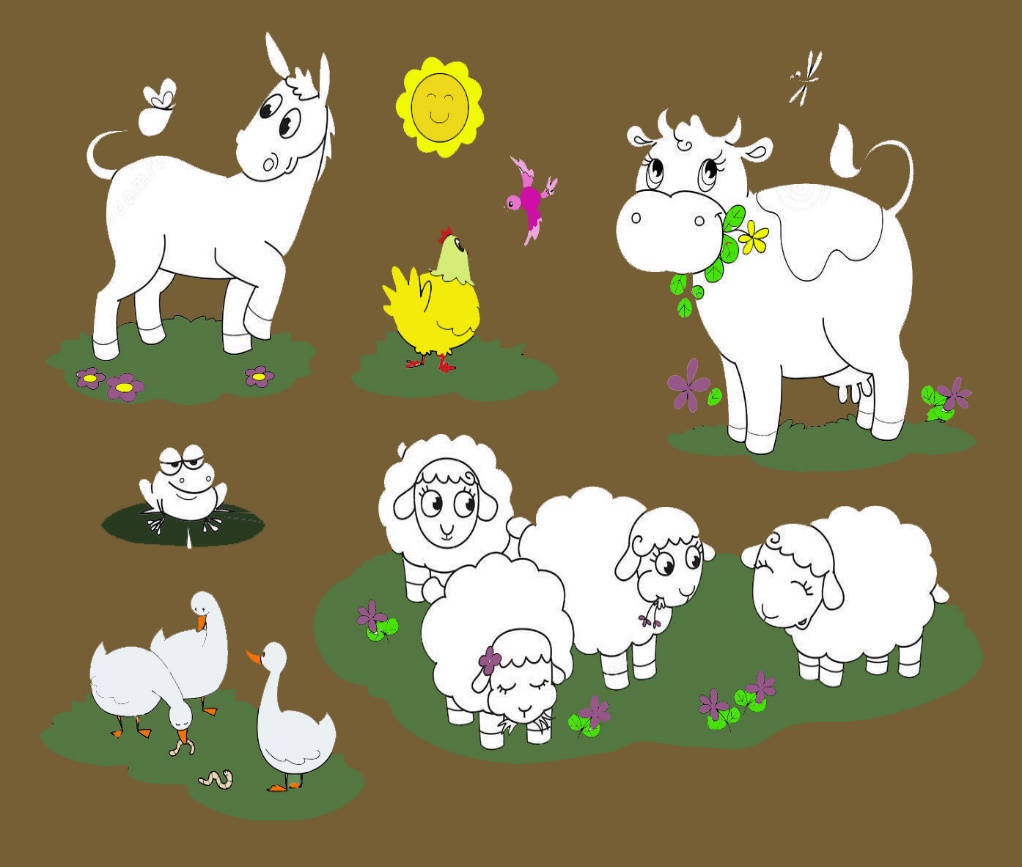 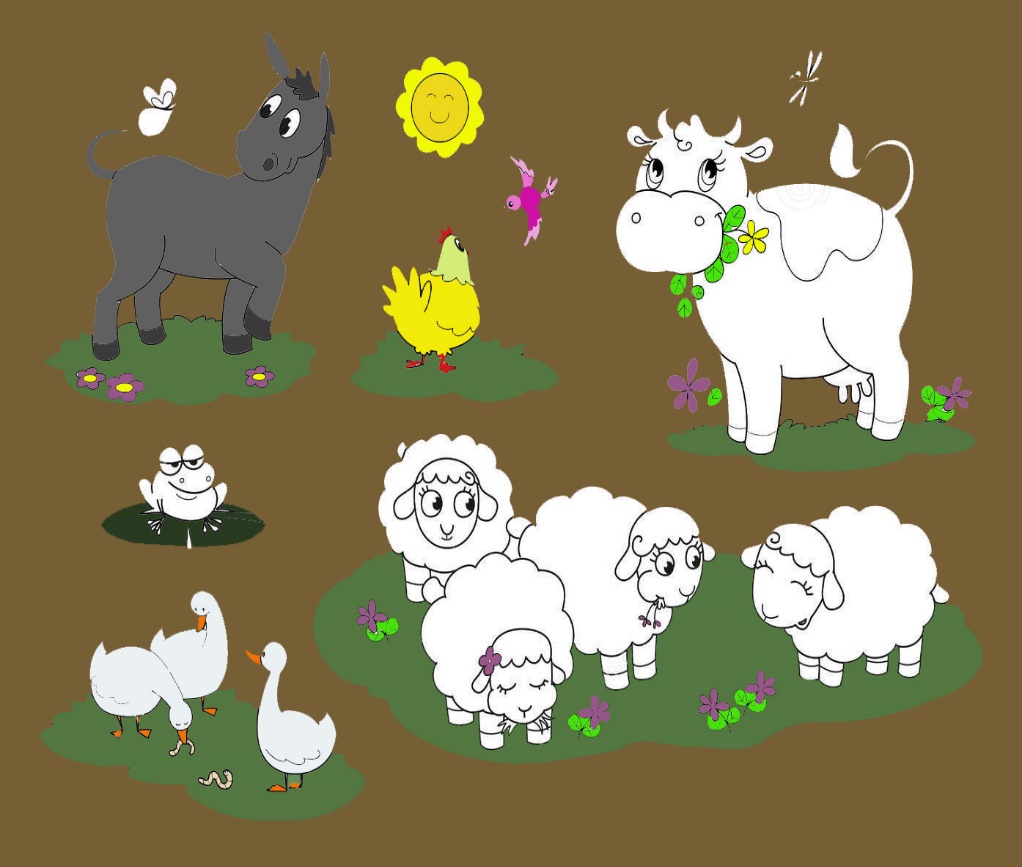 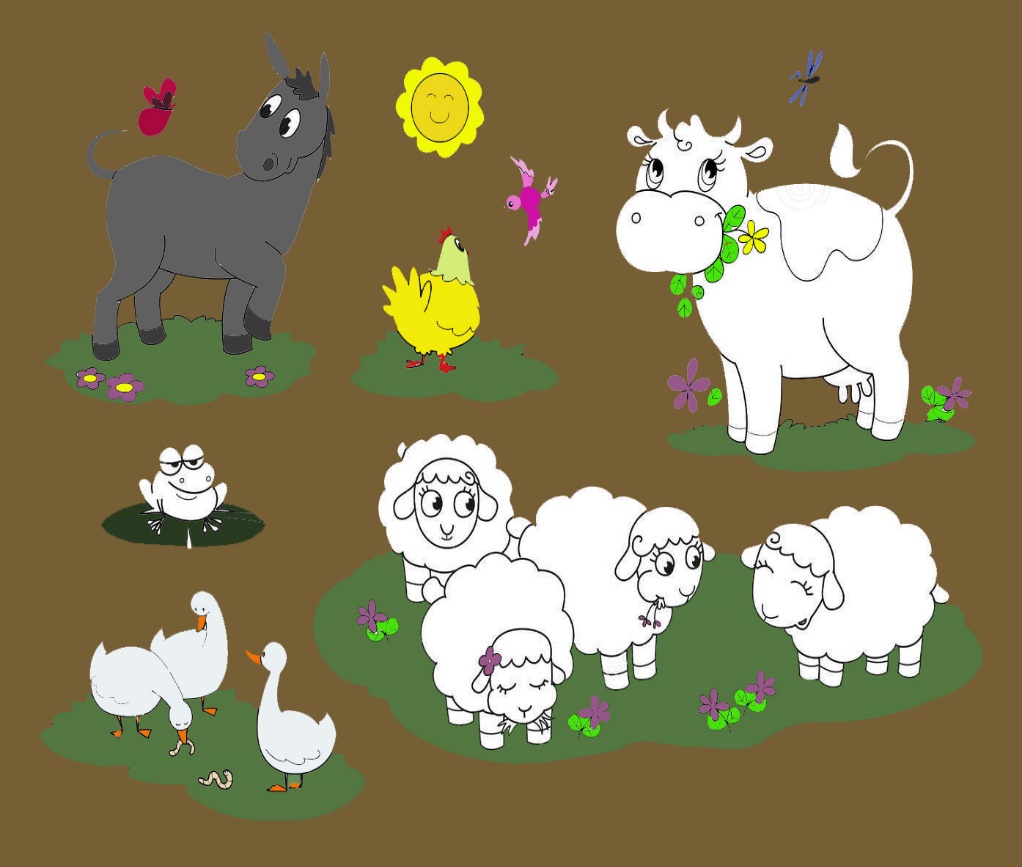 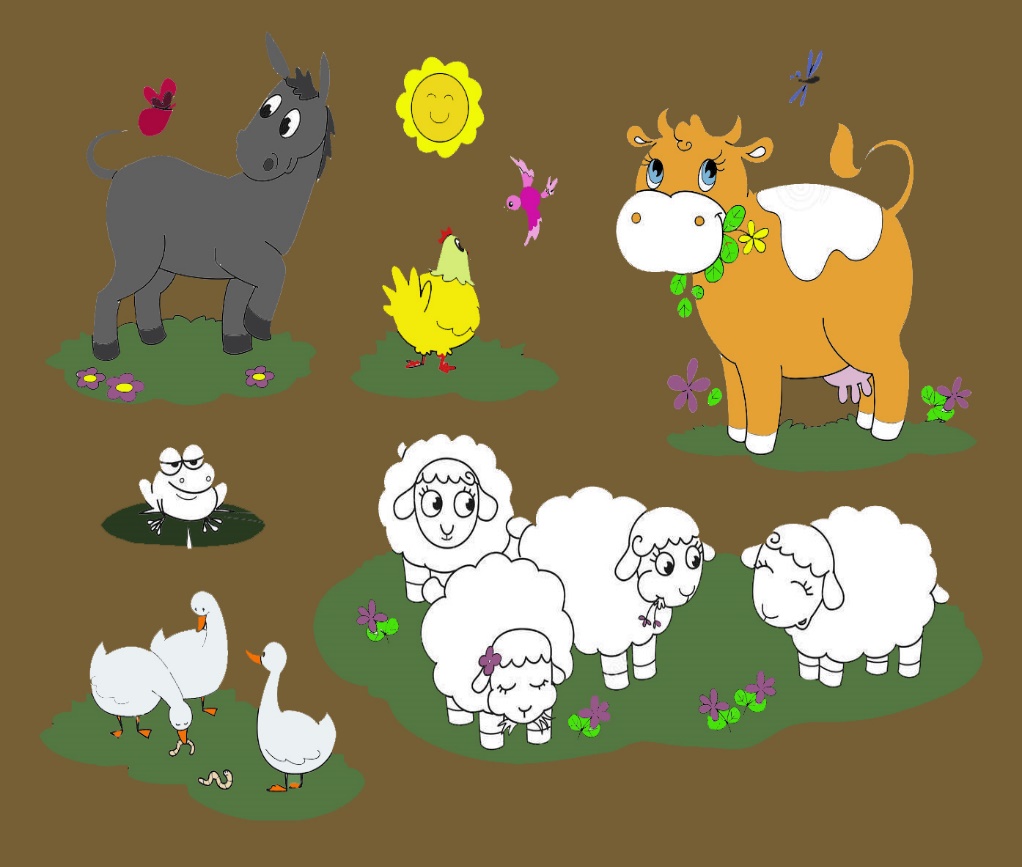 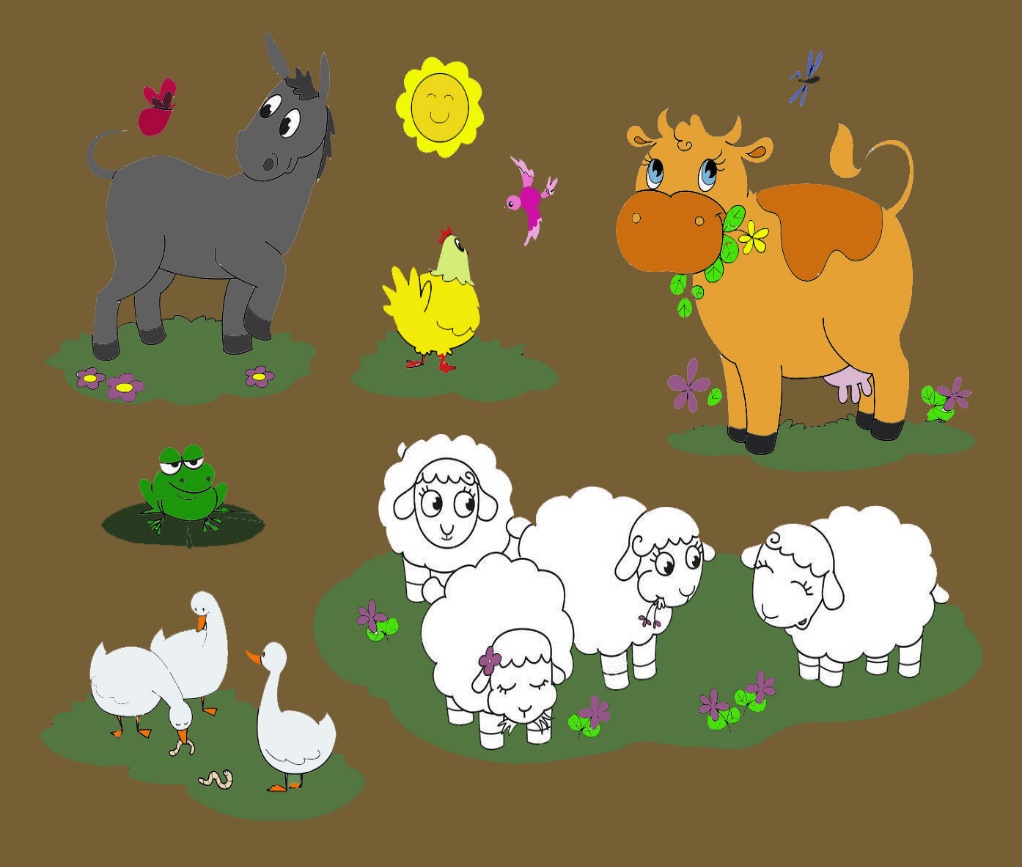 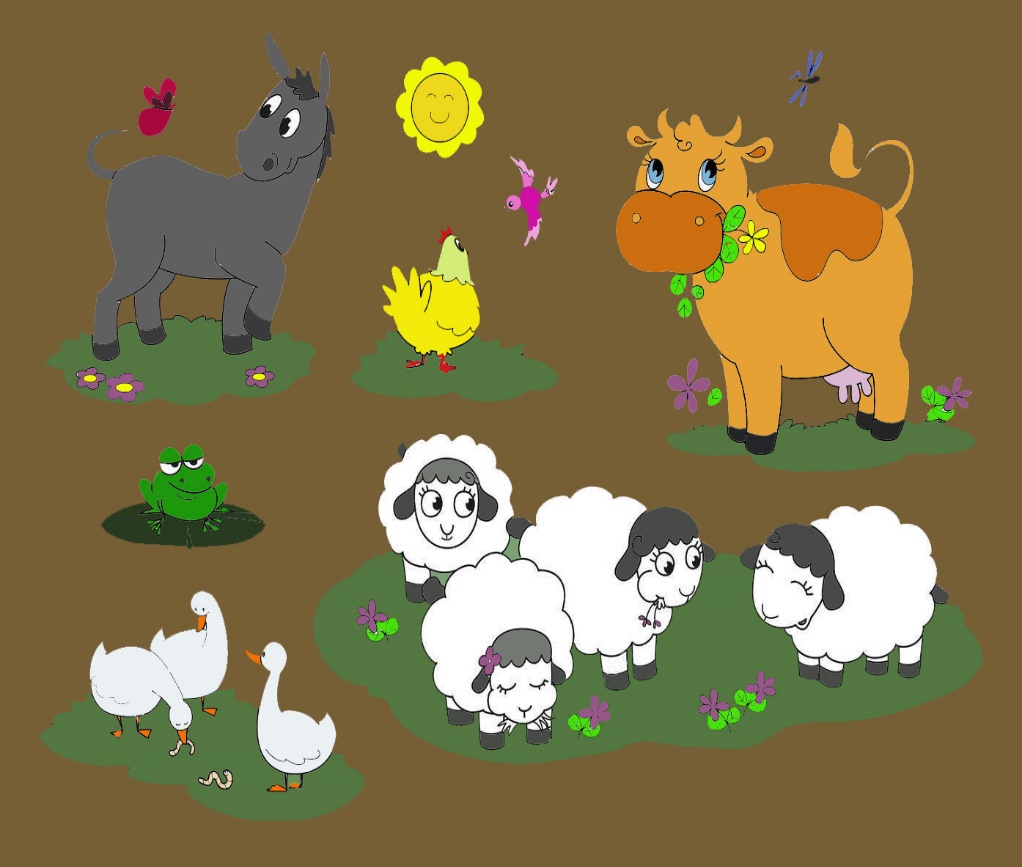 плавники, чешуя
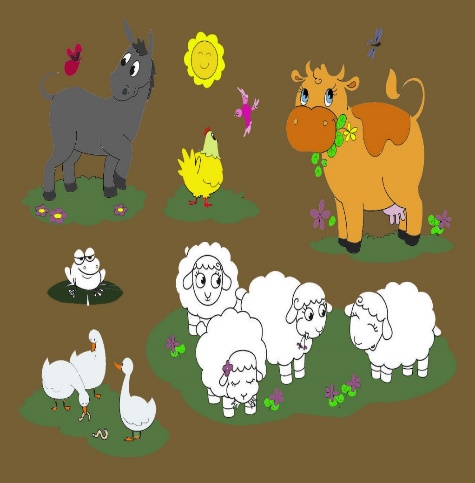 голова, грудь, брюшко
В мире животных
У насекомых есть
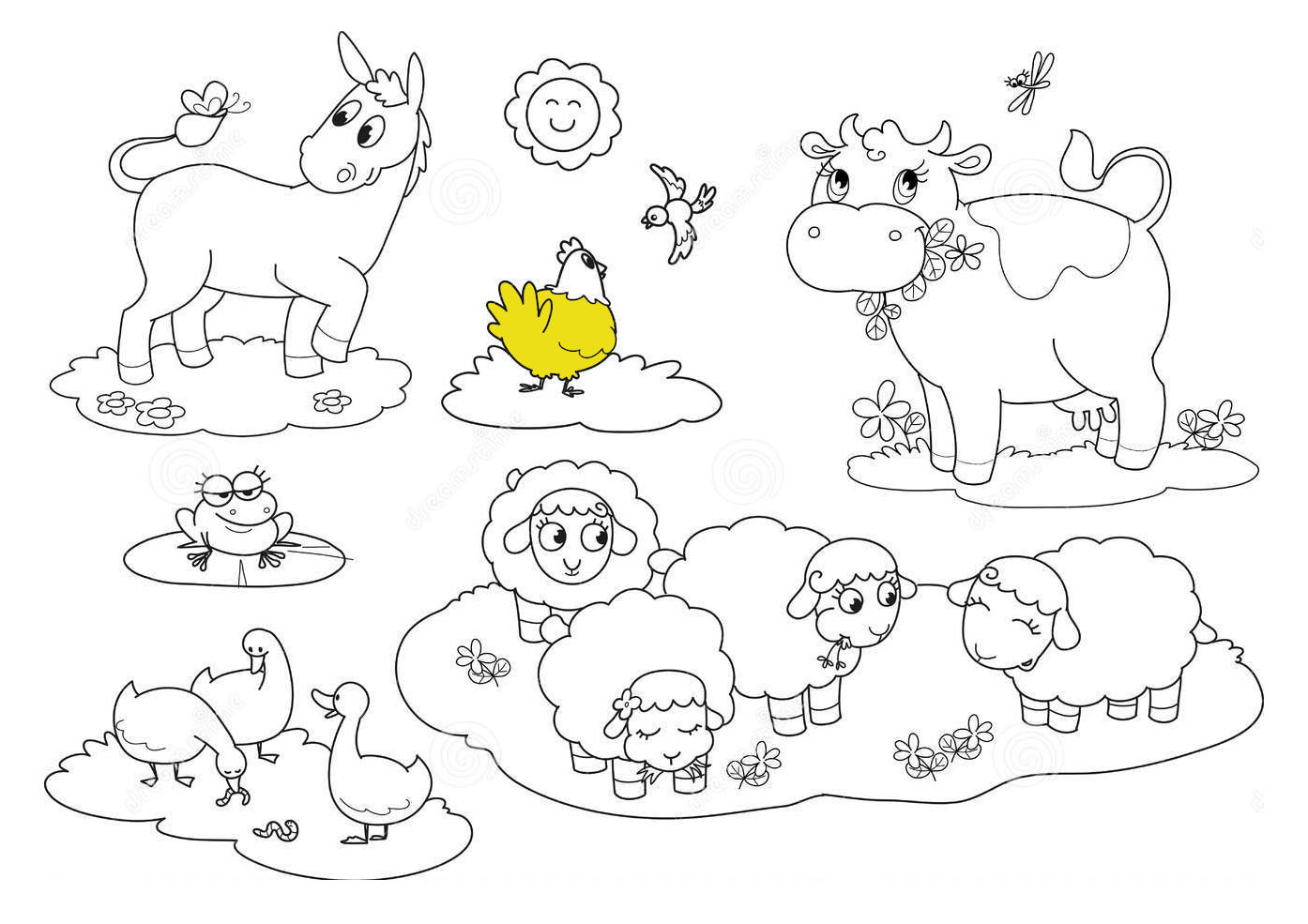 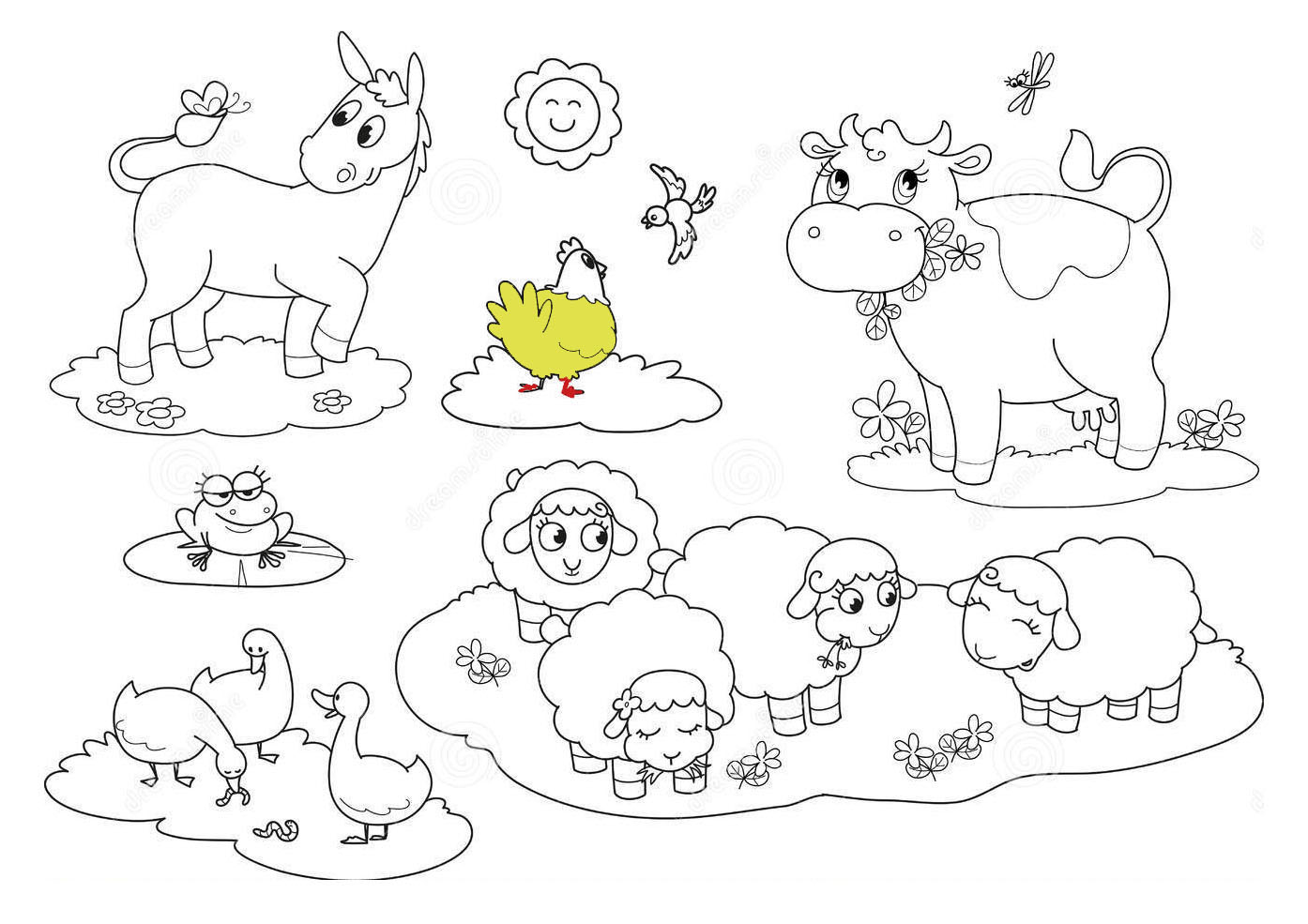 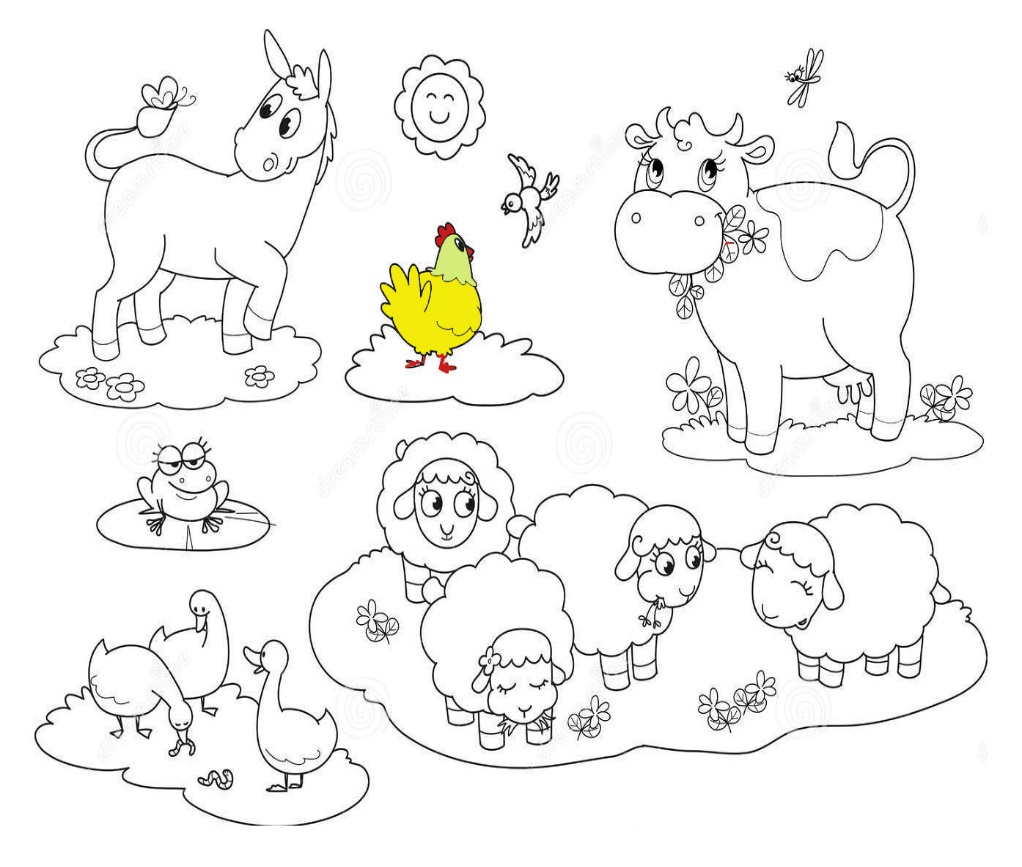 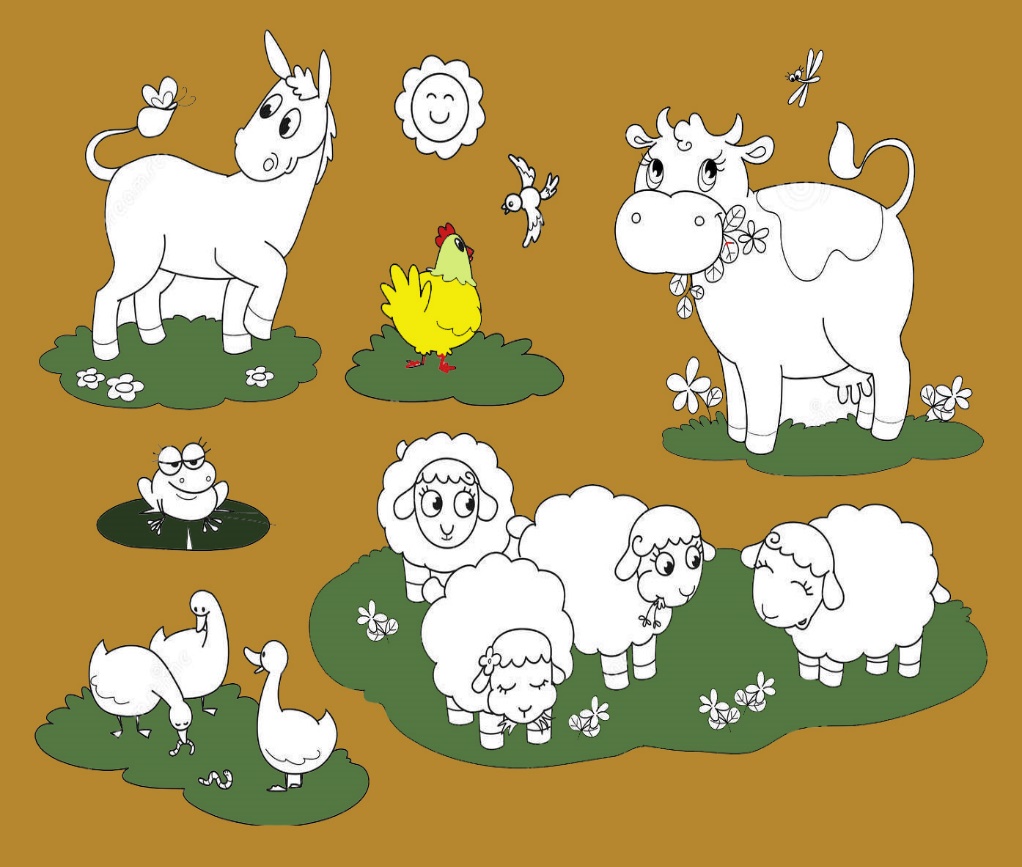 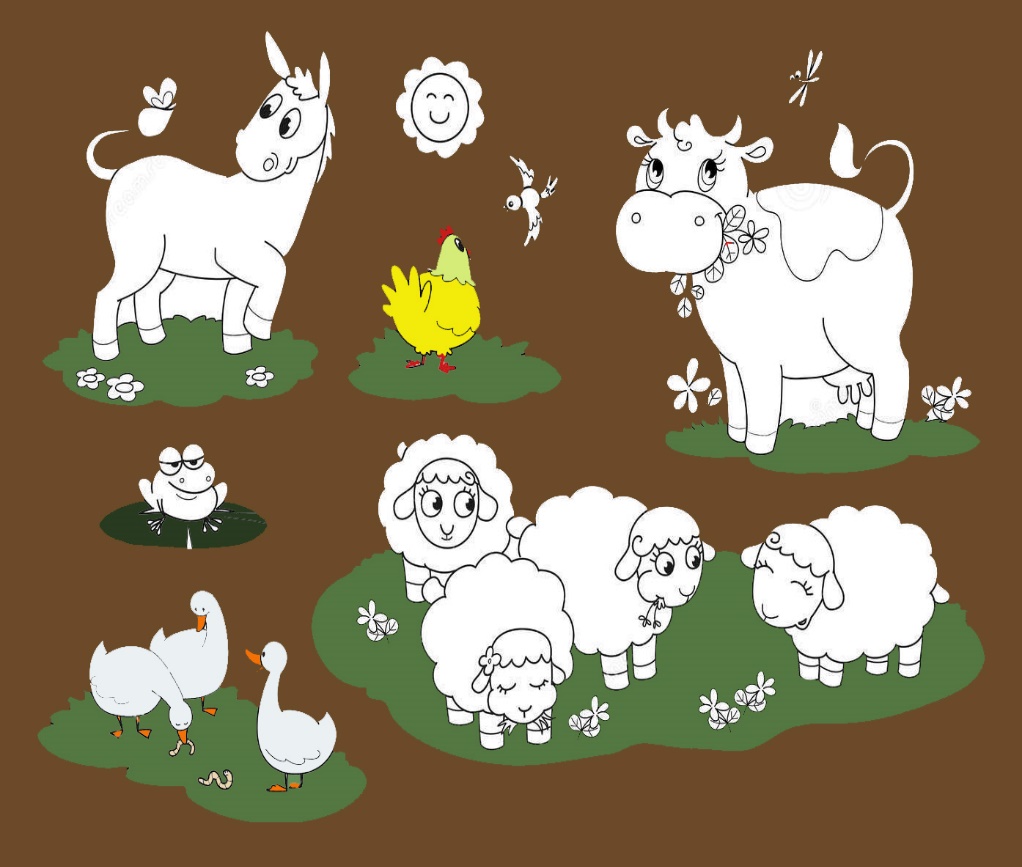 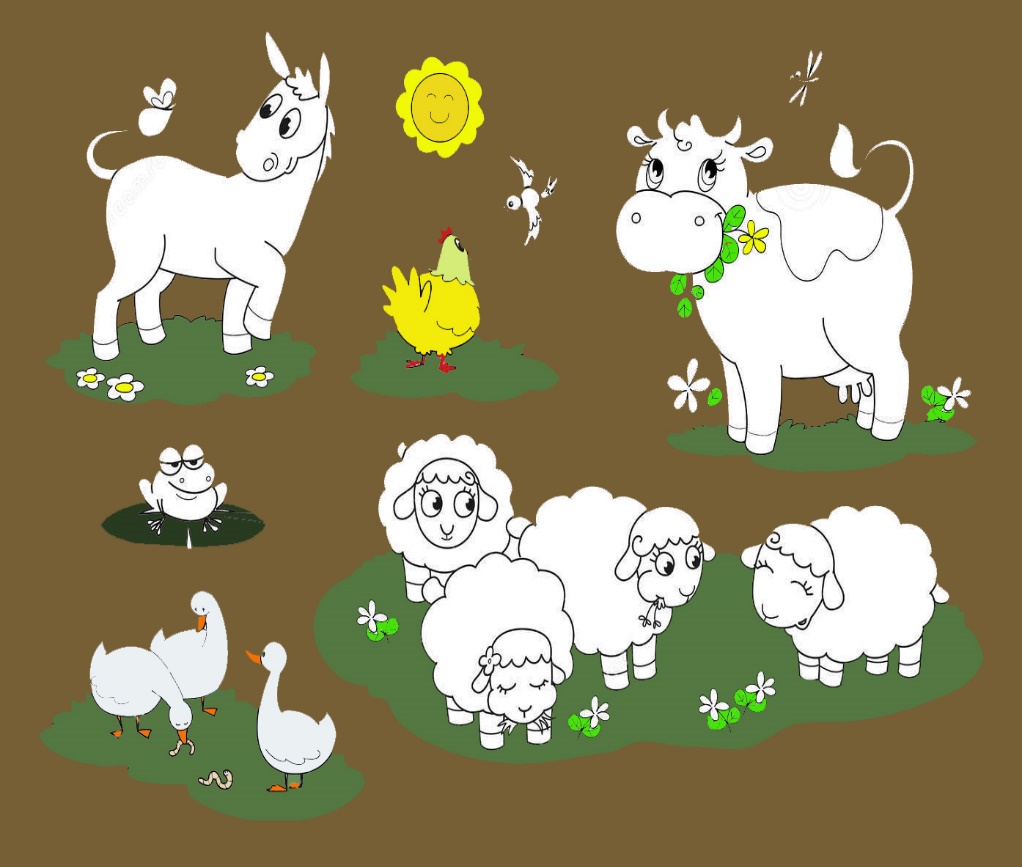 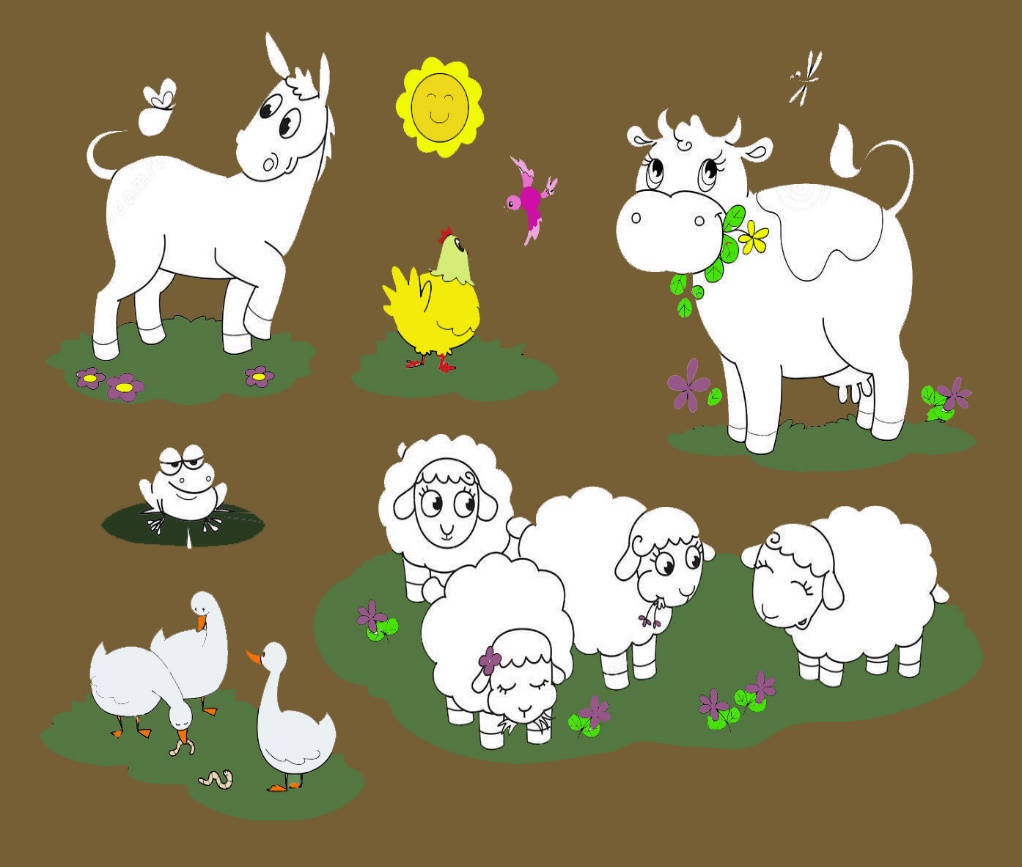 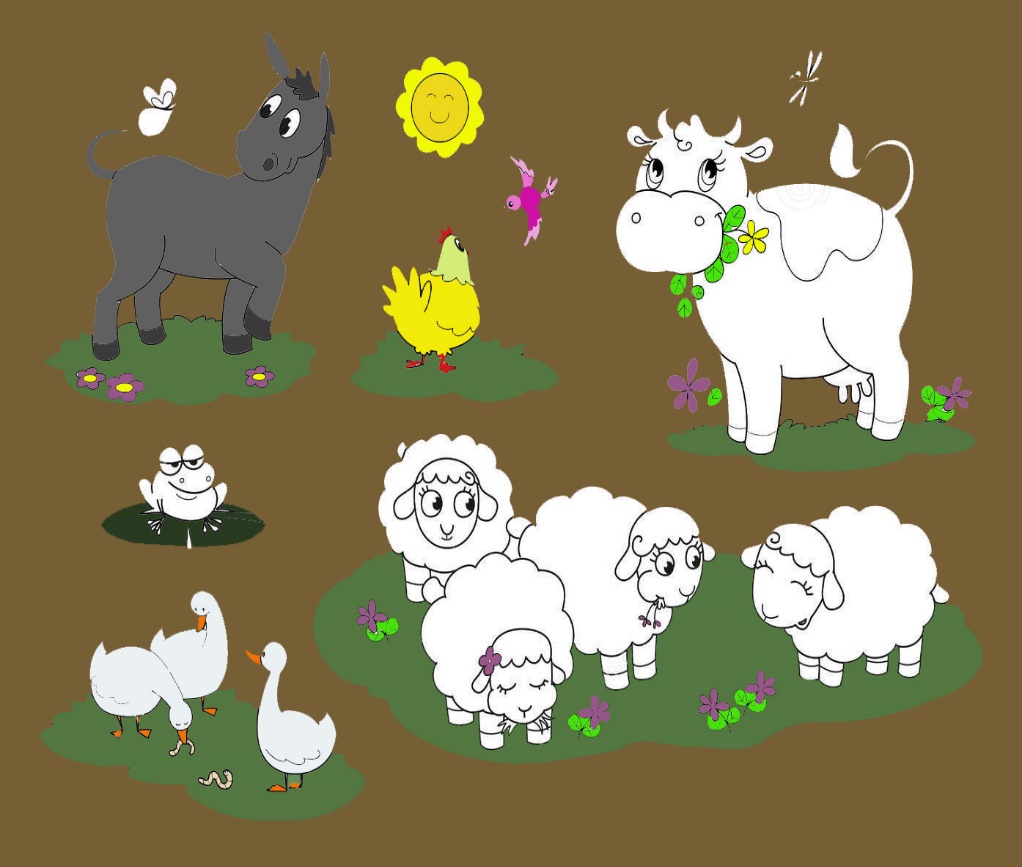 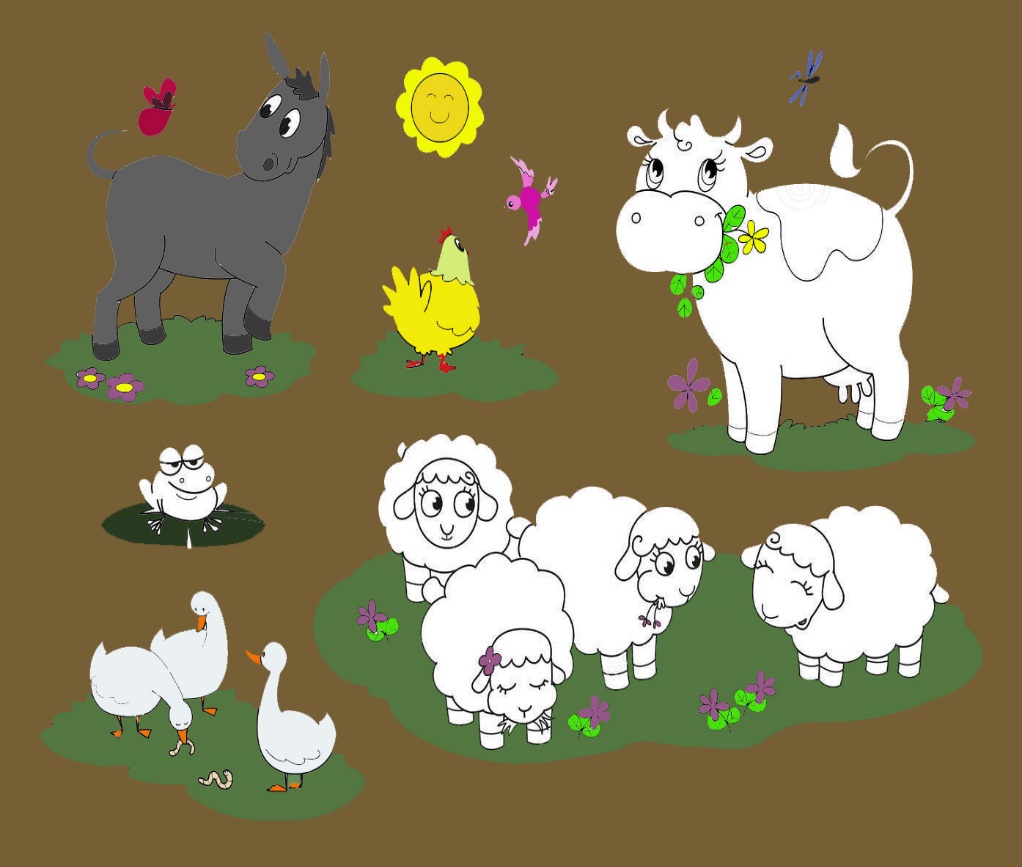 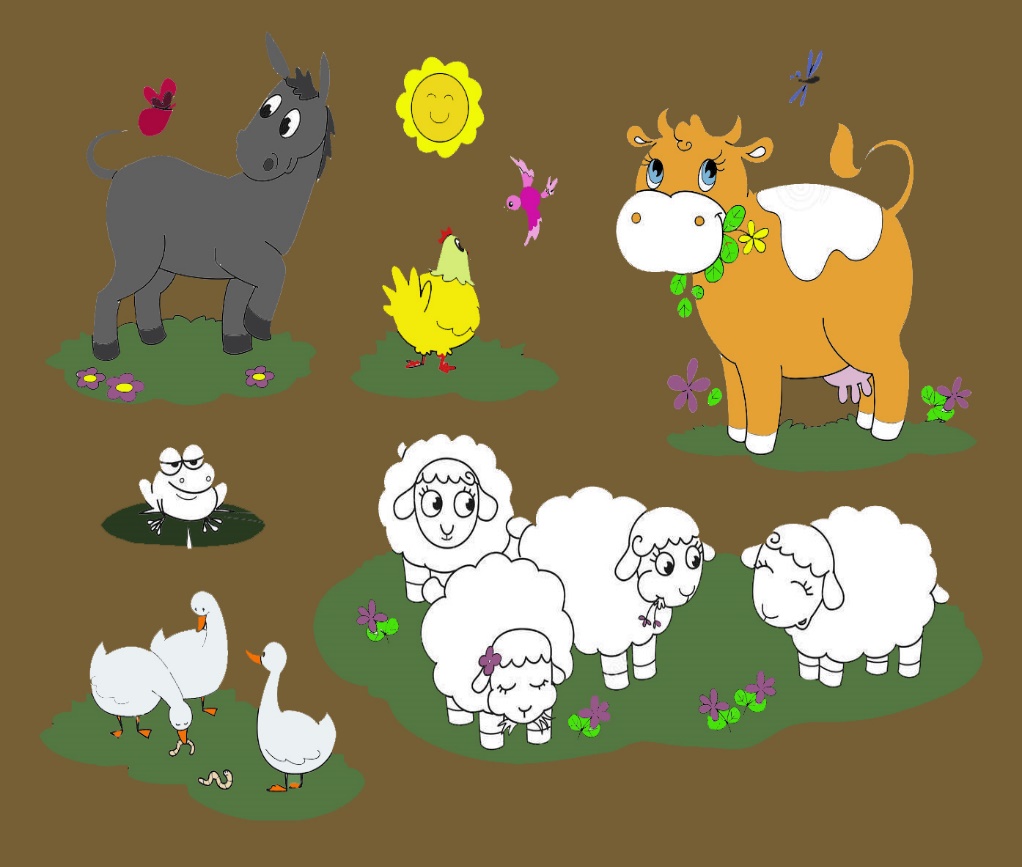 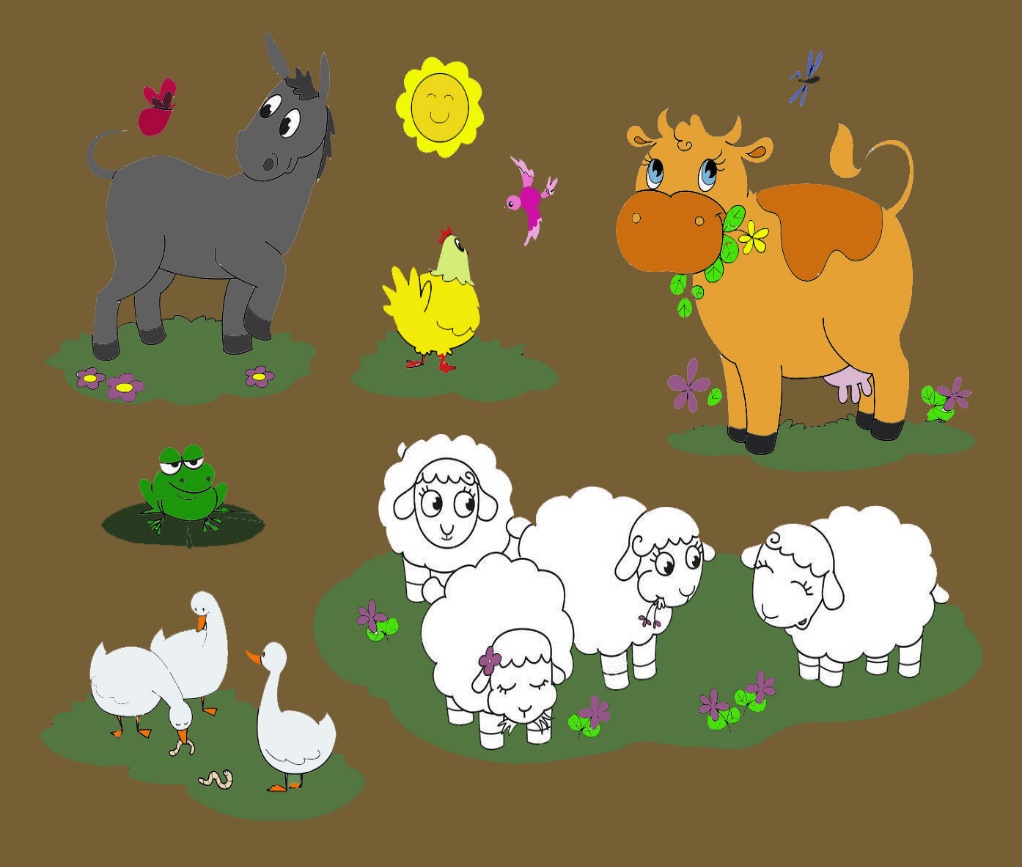 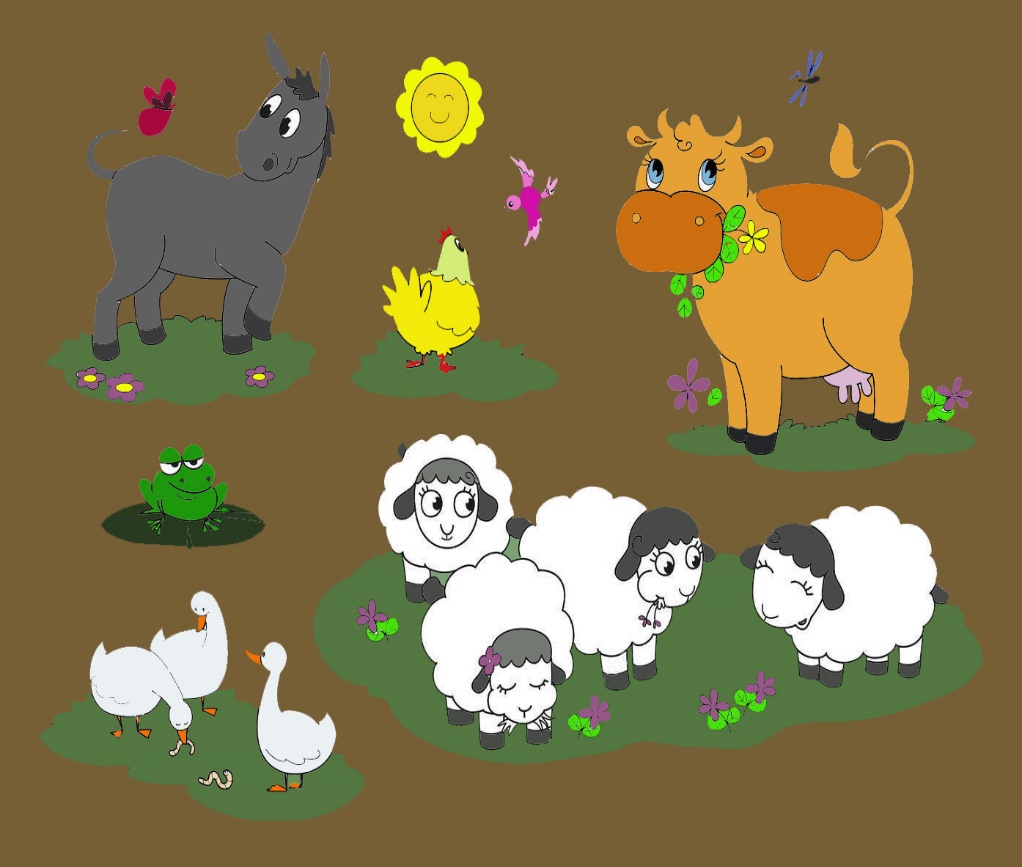 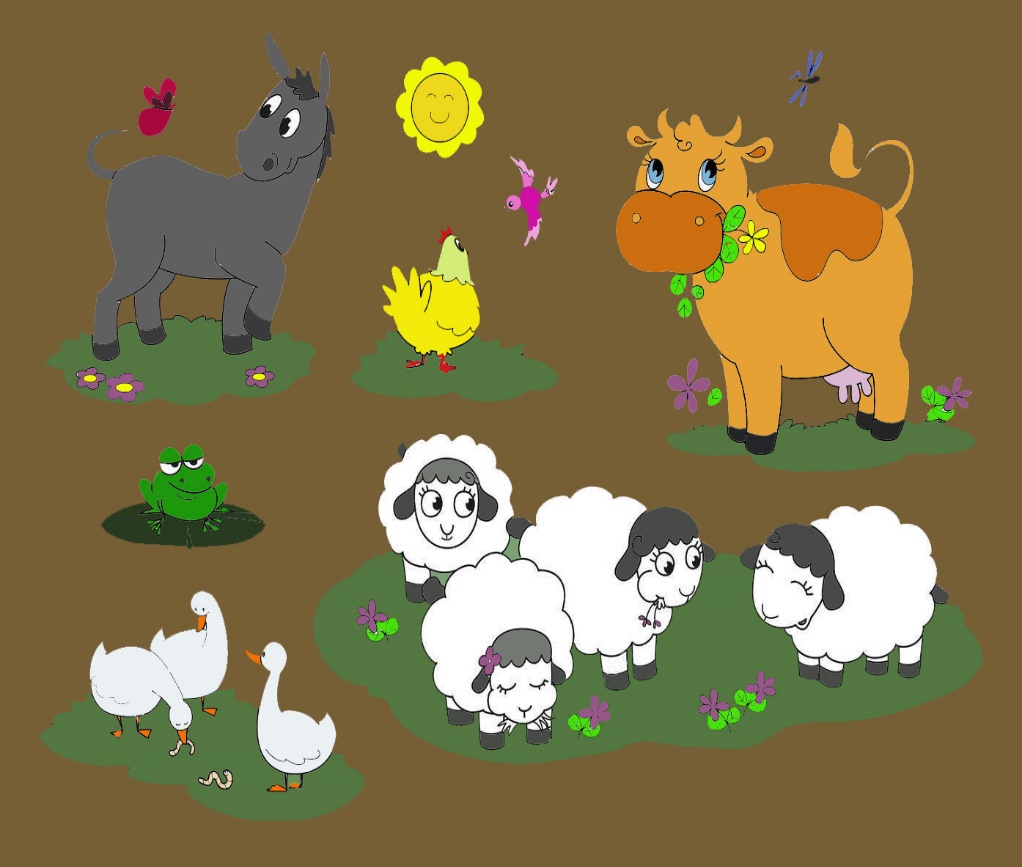 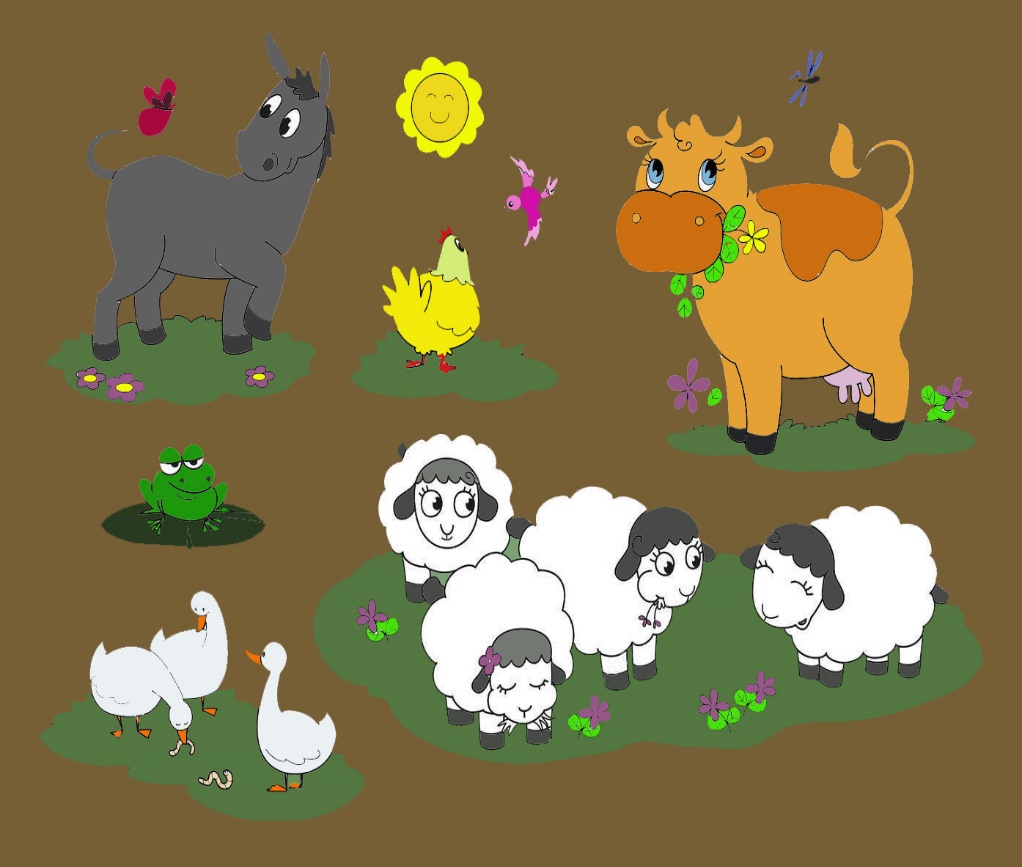 хвост,6 ног,голова,грудь,брюшко
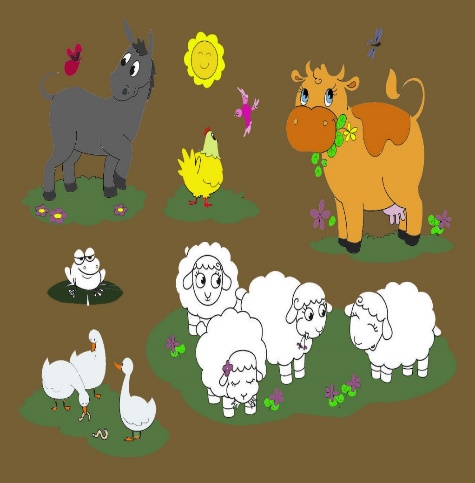 хвост,5 ног,голова,грудь,брюшко
хвост,7 ног,голова,грудь,брюшко
В мире животных
Кто делает припасы на зиму ?
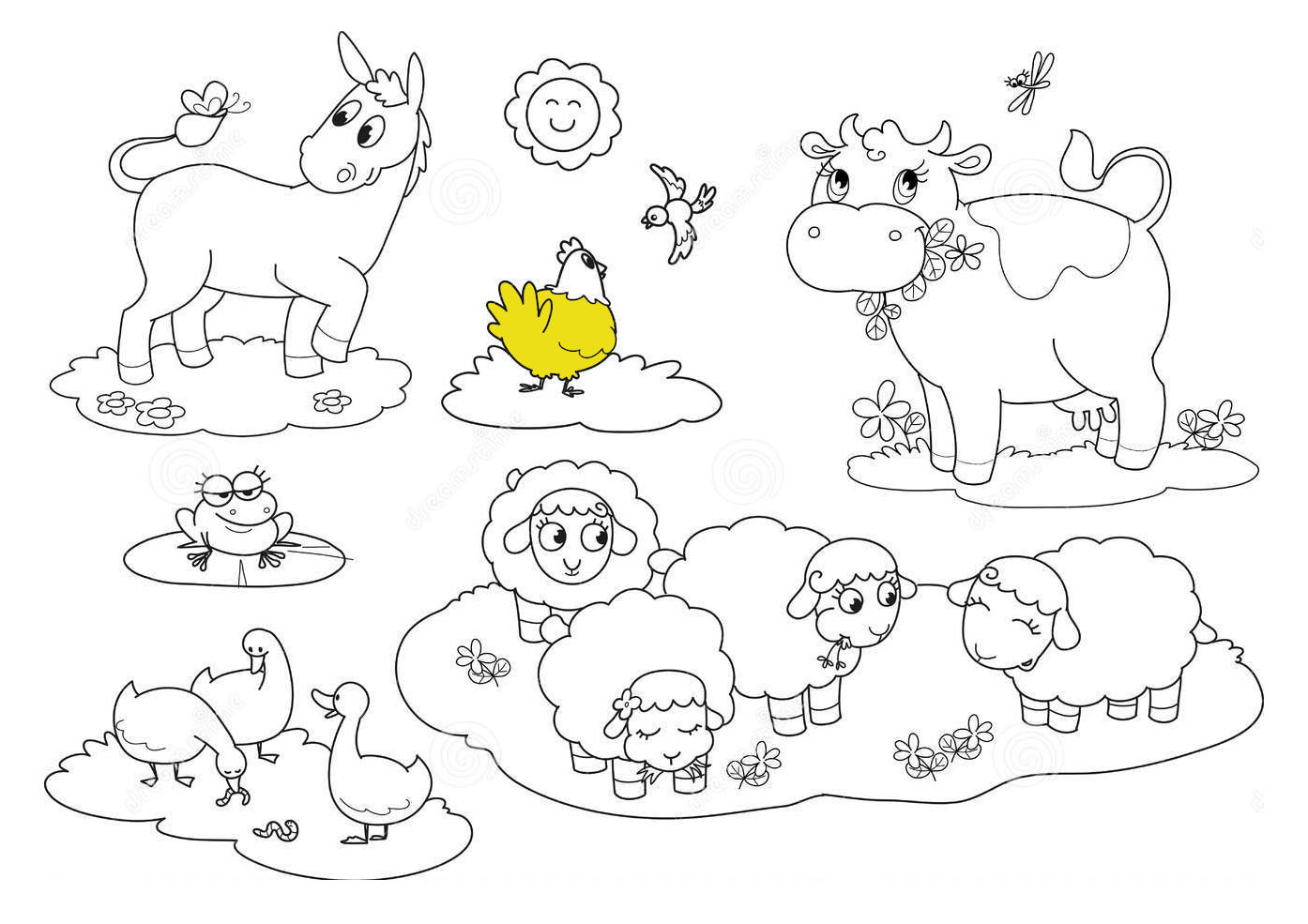 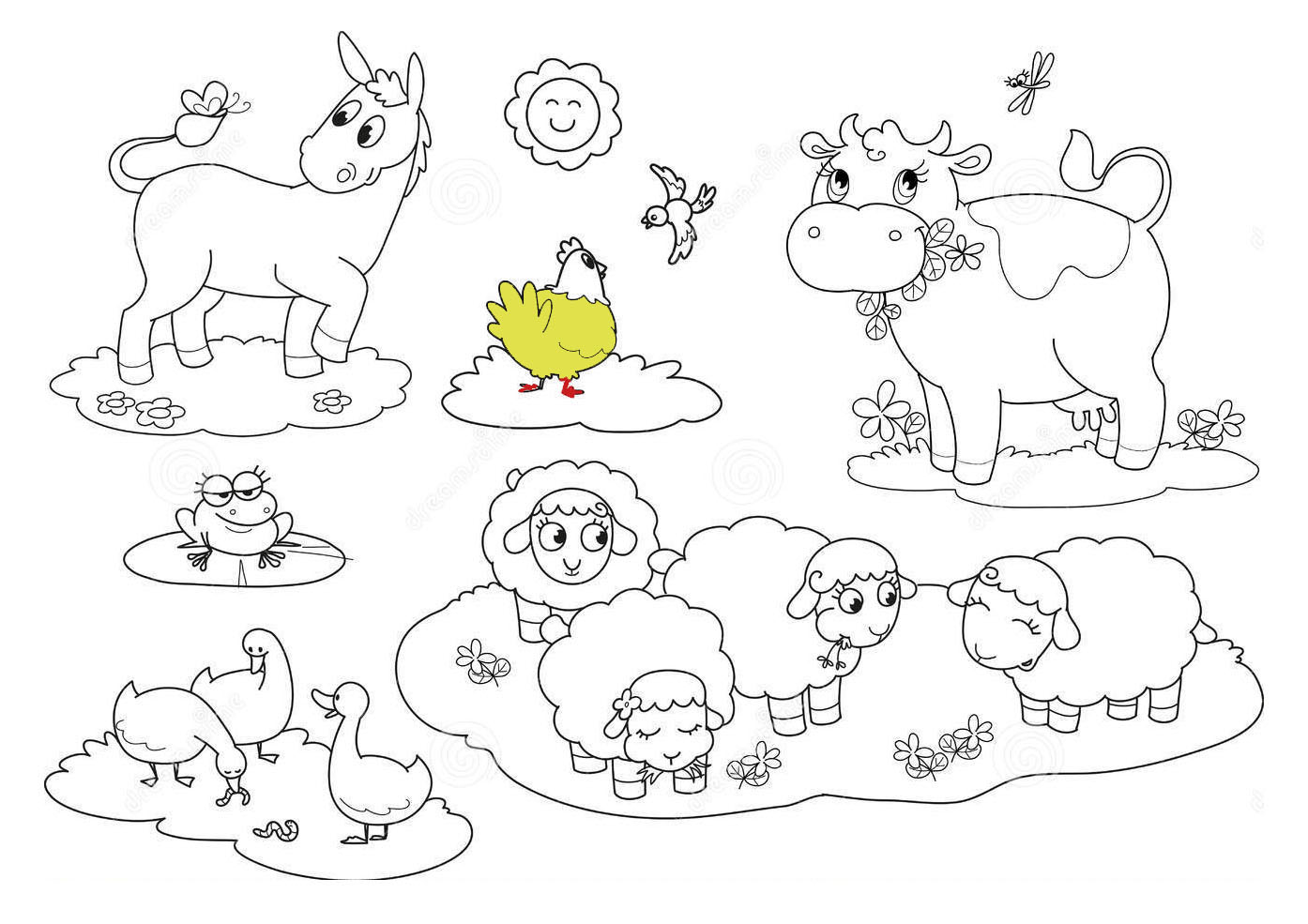 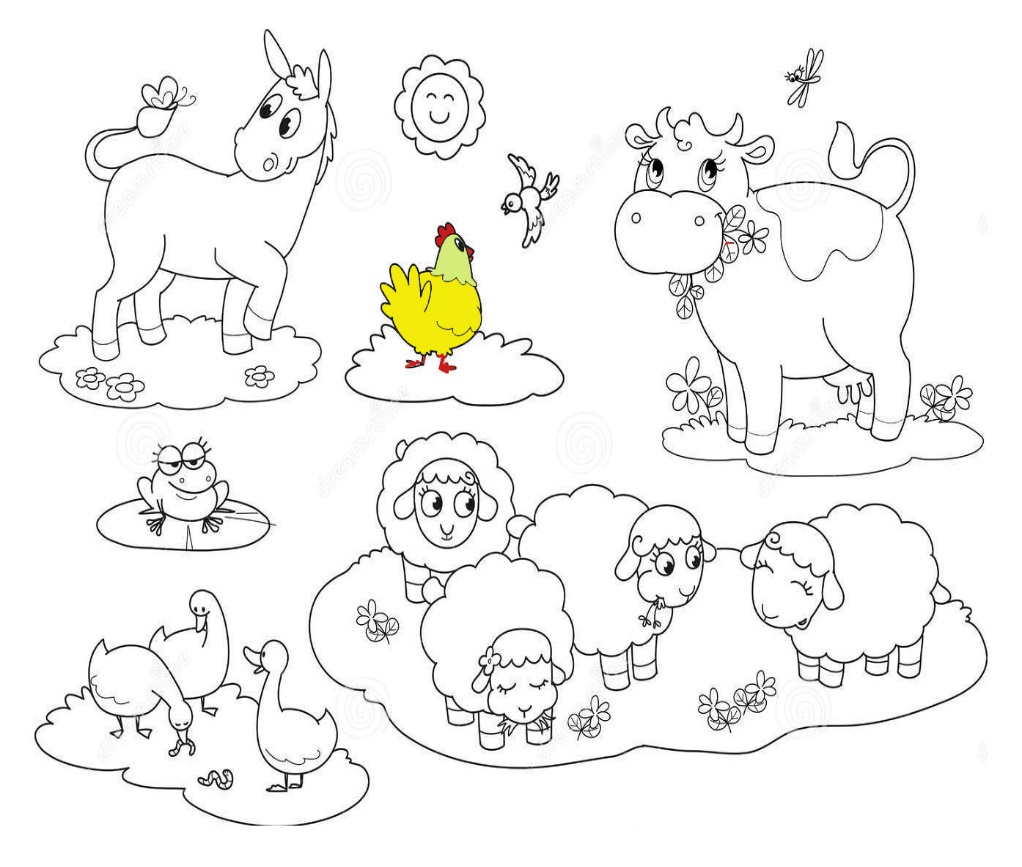 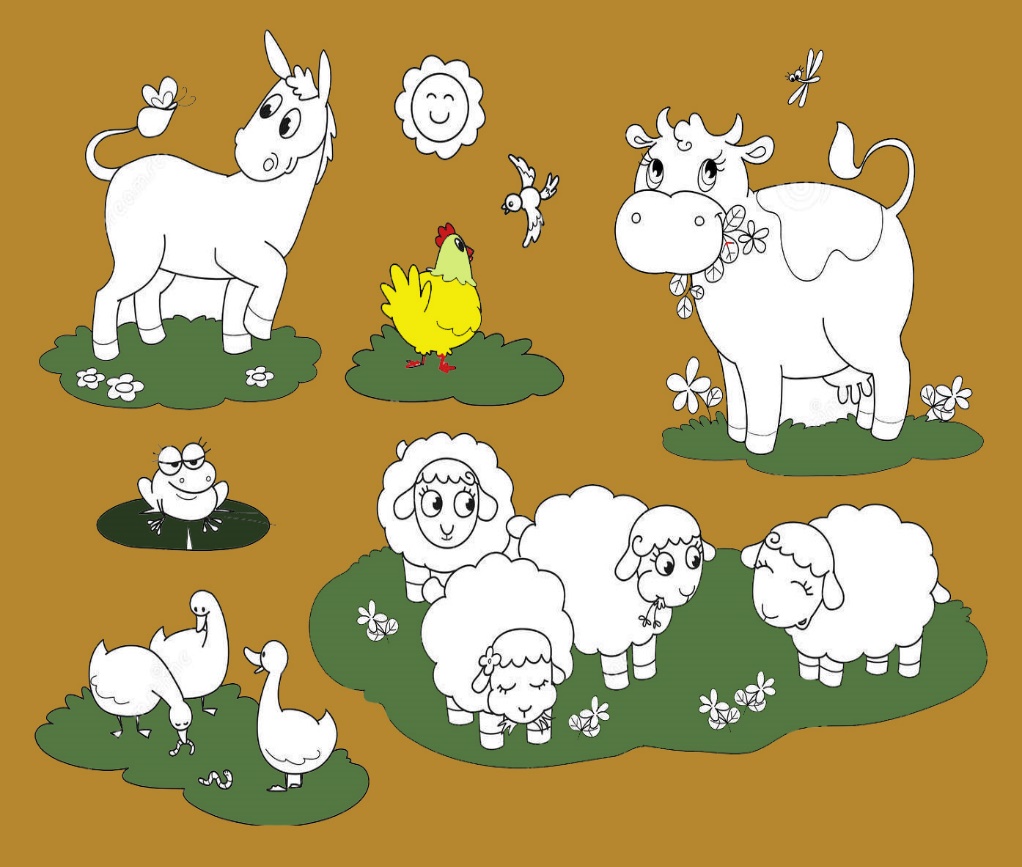 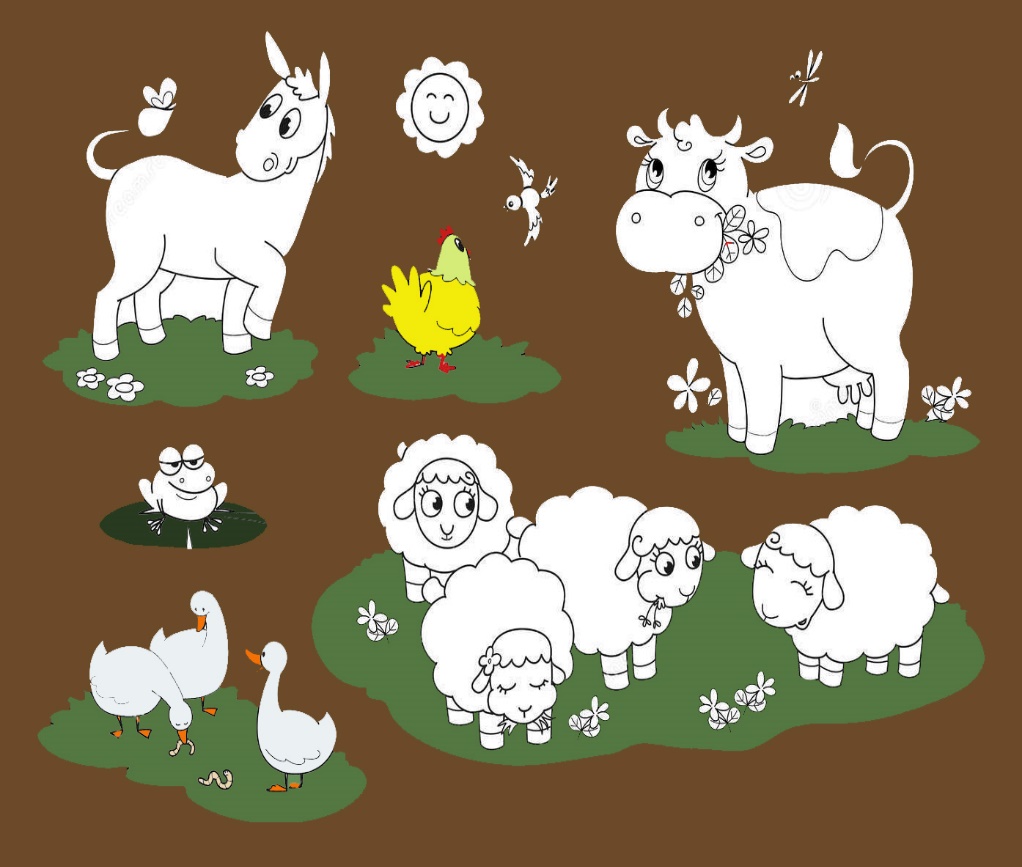 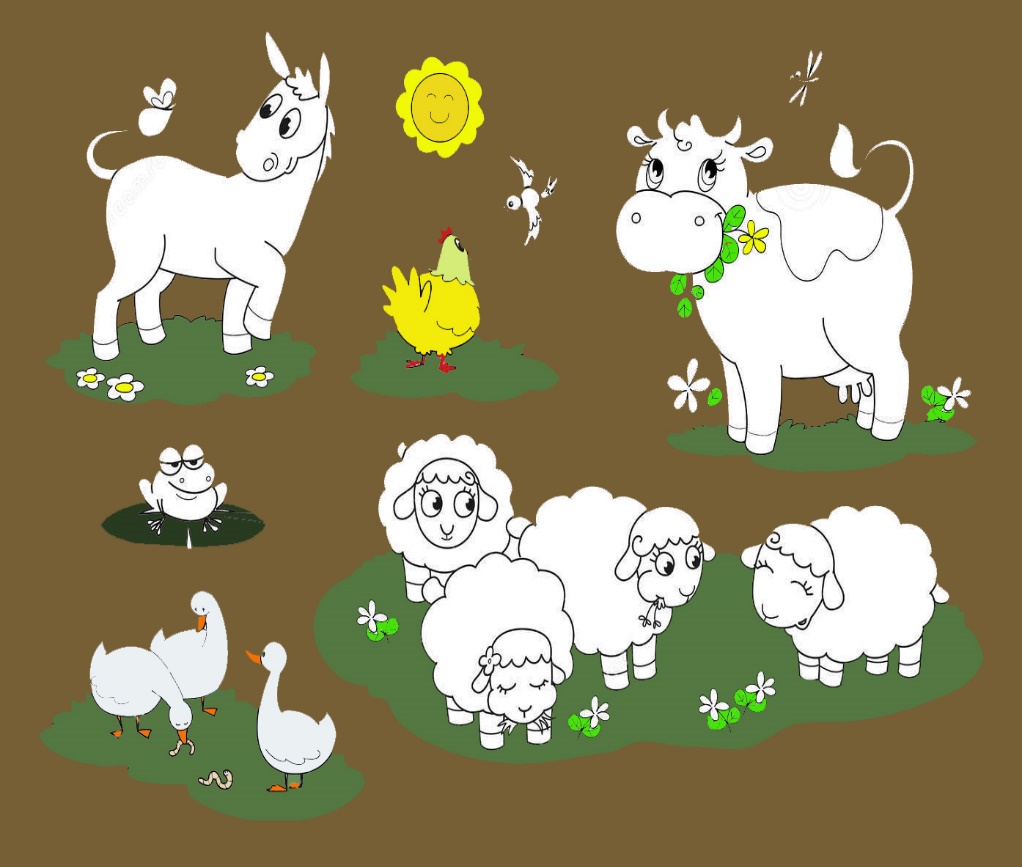 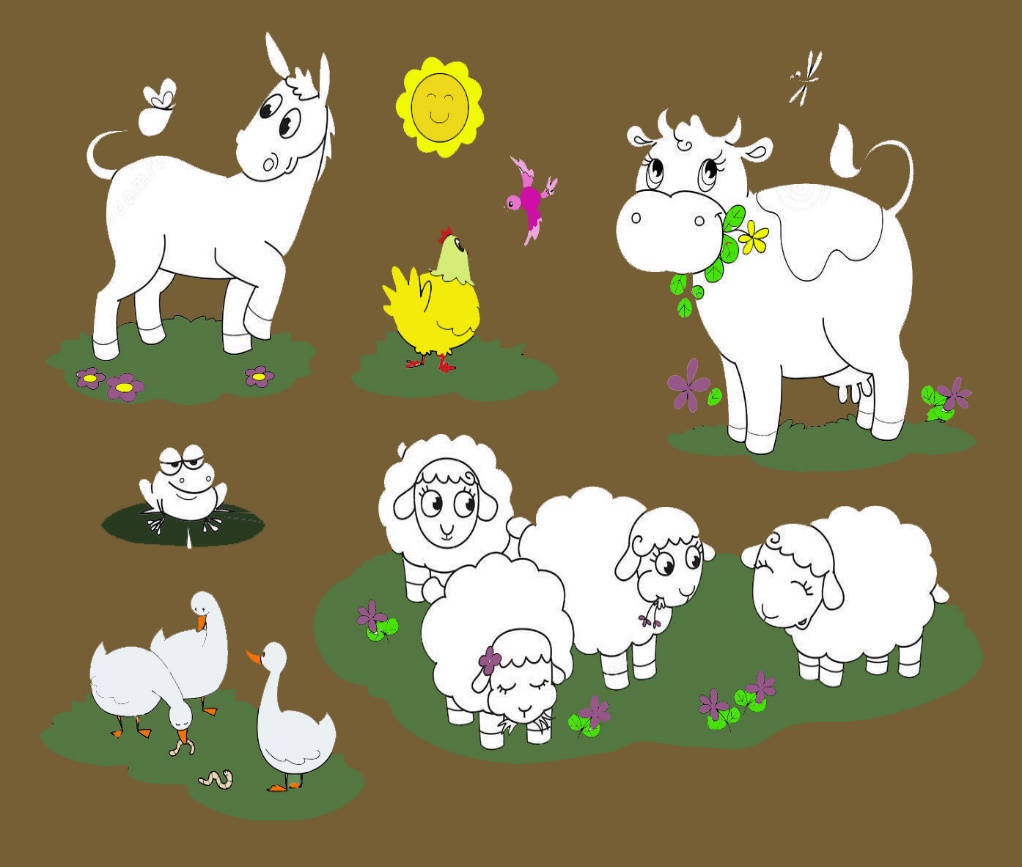 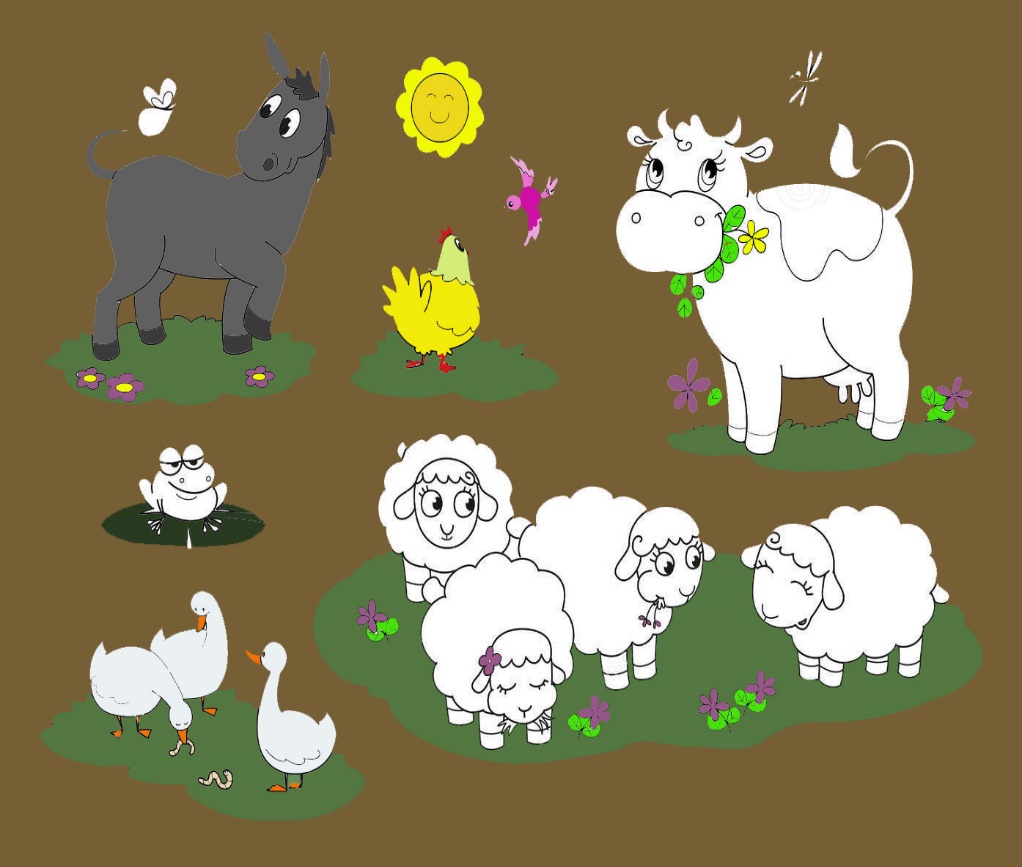 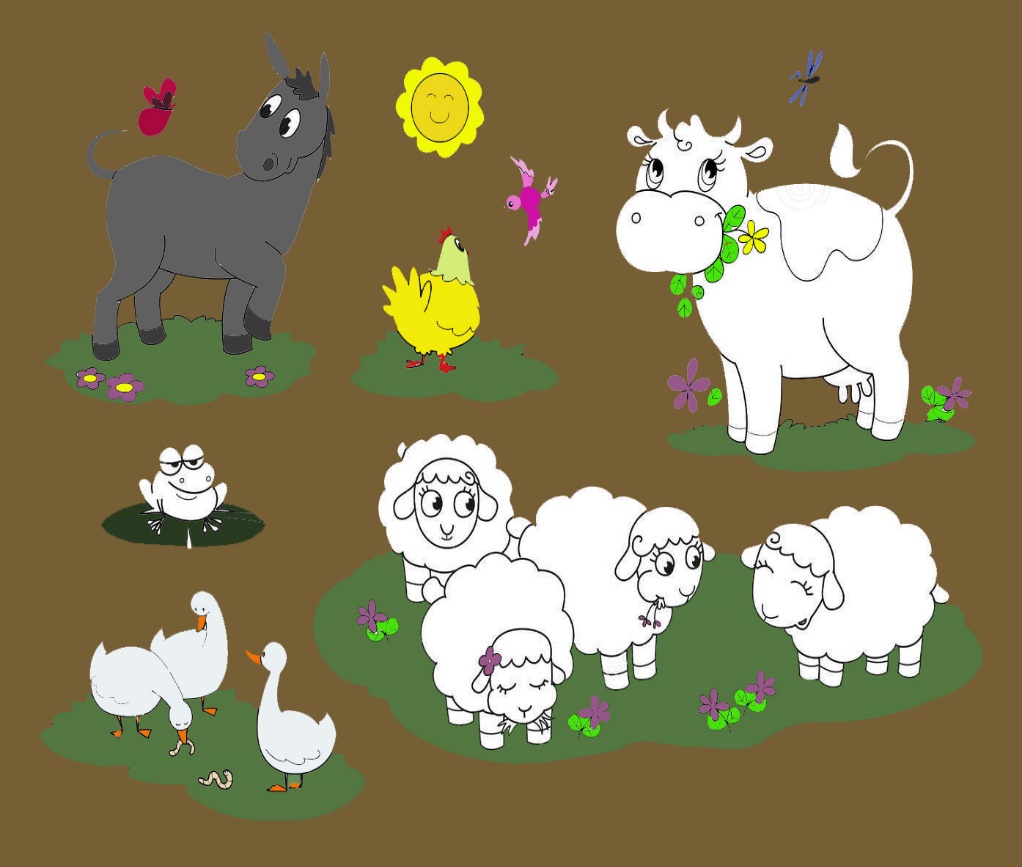 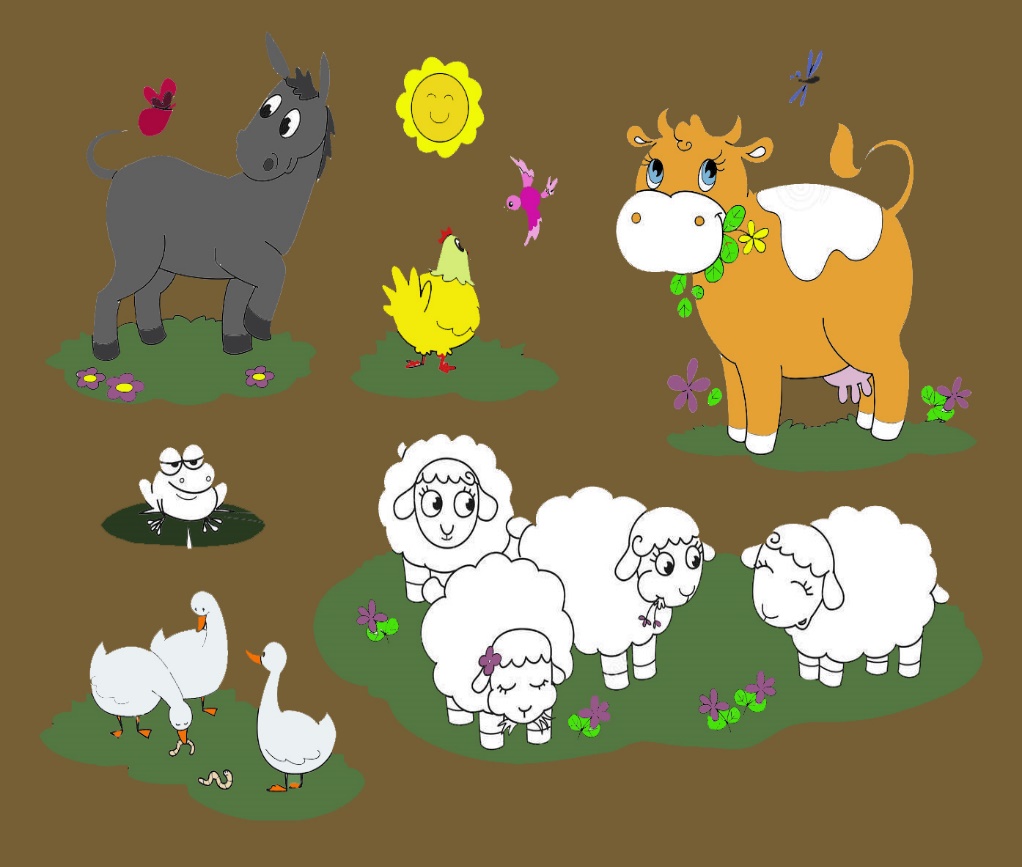 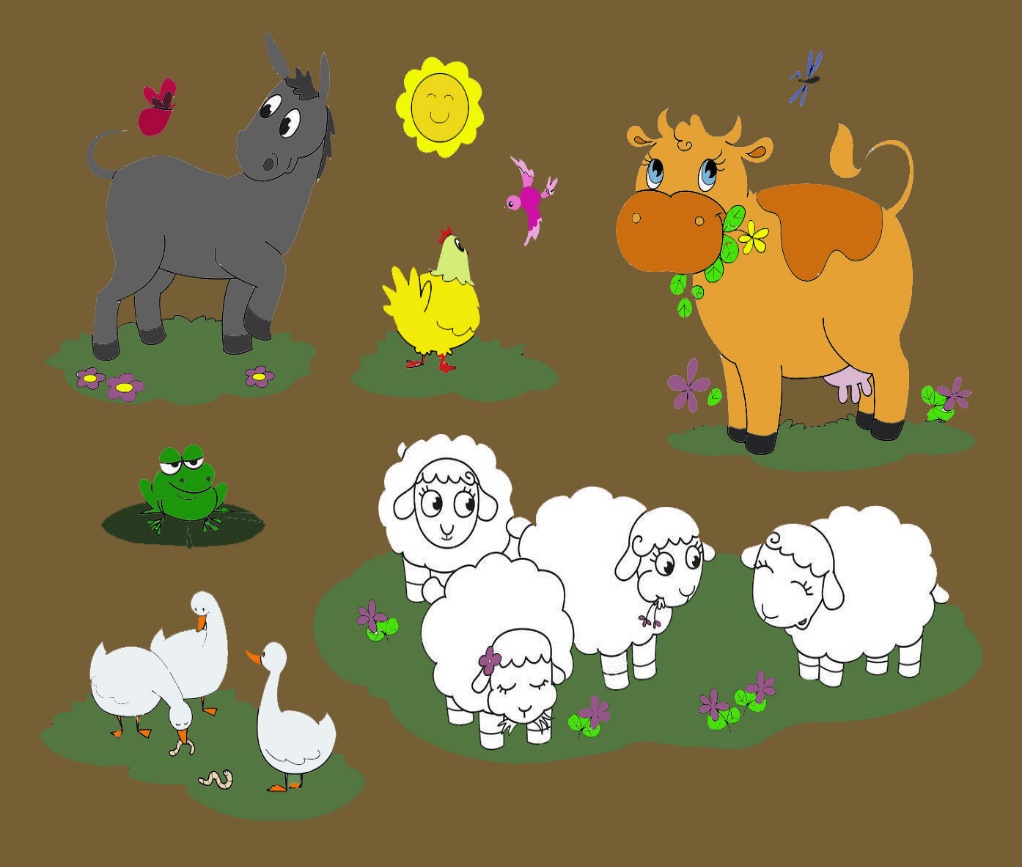 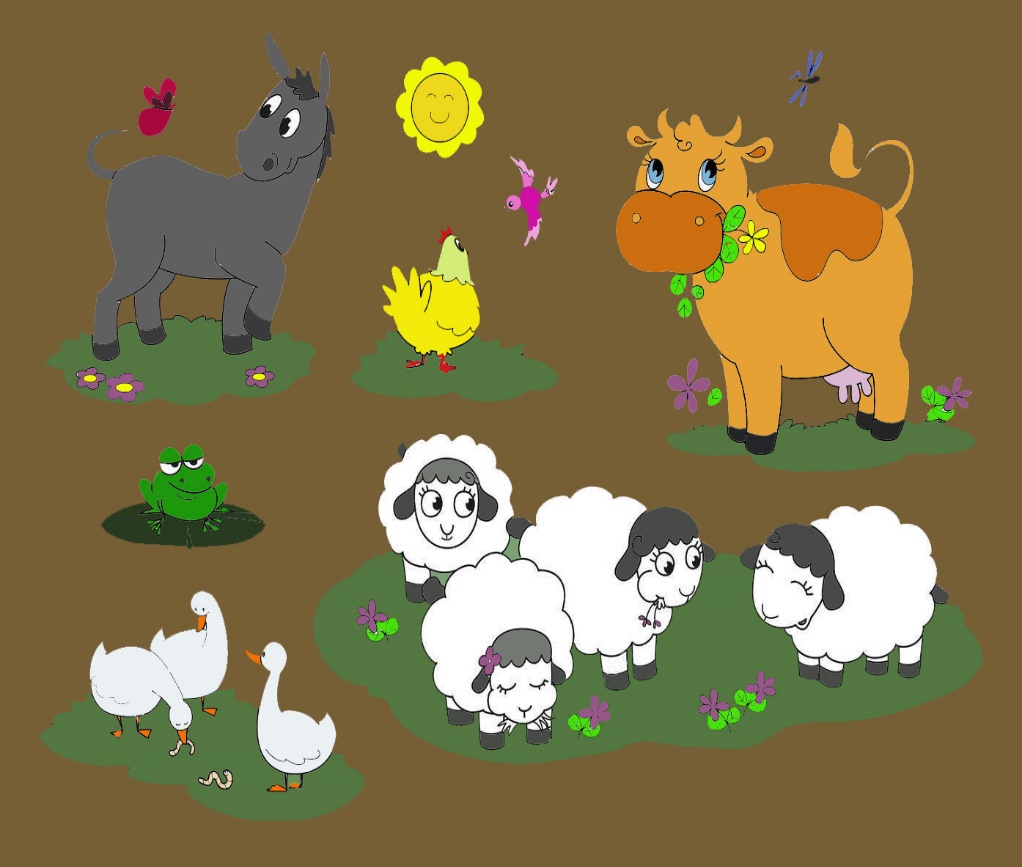 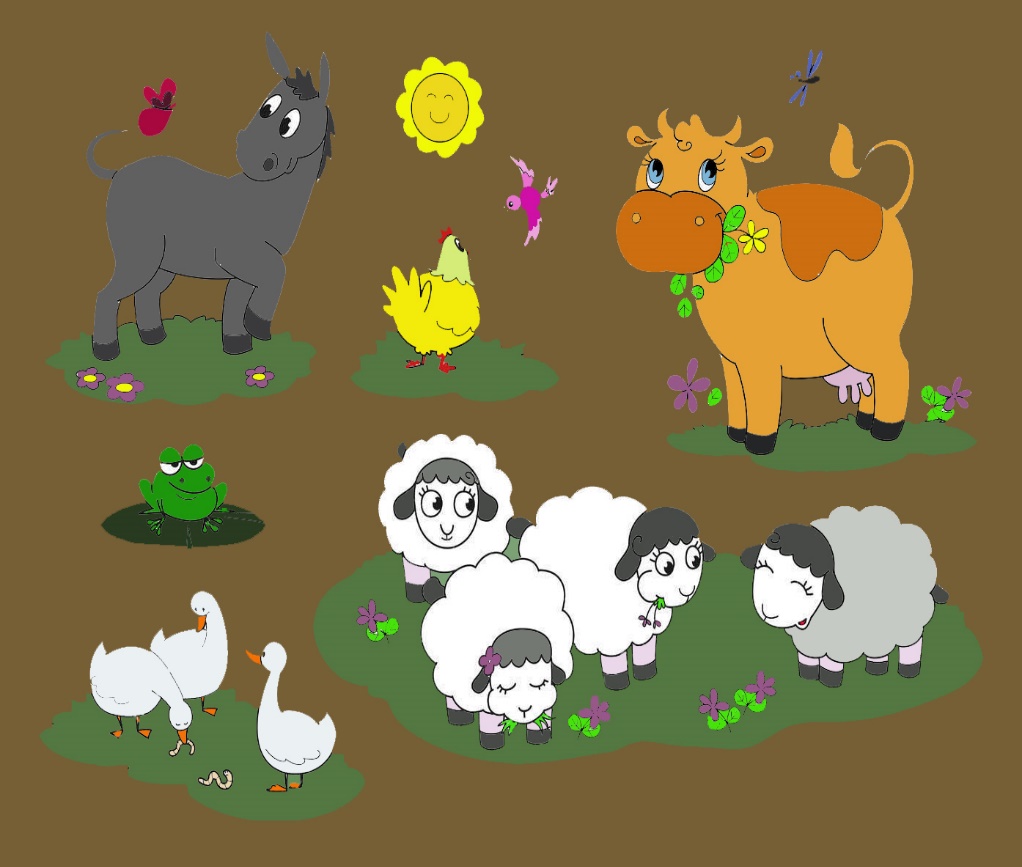 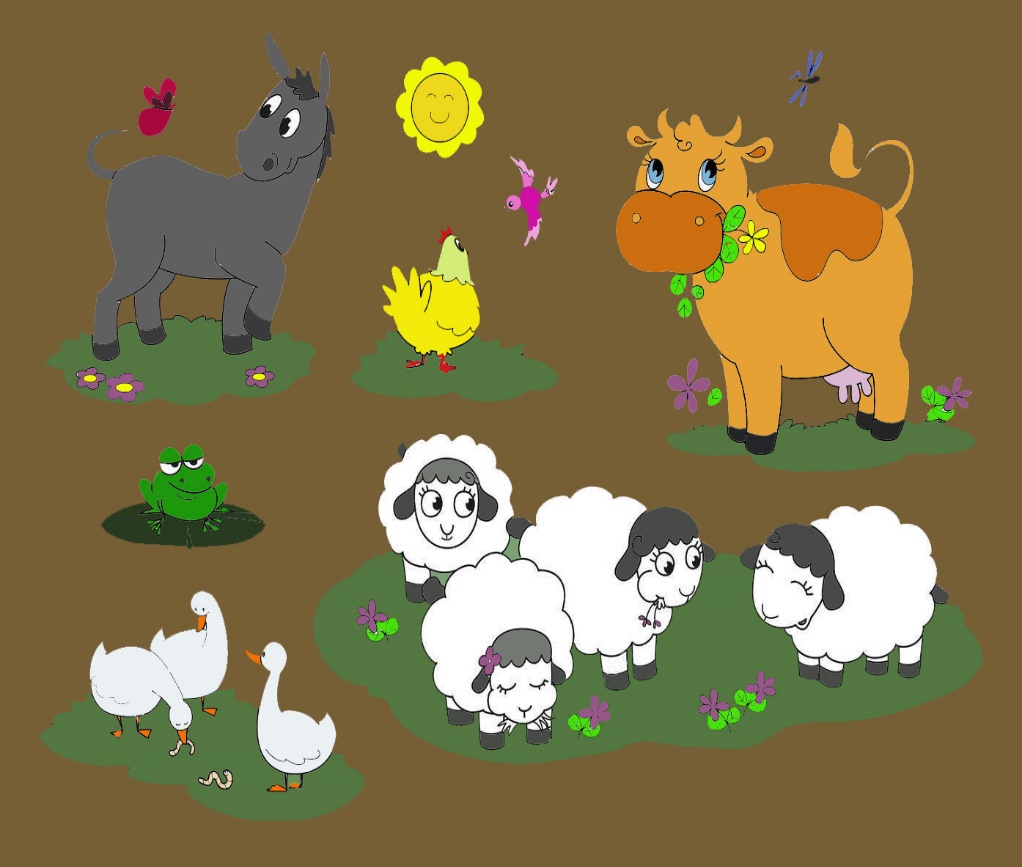 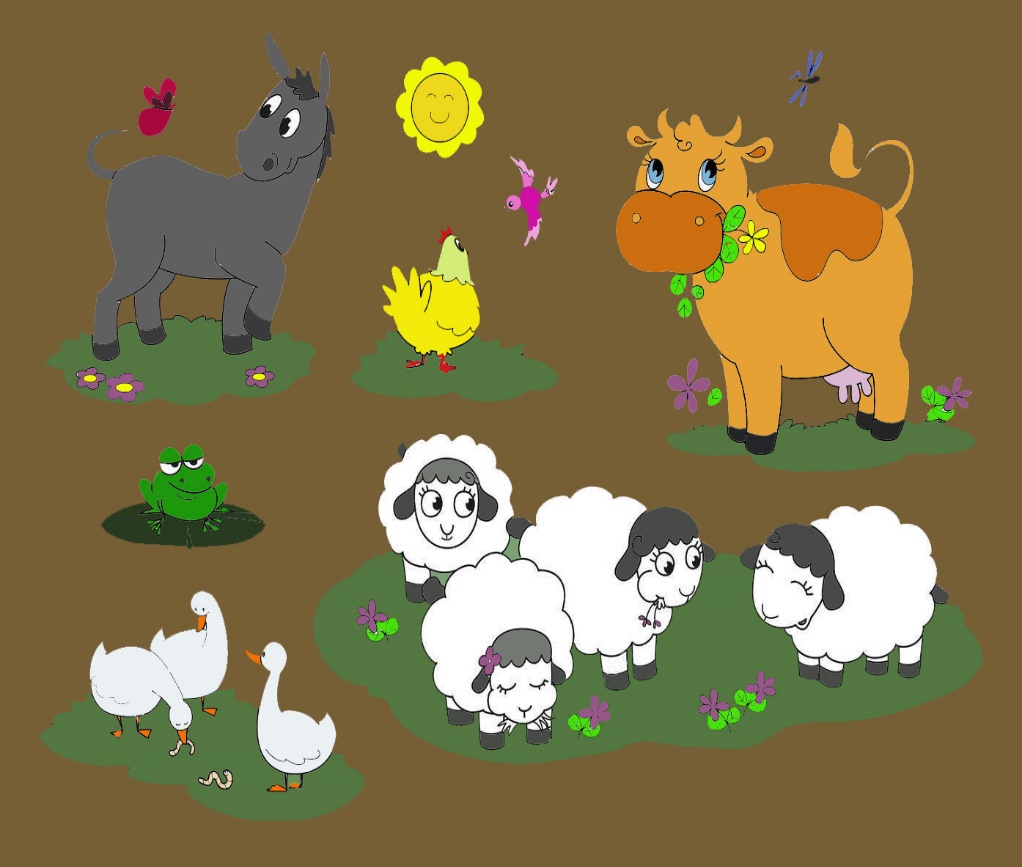 корова
комар
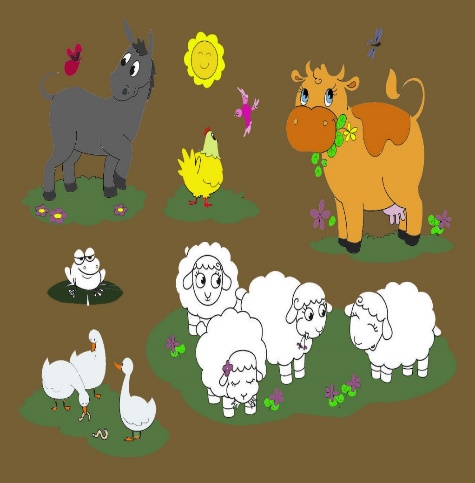 белка
В мире животных
Каких животных не бывает?
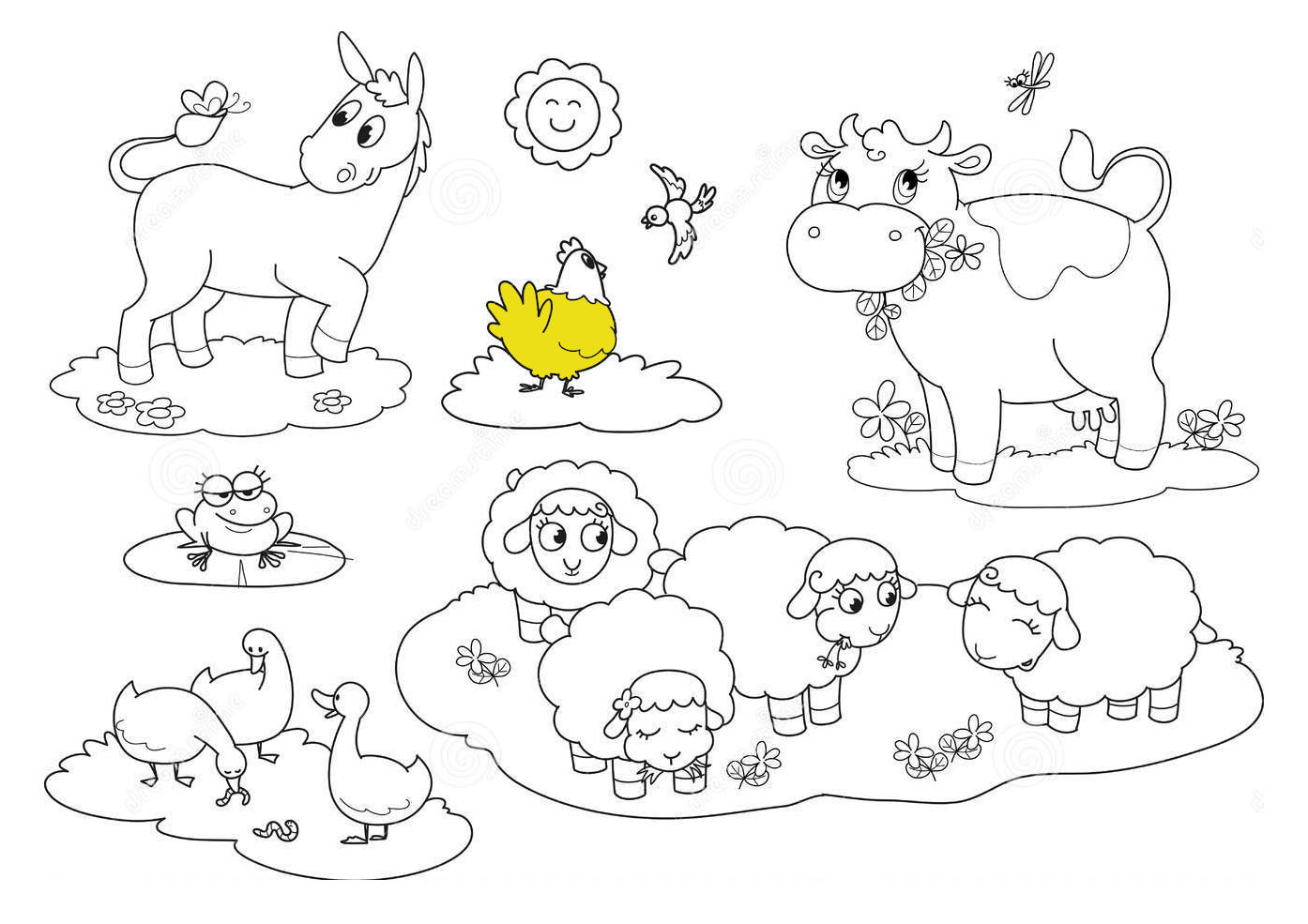 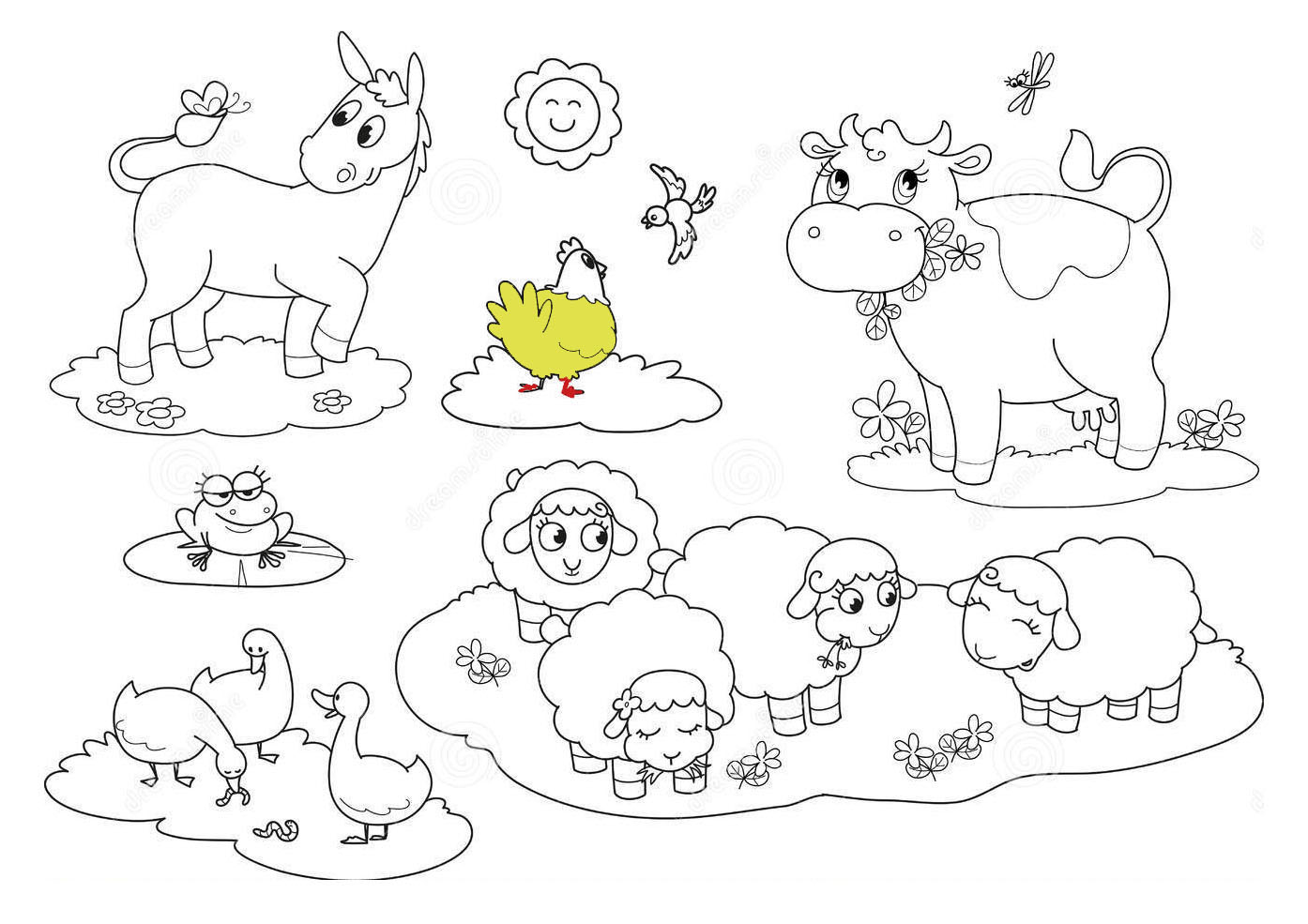 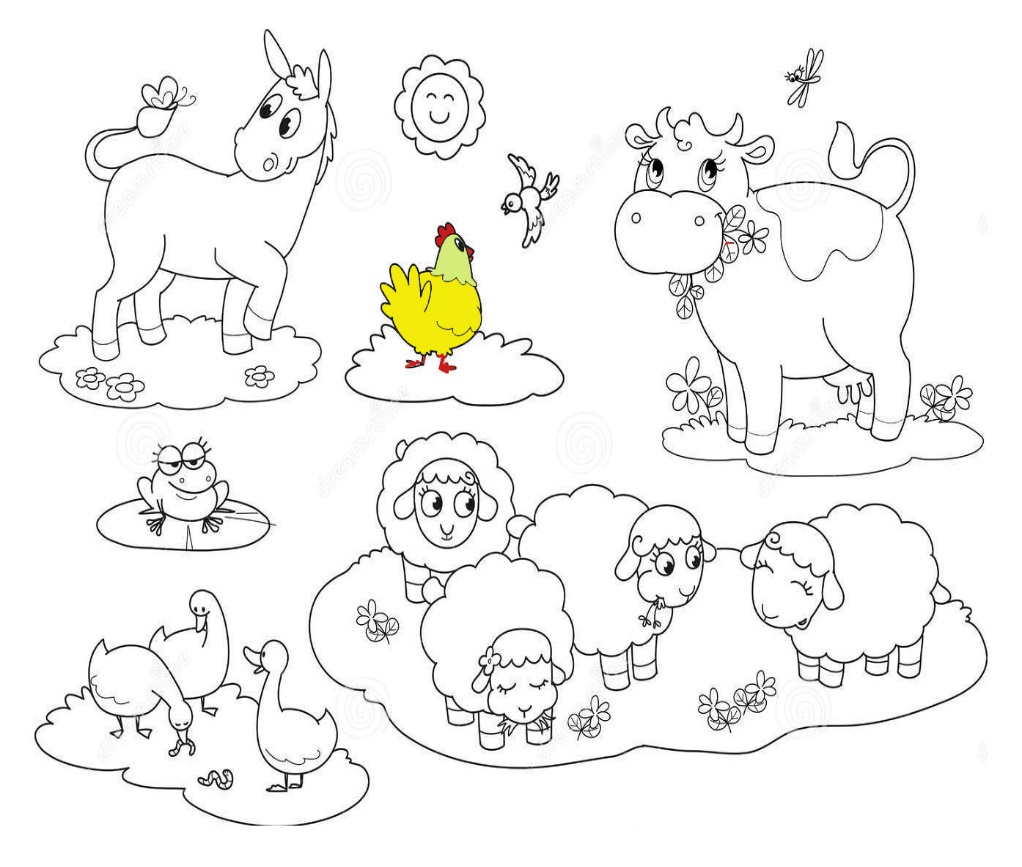 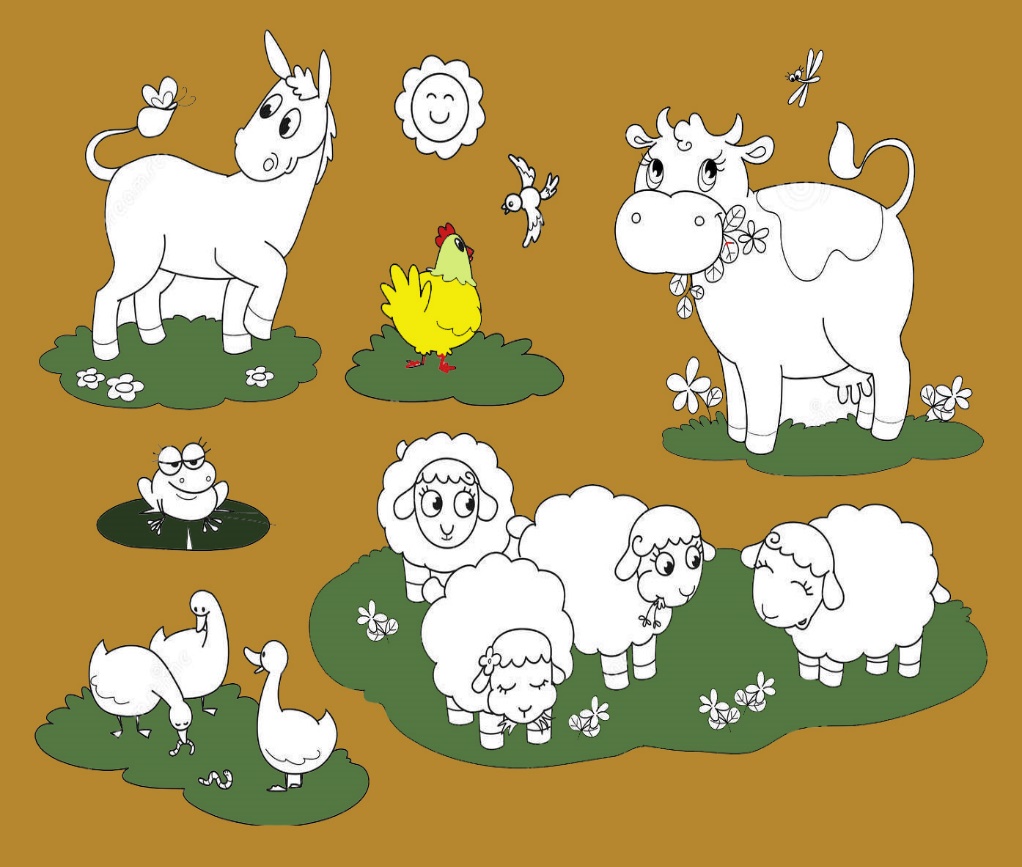 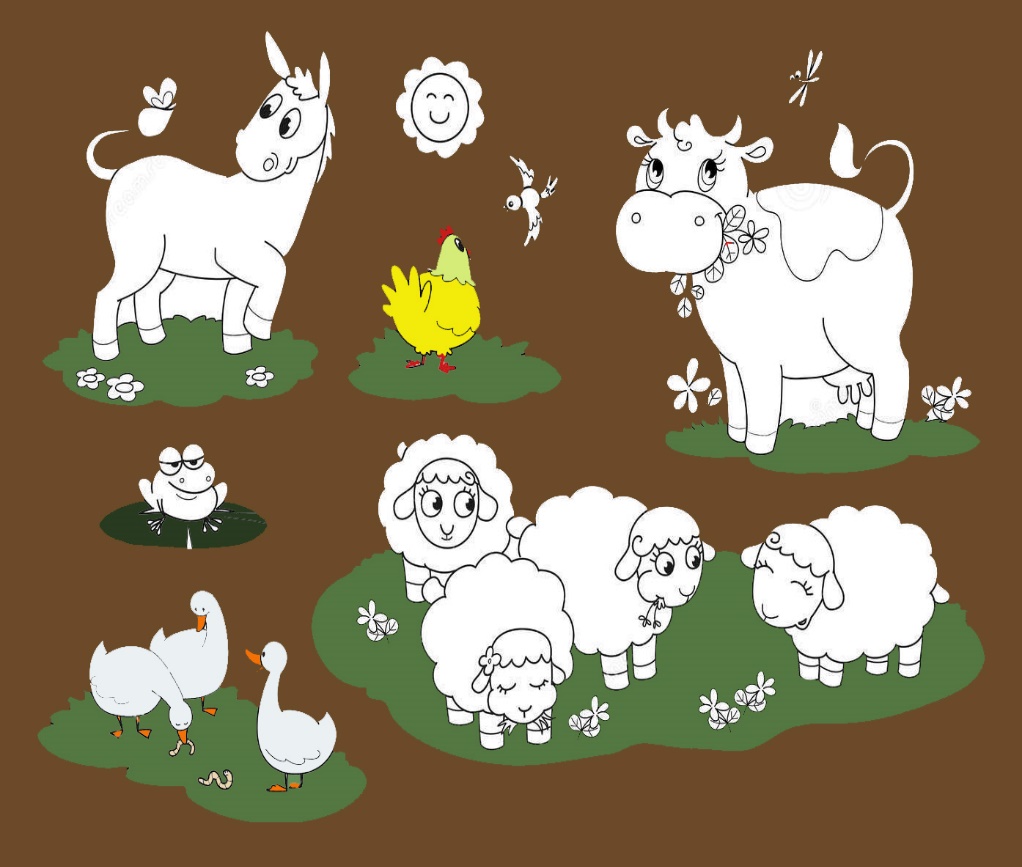 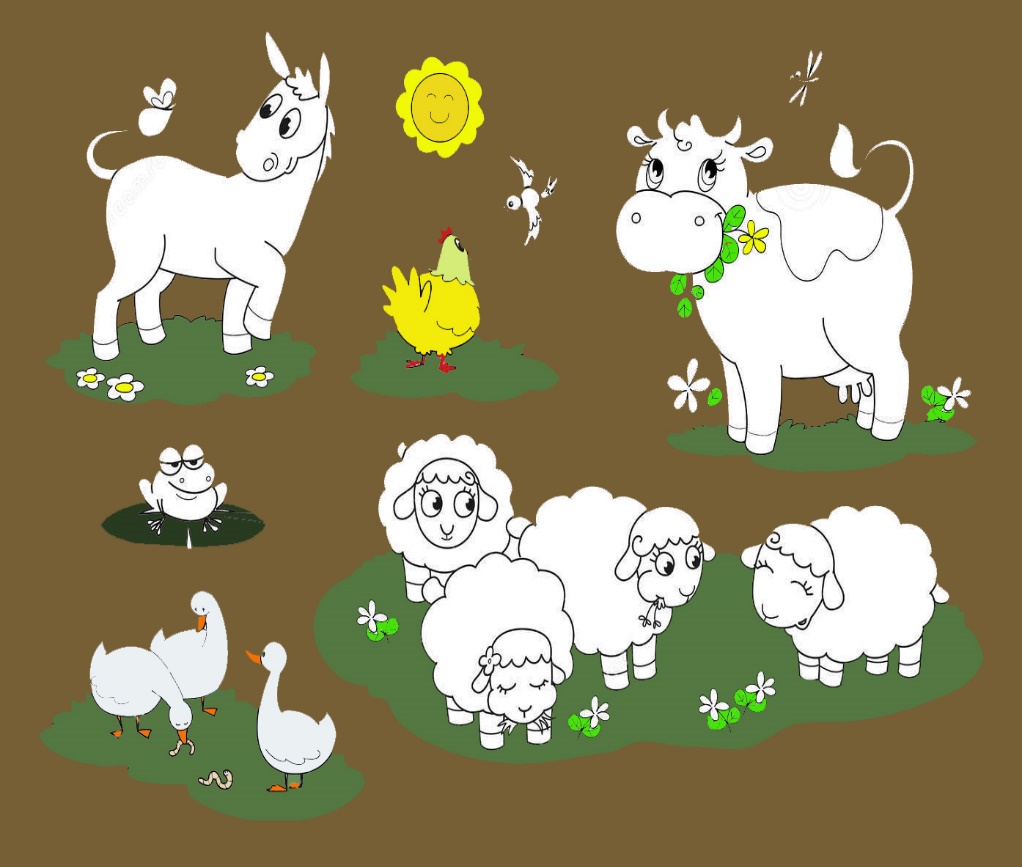 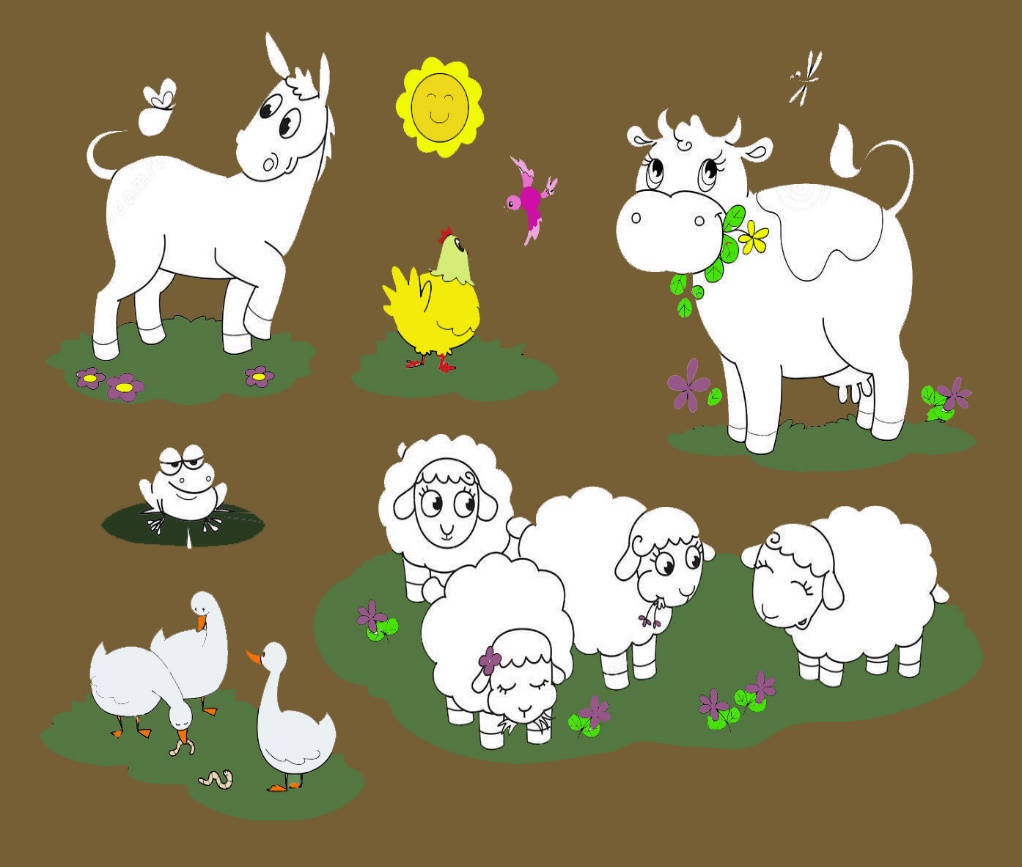 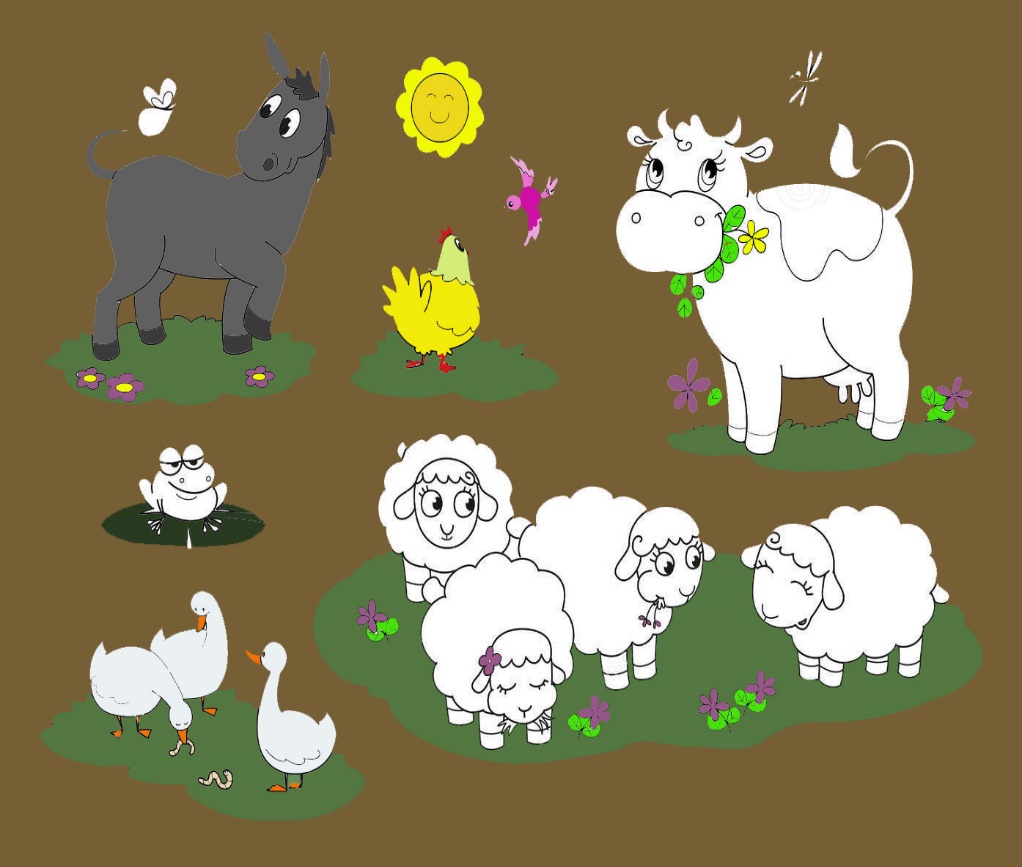 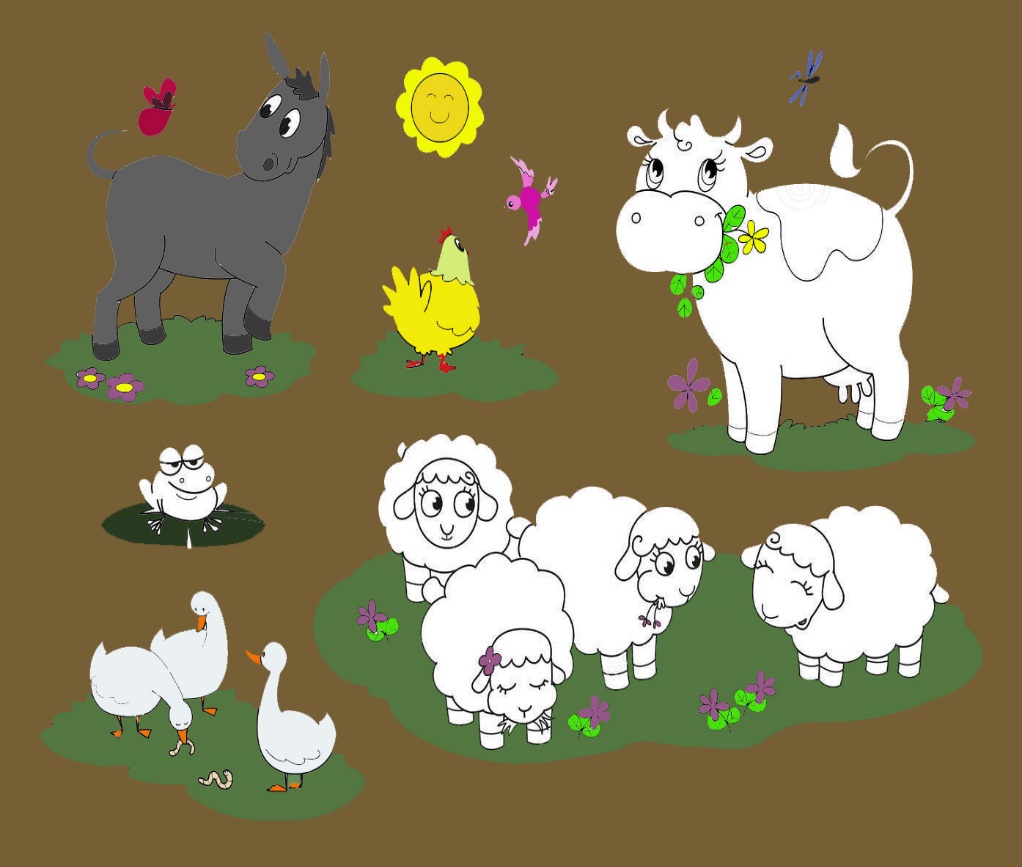 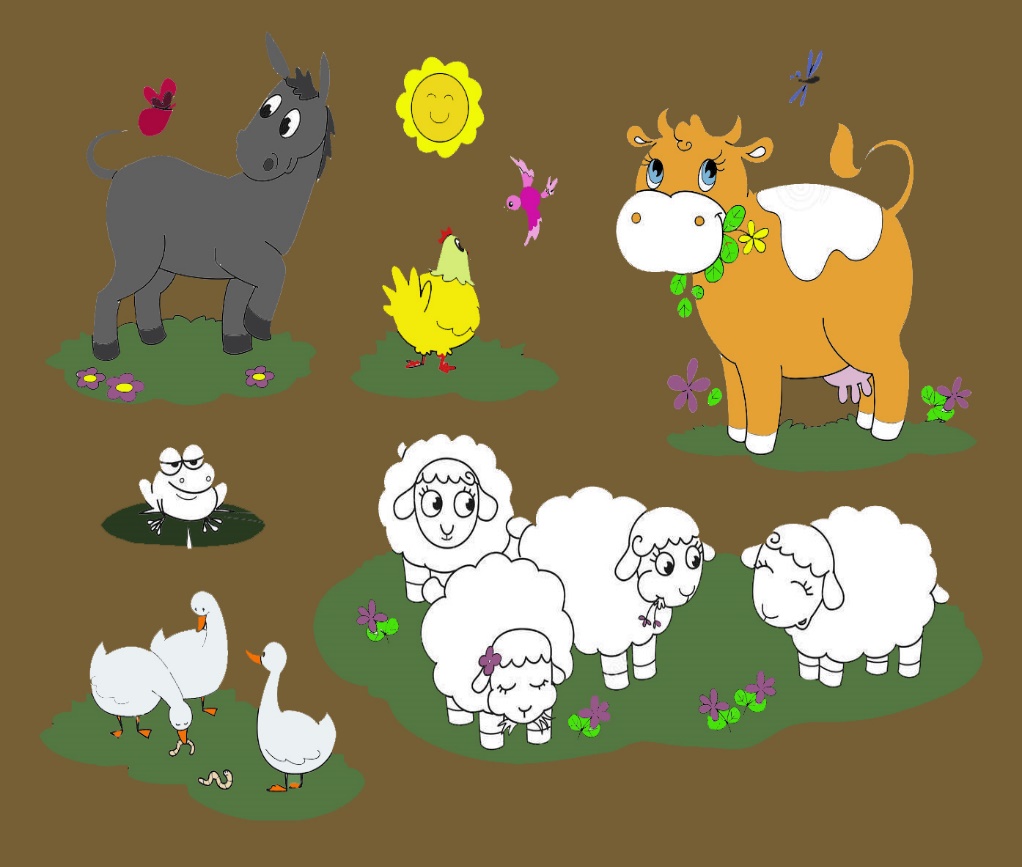 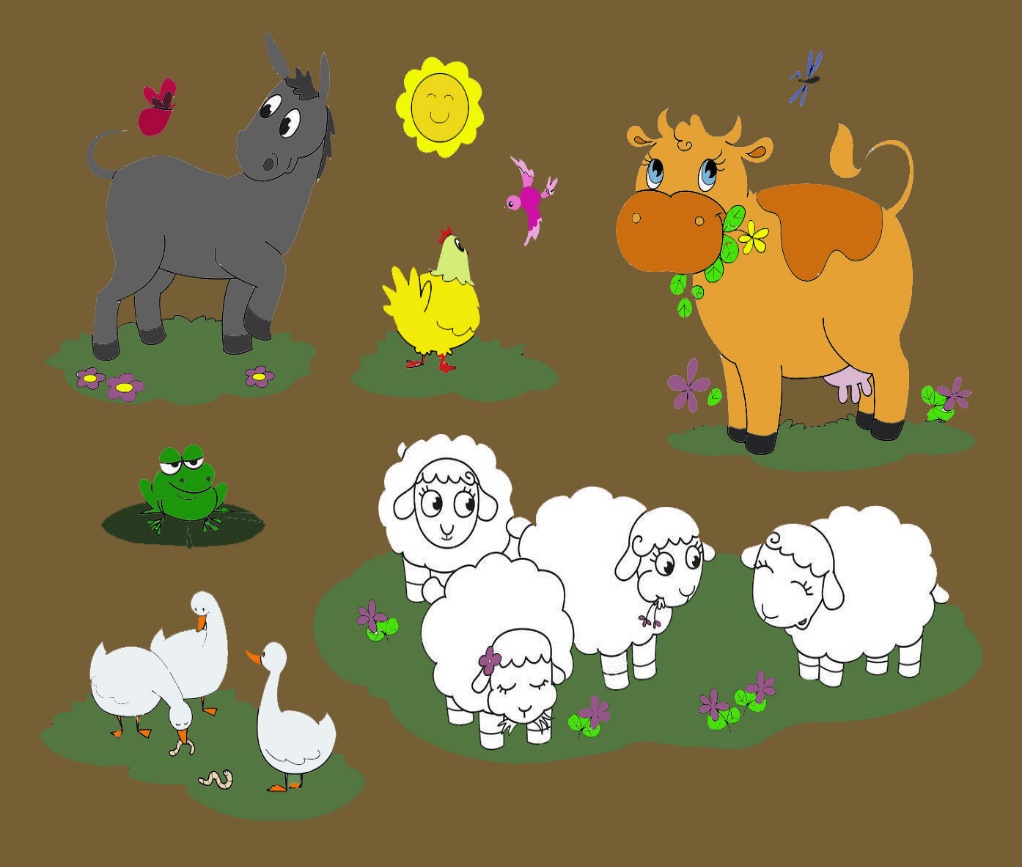 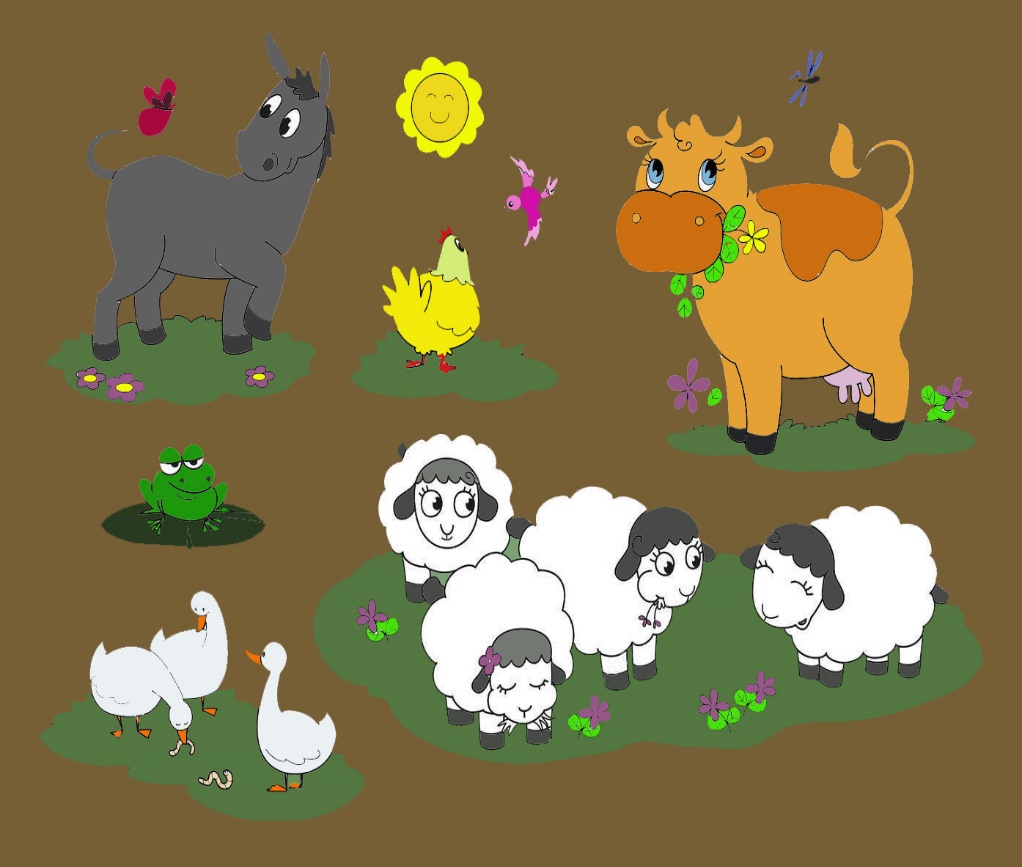 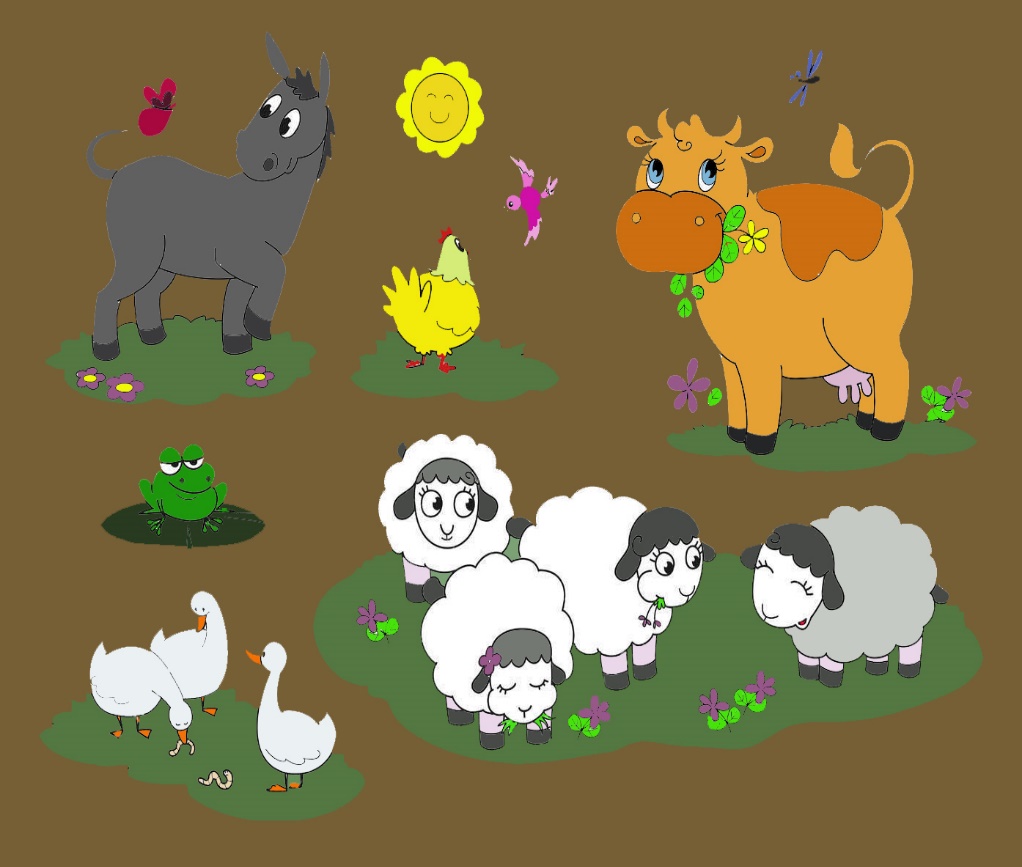 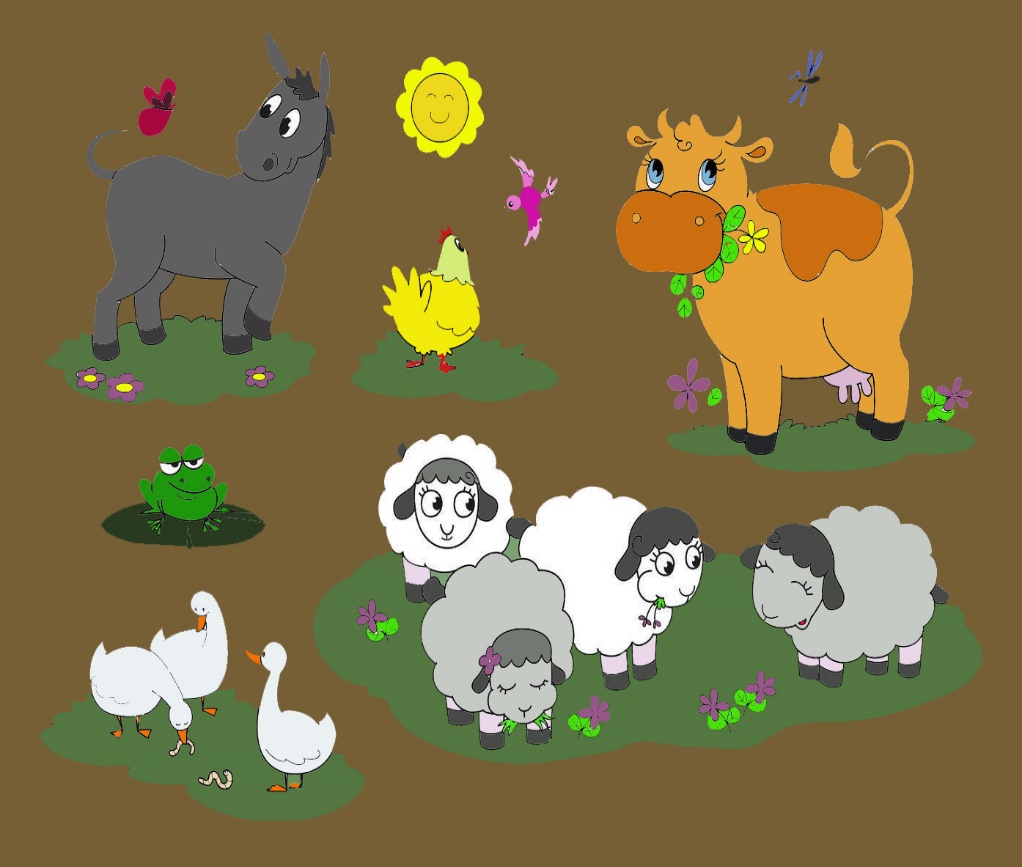 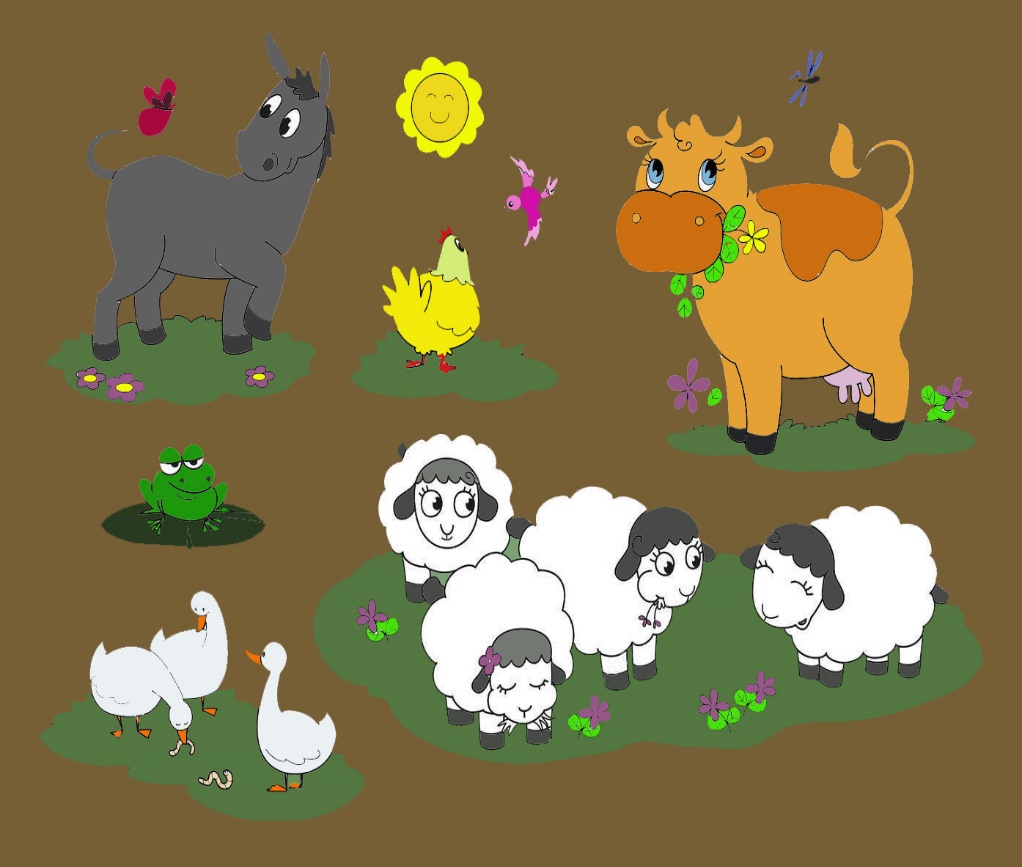 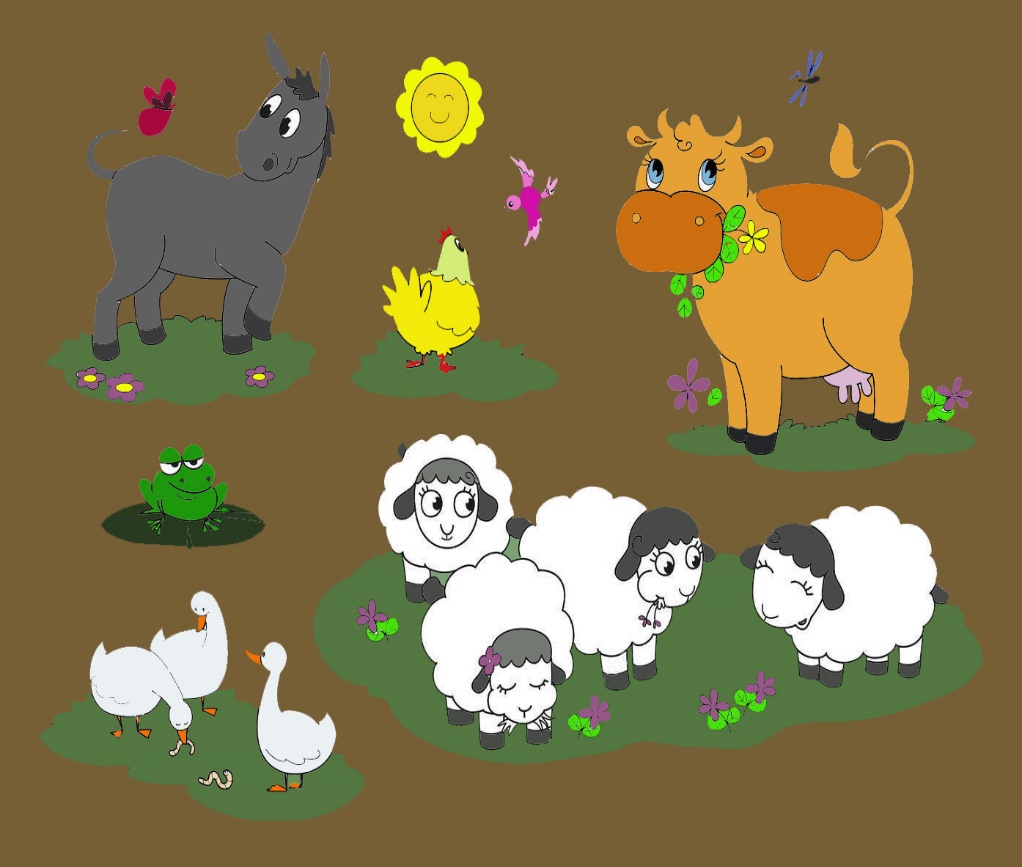 баран
зеброзаяц
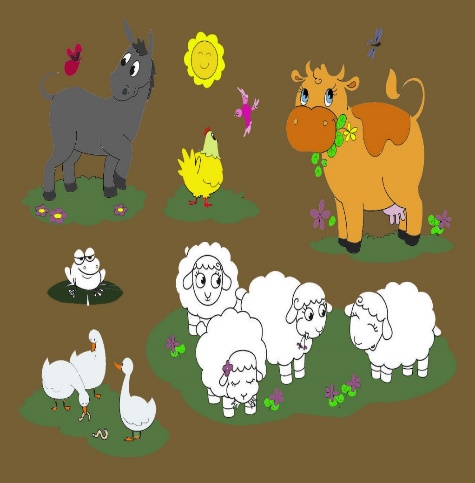 медведь
выход
Интернет - ресурсы
Белочка:
https://img-fotki.yandex.ru/get/5903/39663434.87f/0_aa5bb_51b2510b_orig  
Цветы:
http://zvezdochki11.ucoz.net/99475421_large_029.png 
Трава:
http://lisyonok.ucoz.ru/_ld/0/12902.png 
Aвтор шаблона:
 http://elenaranko.ucoz.ru/:Ранько Елена Алексеевна учитель начальных классов МАОУ лицей №21 г.Иваново
Картинка:
https://yandex.ru/images/search?p=6&text=раскраски%20для%20детей%20животные&noreask=1&isize=large&lr=235
 Руководитель ТГ:
Зарицкая Е.В. Учитель начальных классов МОУ «СОШ № 10 им.В.П.Поляничко» г .Магнитогорска Челябинской области.